Basic Probability
Basic Probability
June 2017
2H Q1
June 2018
3H Q6
Nov 2017
2H Q4
SAM
1H Q7
Nov 2018
2H Q16
Edexcel
Nov 2017
3H Q8
AQA
May 2019
1H Q1
Spec 1
1H Q3
Nov 2017
3H Q10
OCR
Spec 1
1H Q6
May 2019
1H Q22
May 2018
1H Q16
June 2019
2H Q3
June 2018
2H Q8
Probability Space
Experimental/ using samples
Basic Probability
Basic Probability
May 2018
1H Q8
June 2017
2H Q5
SAM
1H Q14
Edexcel
May 2018
1H Q15
June 2017
2H Q9
AQA
SAM
2H Q7
1 Marker
June 2018
2H Q7
June 2017
3H Q5
OCR
SAM
3H Q6
June 2018
3H Q13
June 2017
3H Q9
Experimental/ using samples
Basic Probability
Basic Probability
June 2017 
2H Q9
SAM 
1H Q7
Nov 2017 
1H Q1
Edexcel
SAM 
2H Q3
Nov 2017 
3H Q4
AQA
SAM 
2H Q6
June 2018 
2H Q5
OCR
SAM 
3H Q5
June 2018 
3H Q7
Experimental/ using samples
SAM 1H Q7
Basic Probability
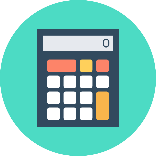 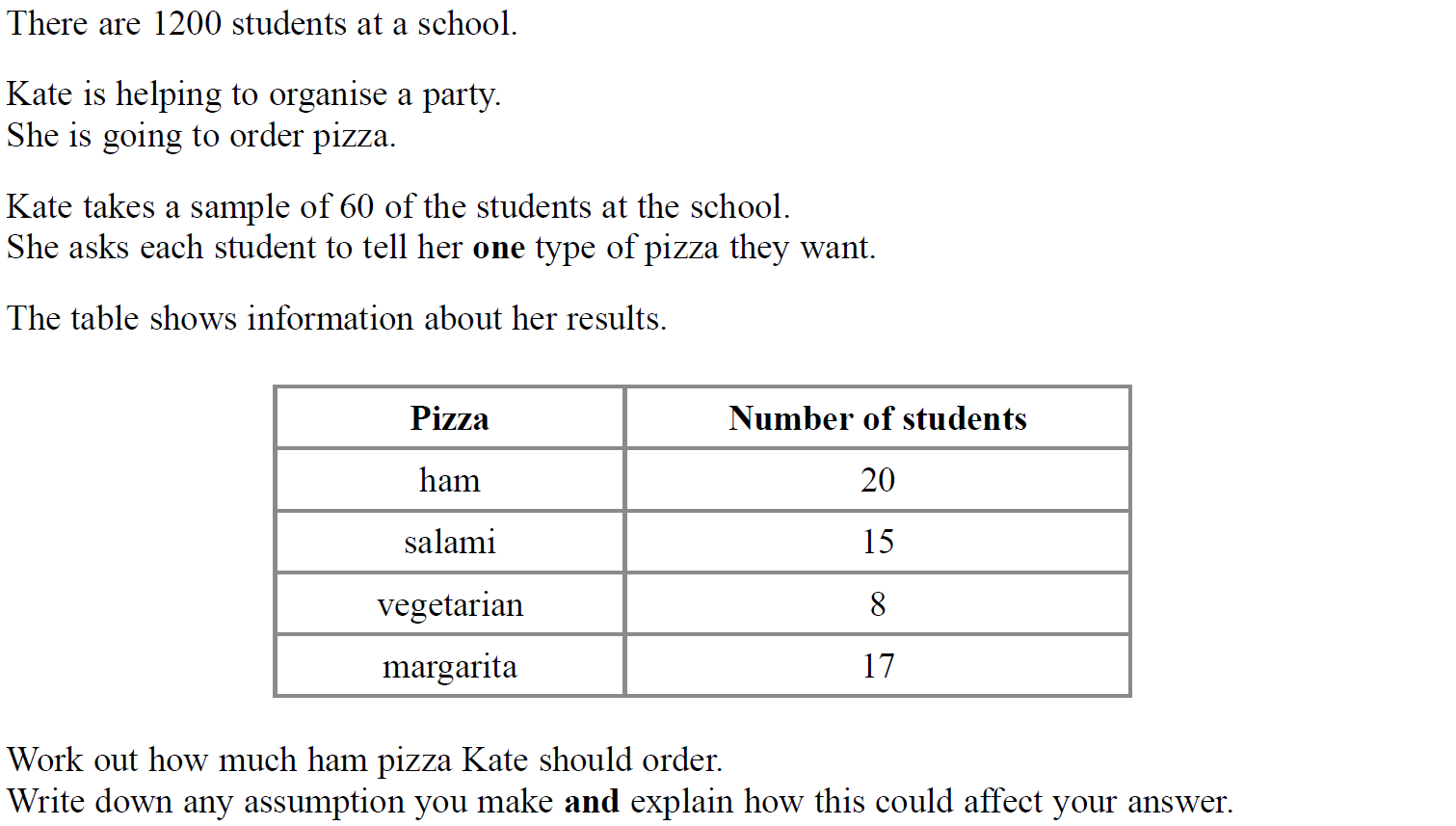 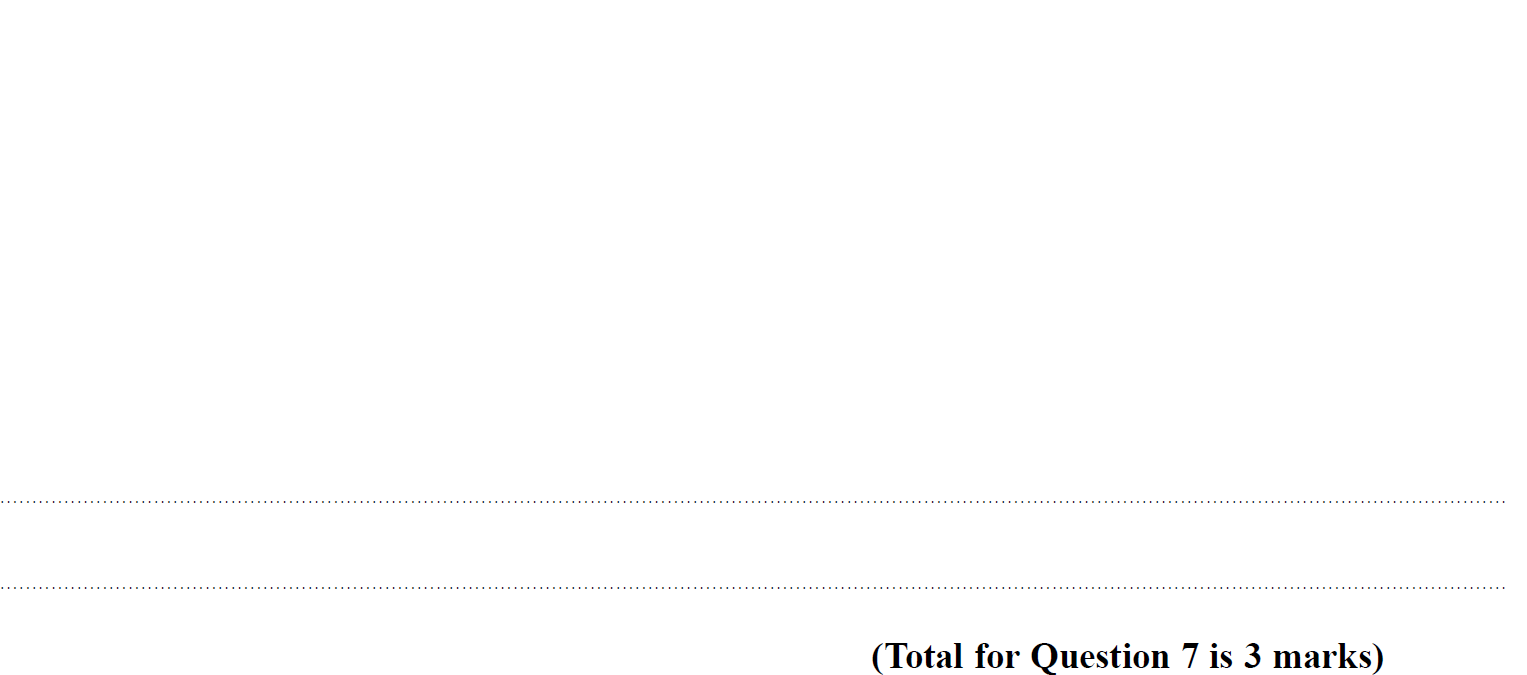 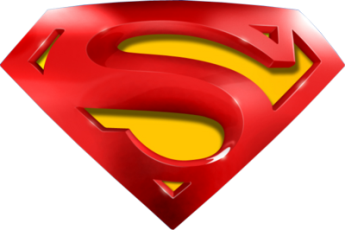 SAM 1H Q7
Basic Probability
A
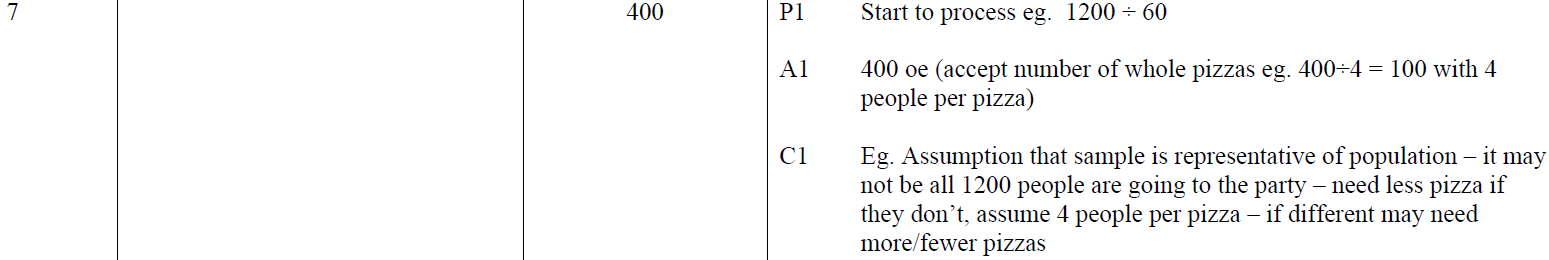 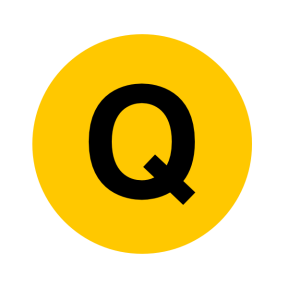 Specimen Set 1 1H Q3
Basic Probability
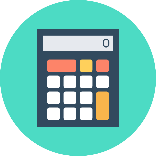 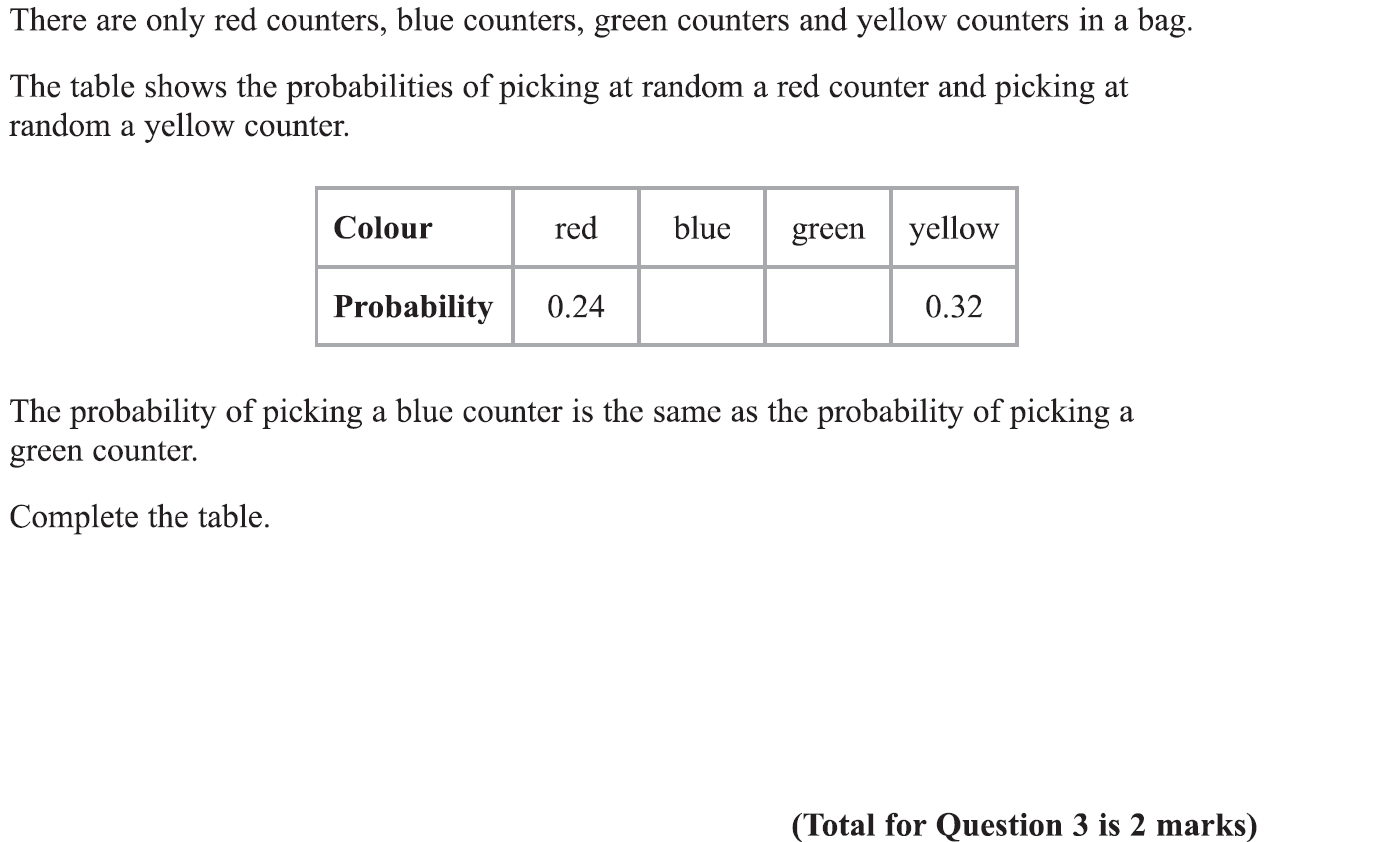 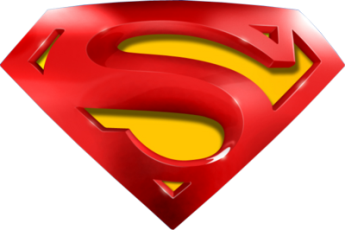 Specimen Set 1 1H Q3
Basic Probability
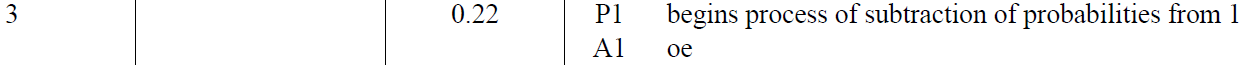 A
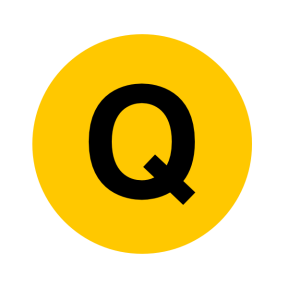 Specimen Set 1 1H Q6
Basic Probability
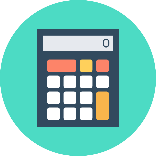 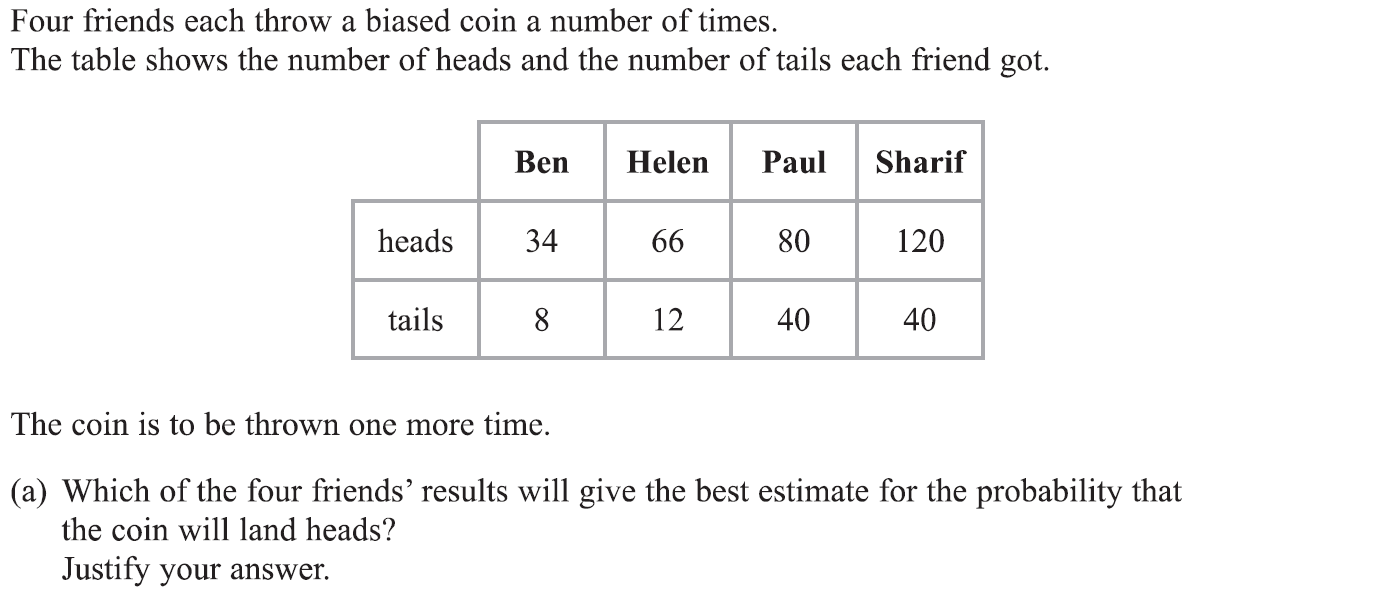 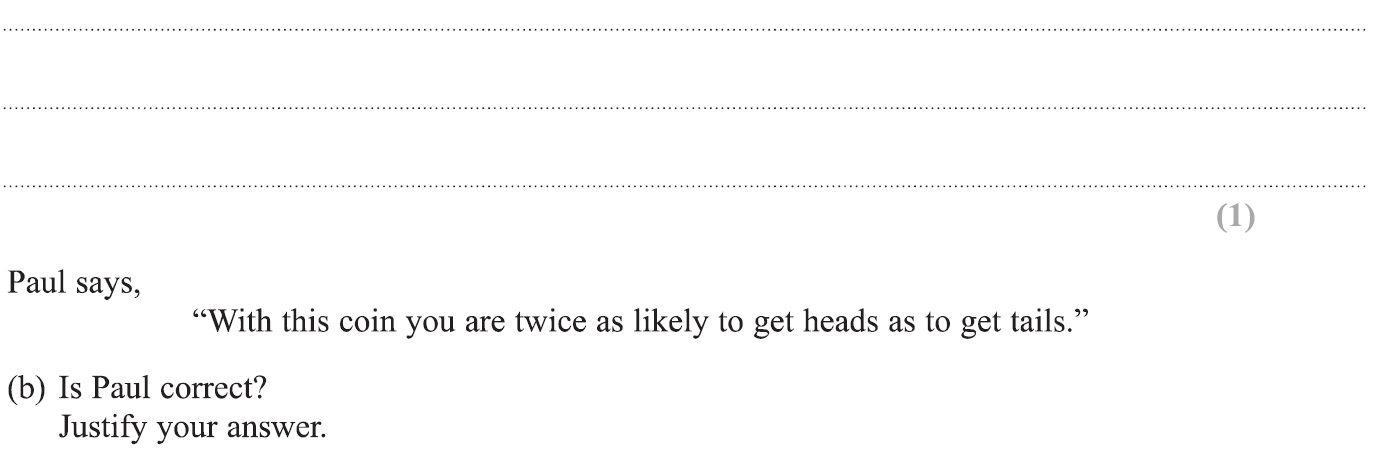 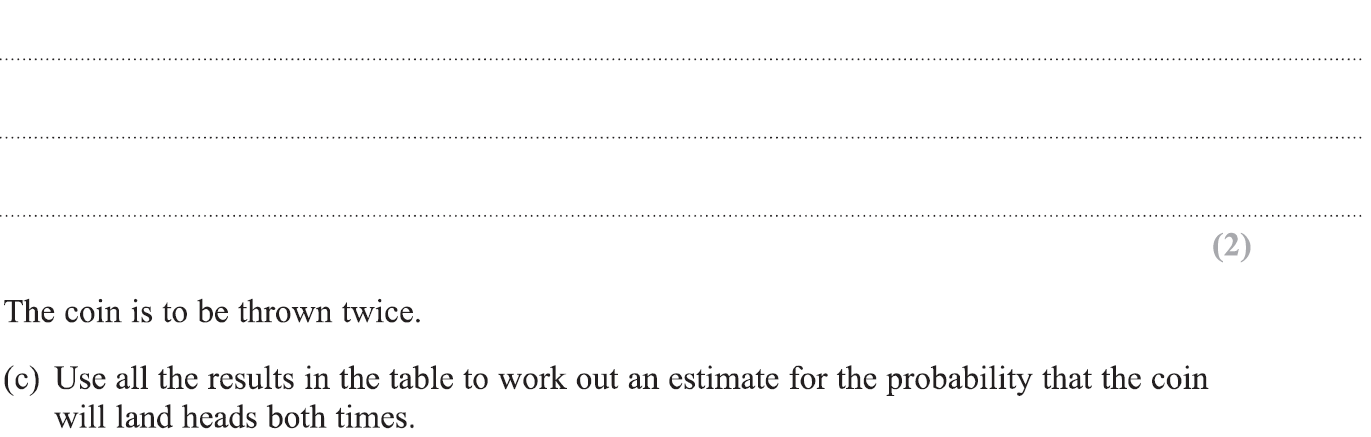 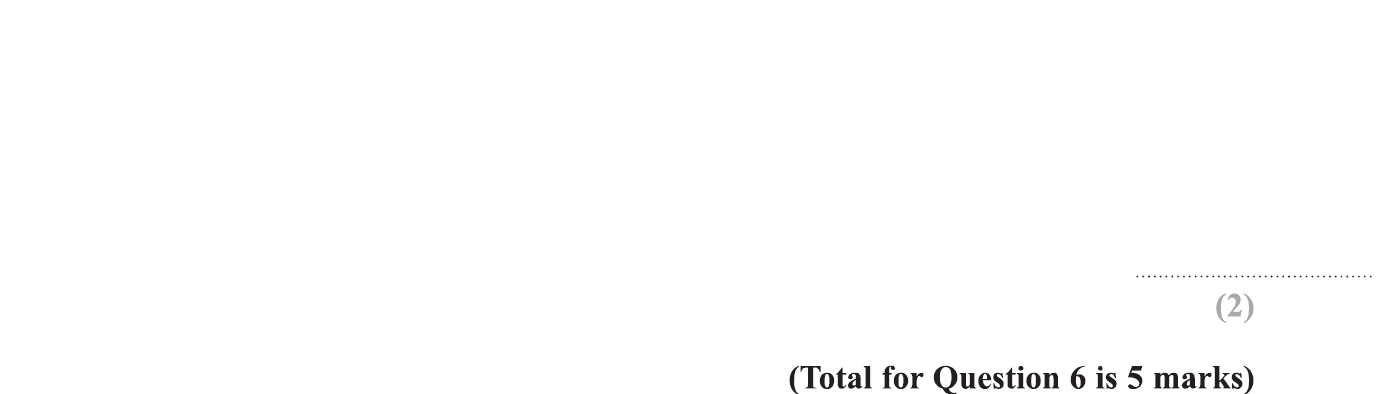 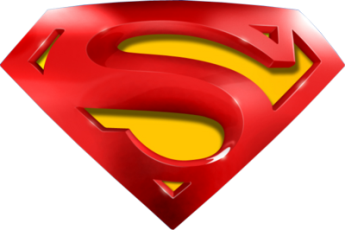 Specimen Set 1 1H Q6
Basic Probability
A
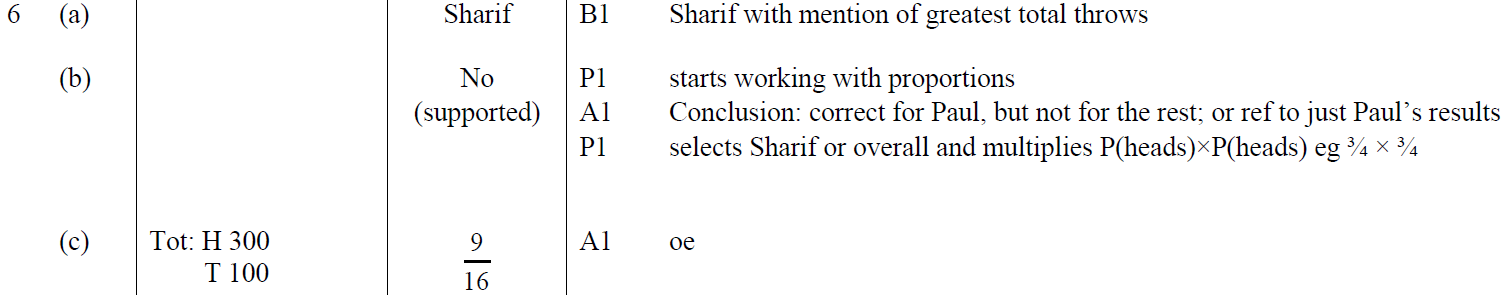 B
C
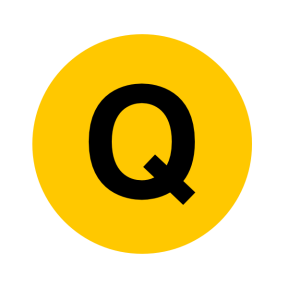 June 2017 2H Q1
Basic Probability
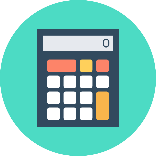 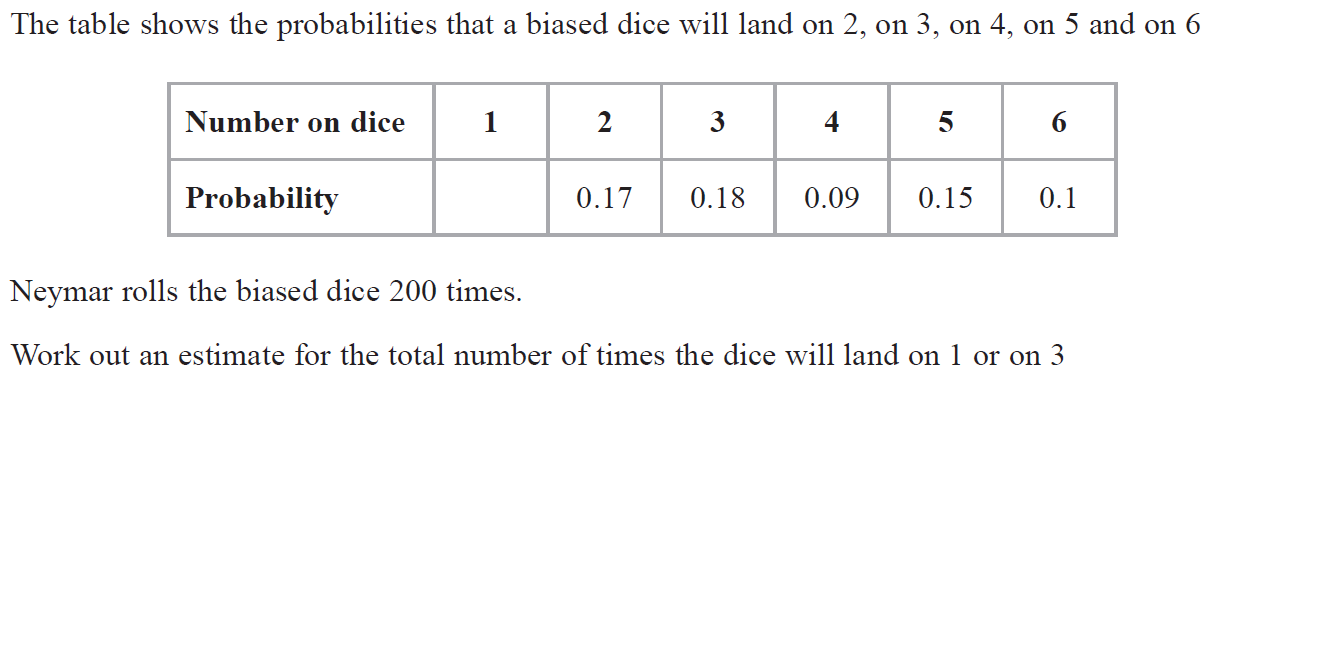 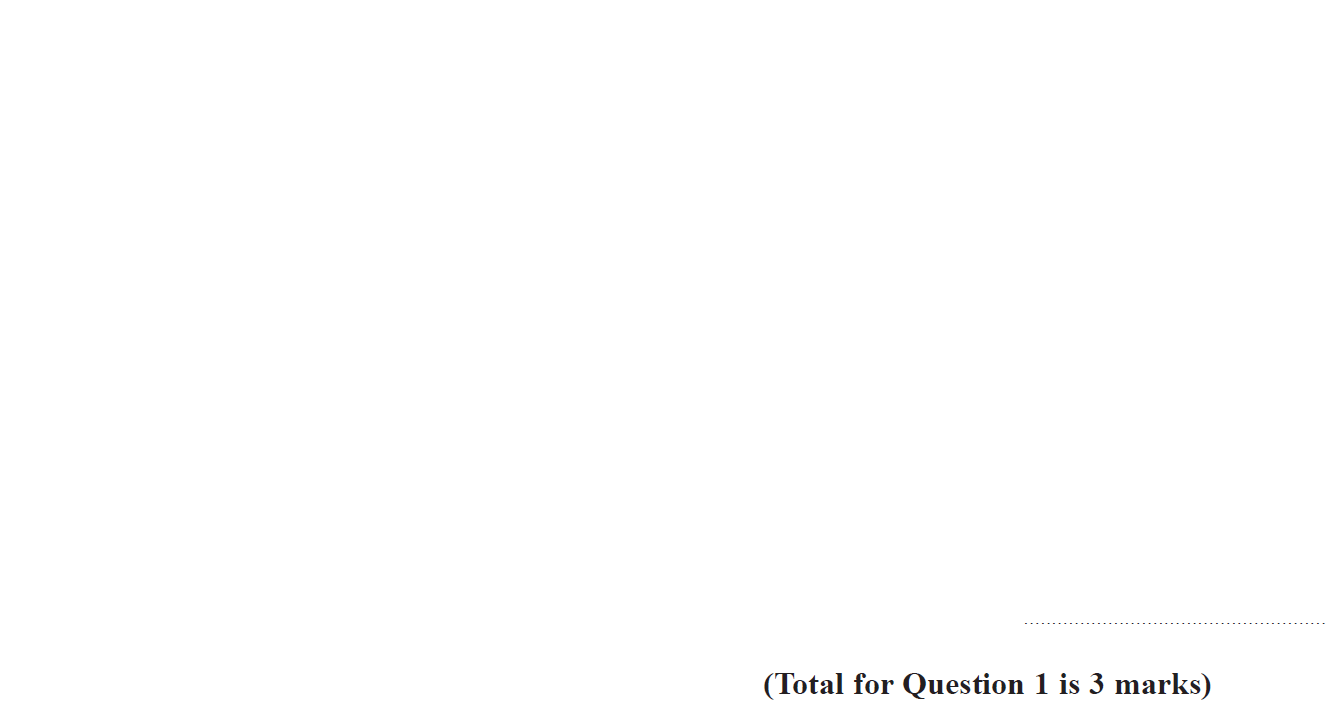 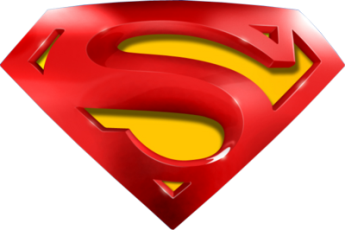 June 2017 2H Q1
Basic Probability
A
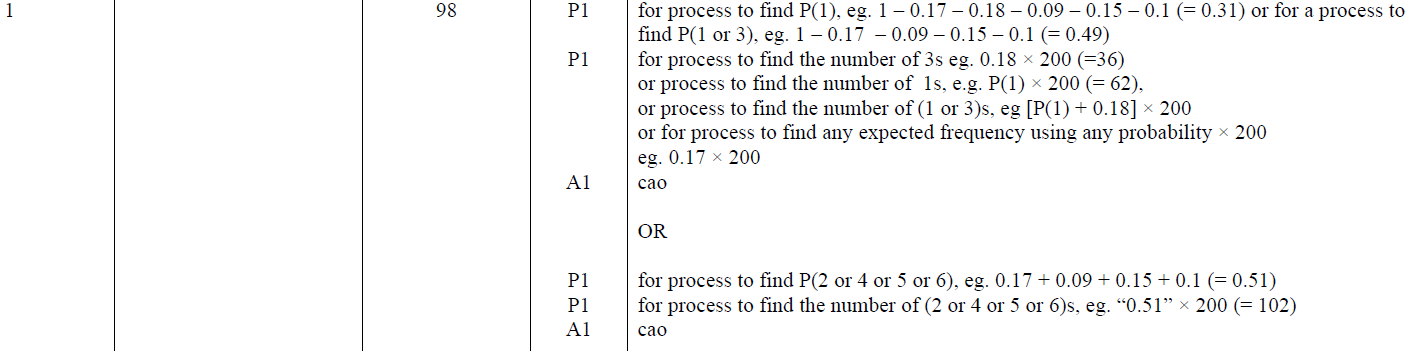 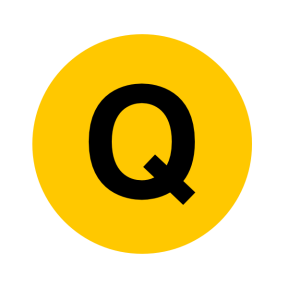 Nov 2017 2H Q4
Basic Probability
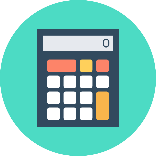 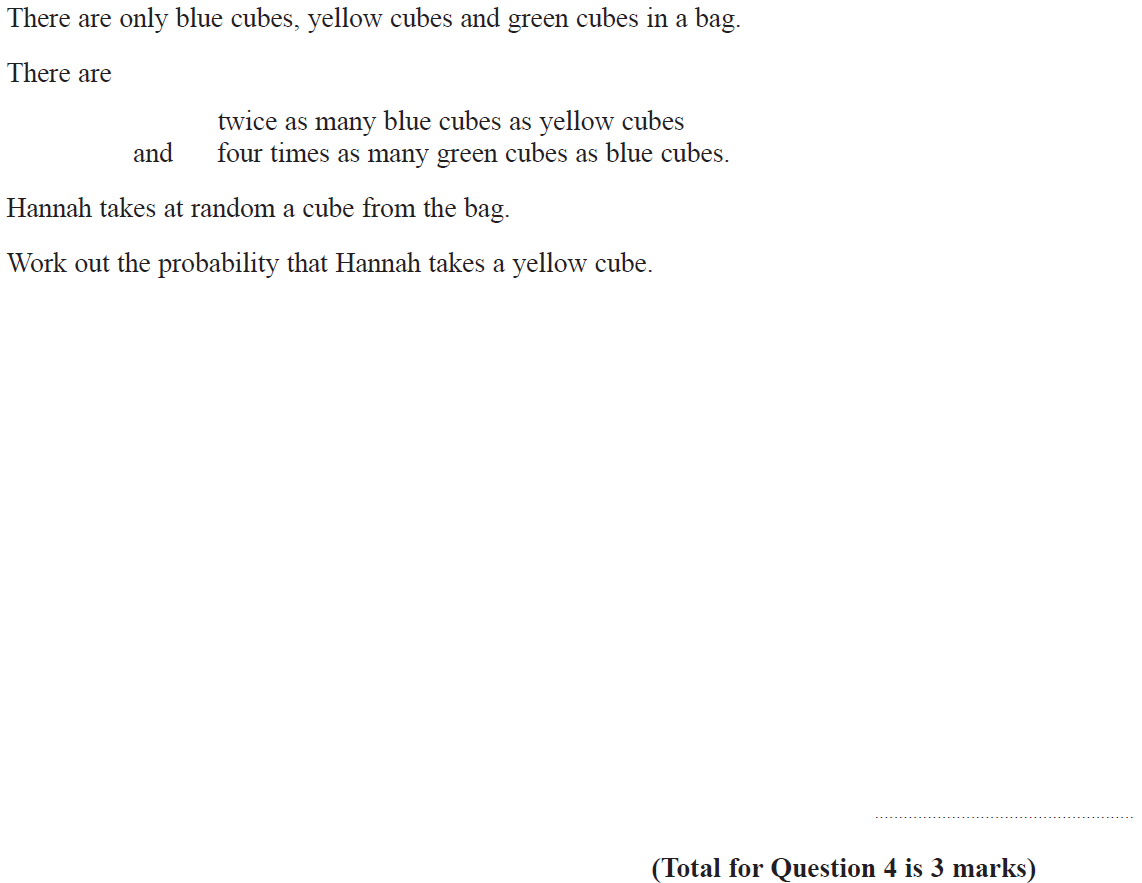 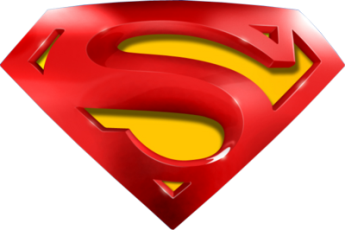 Nov 2017 2H Q4
Basic Probability
A
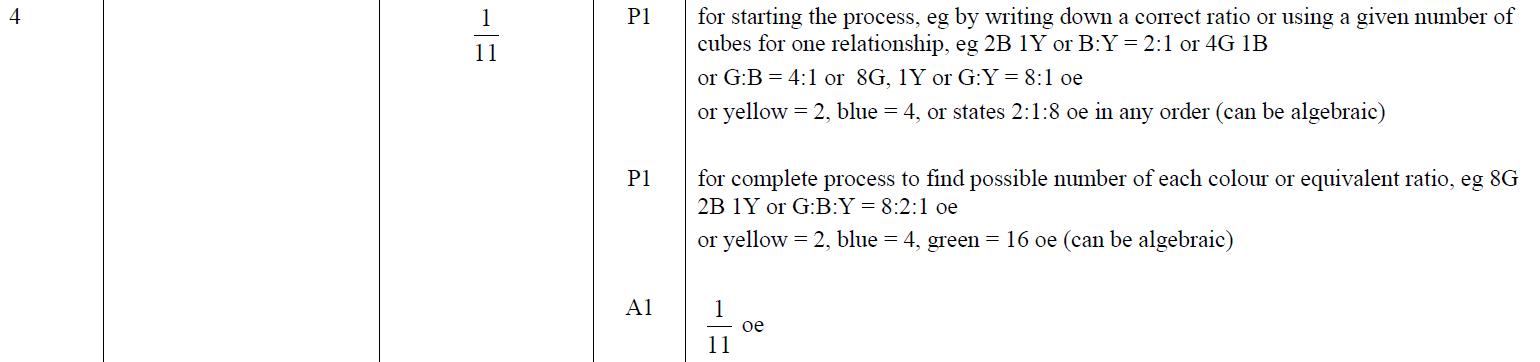 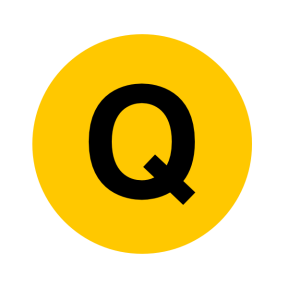 Nov 2017 3H Q8
Basic Probability
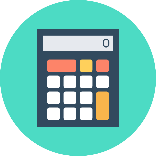 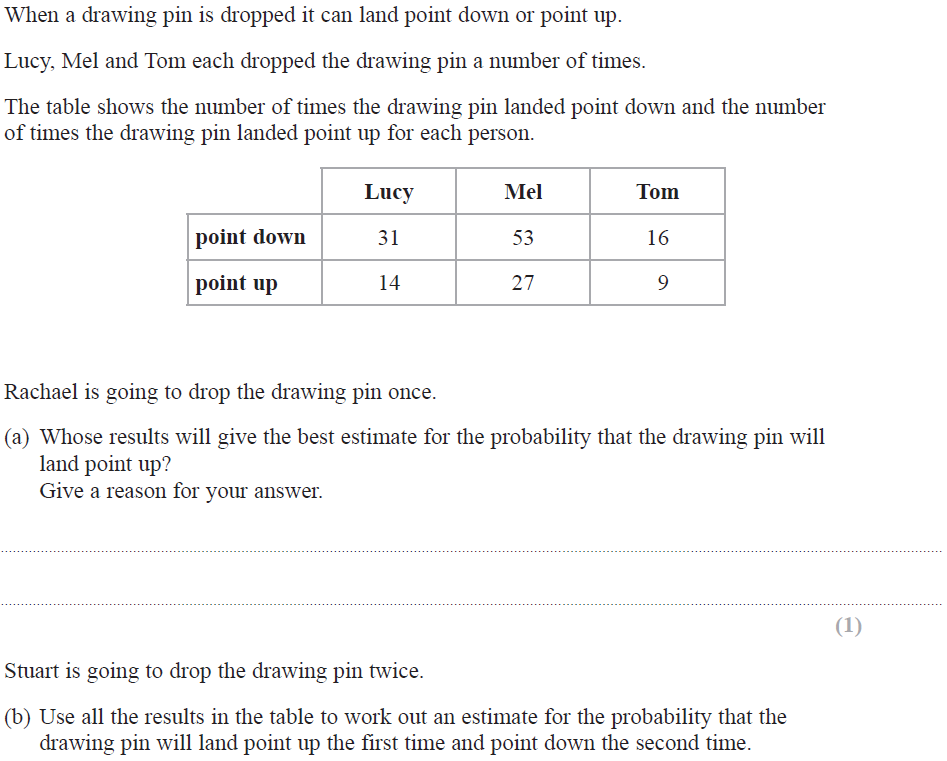 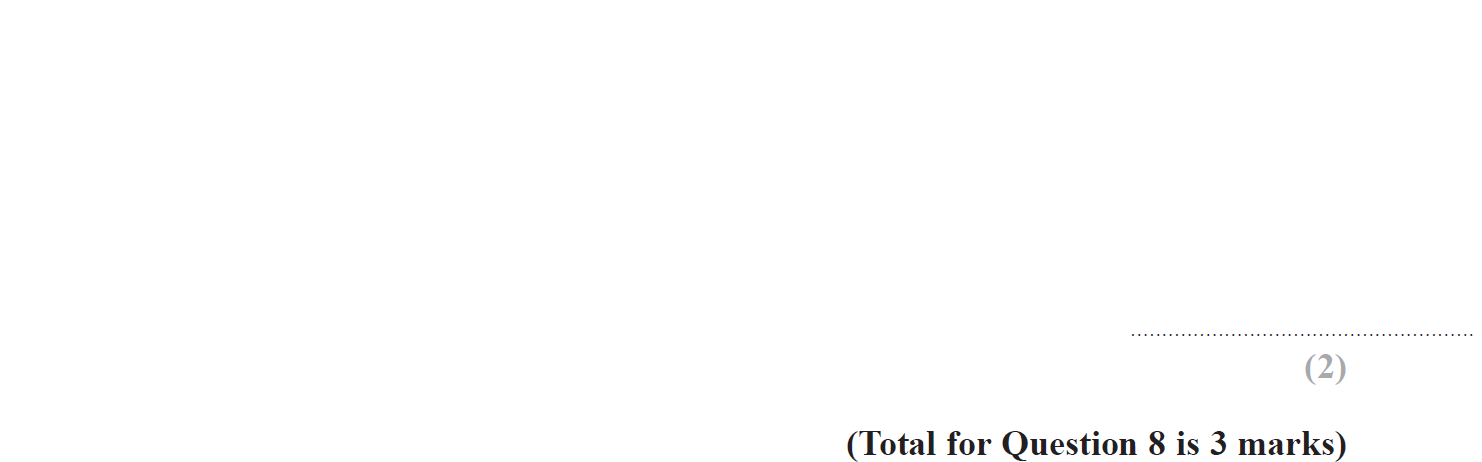 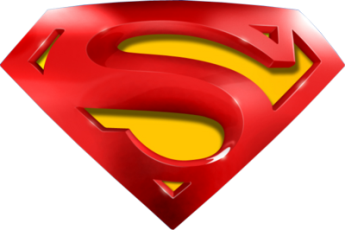 Nov 2017 3H Q8
Basic Probability
A
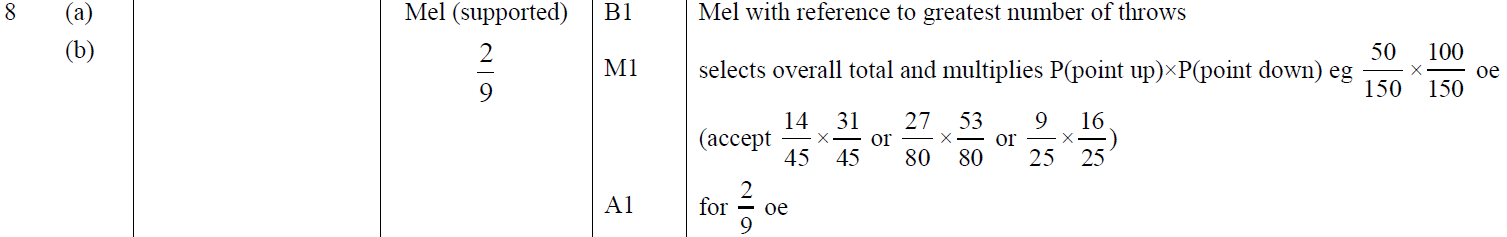 B
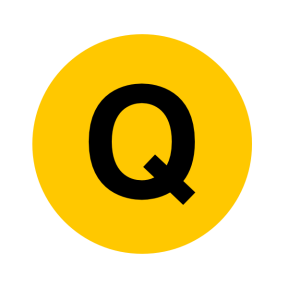 Nov 2017 3H Q10
Basic Probability
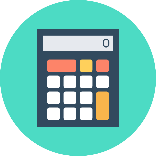 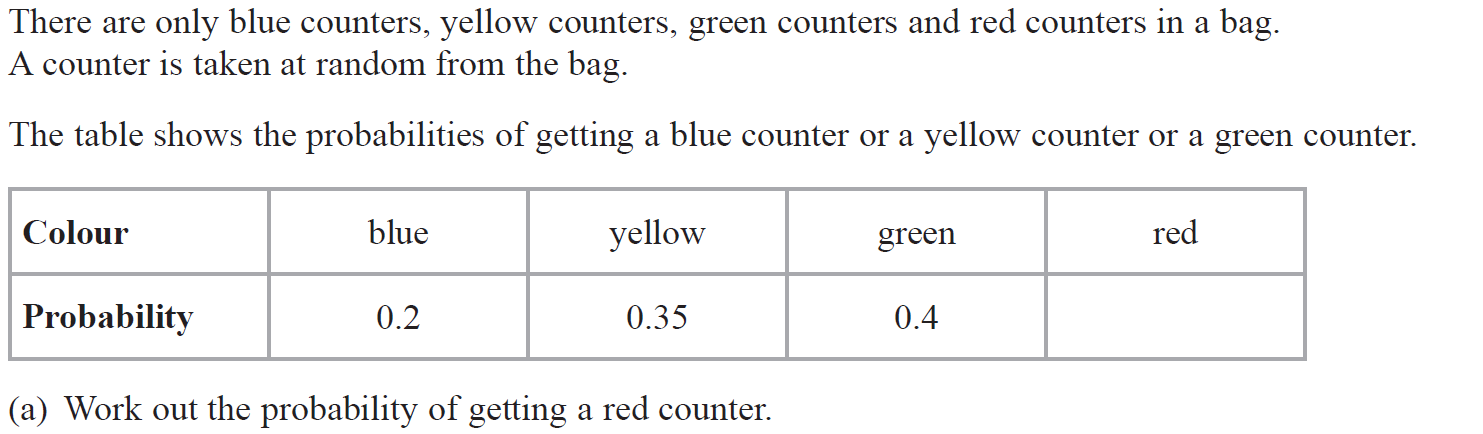 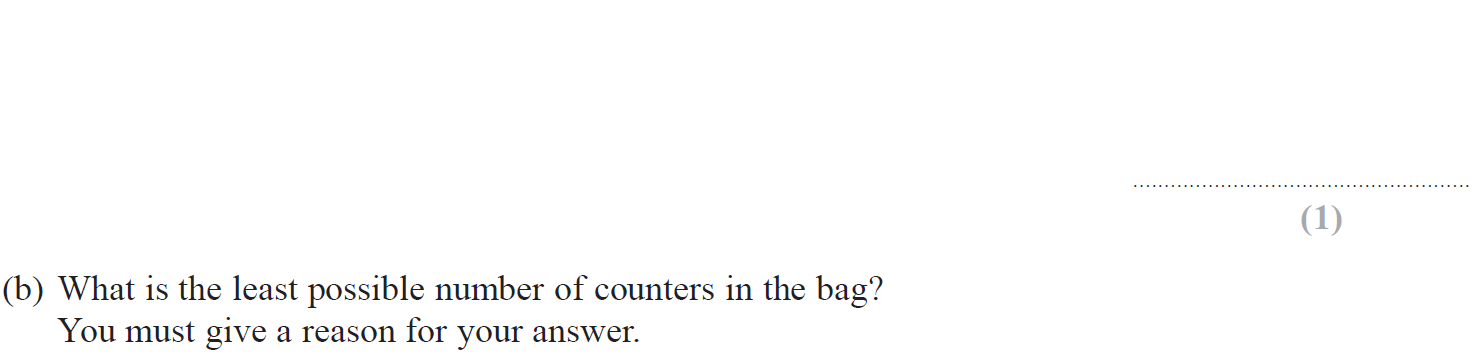 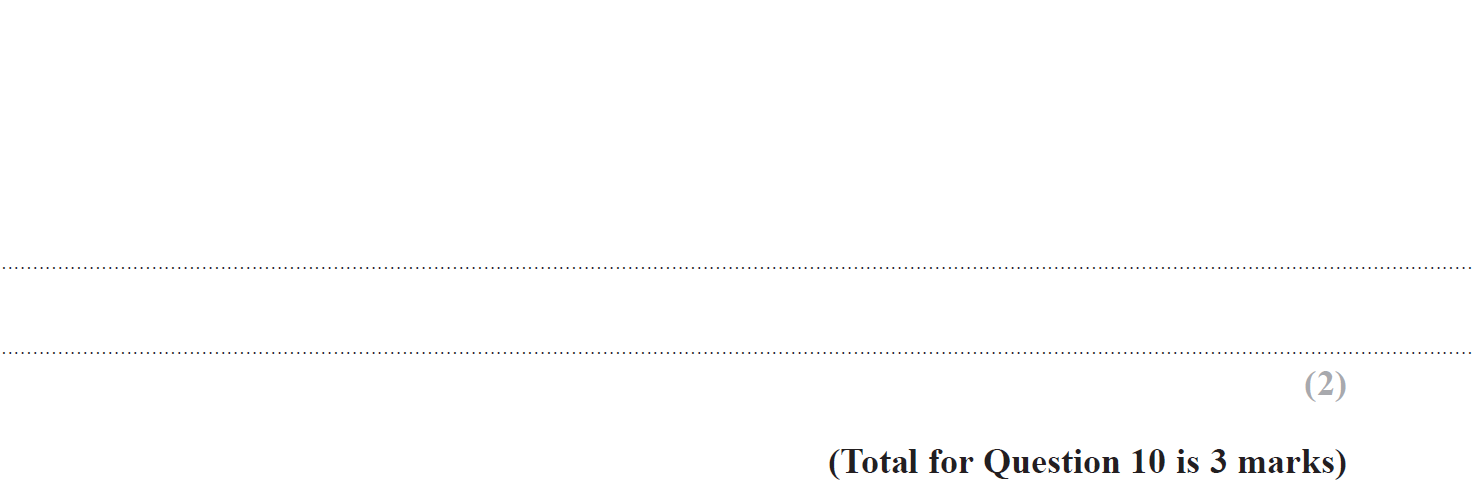 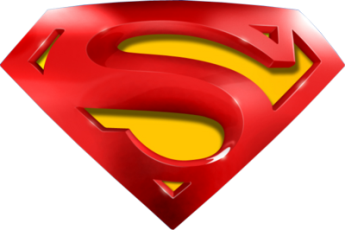 Nov 2017 3H Q10
Basic Probability
A
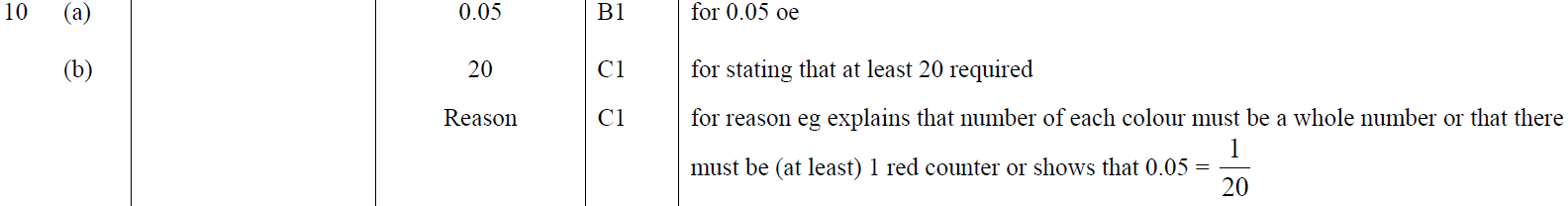 B
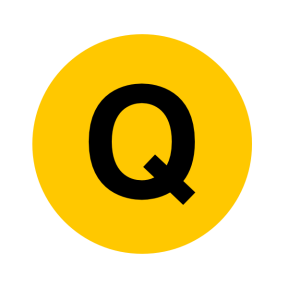 May 2018 1H Q16
Basic Probability
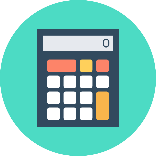 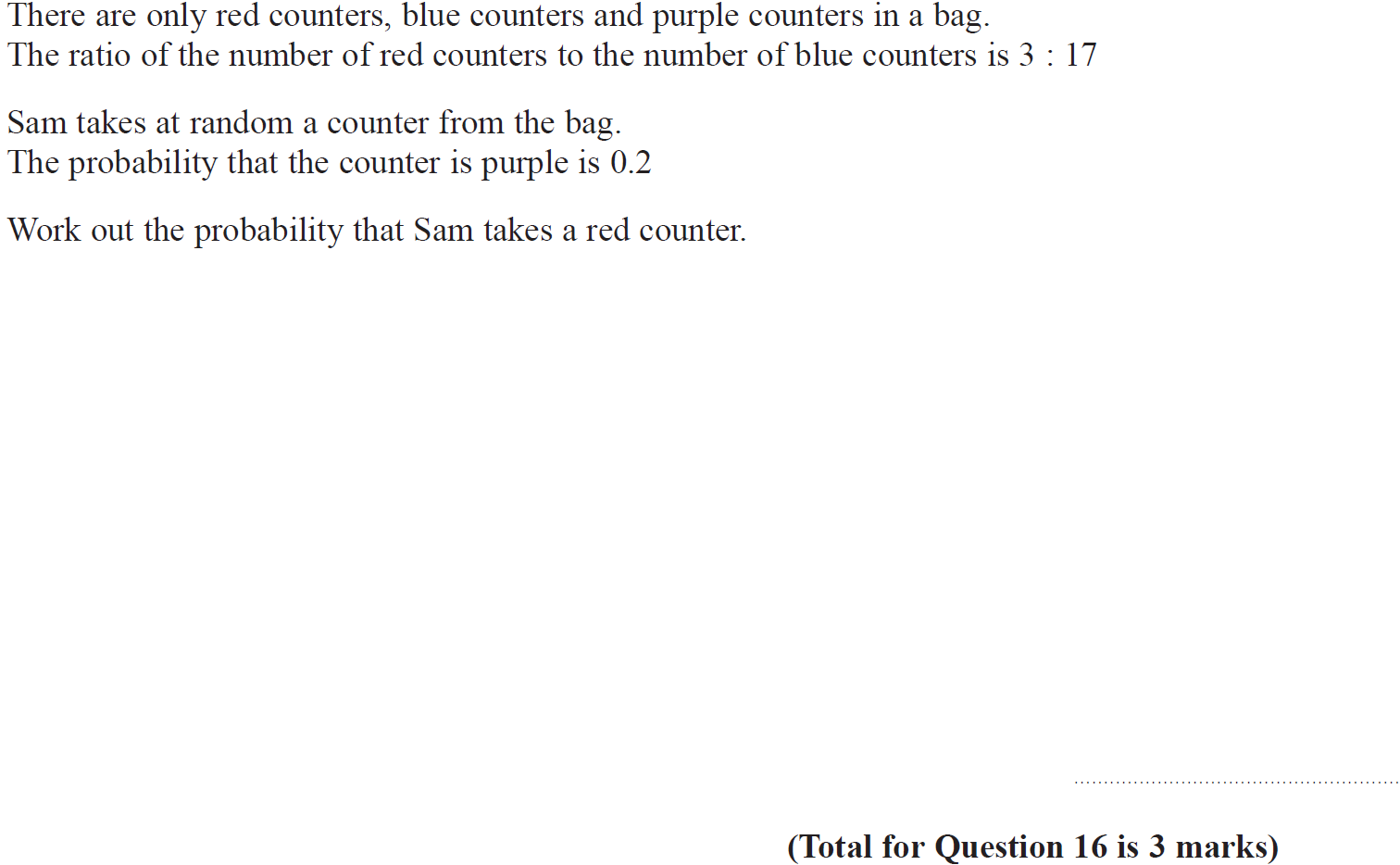 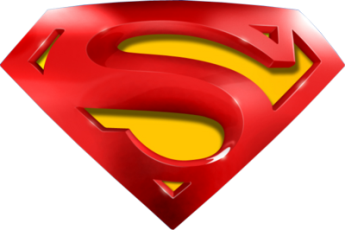 May 2018 1H Q16
Basic Probability
A
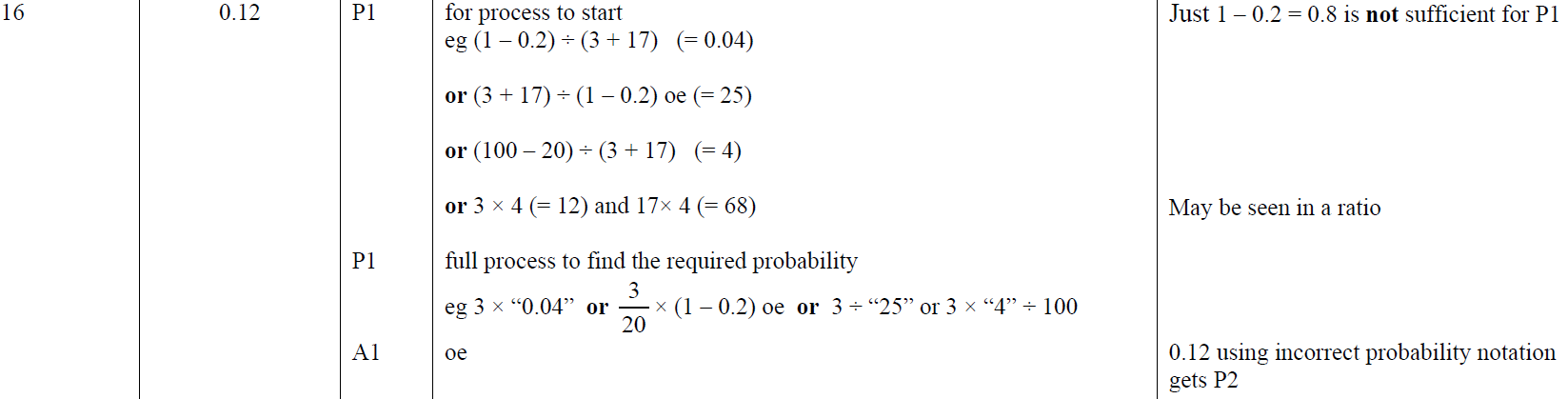 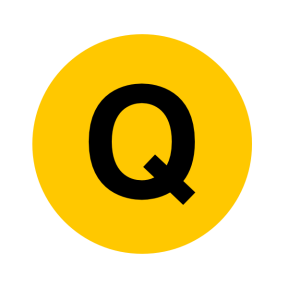 June 2018 2H Q8
Basic Probability
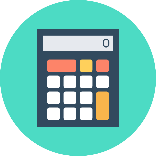 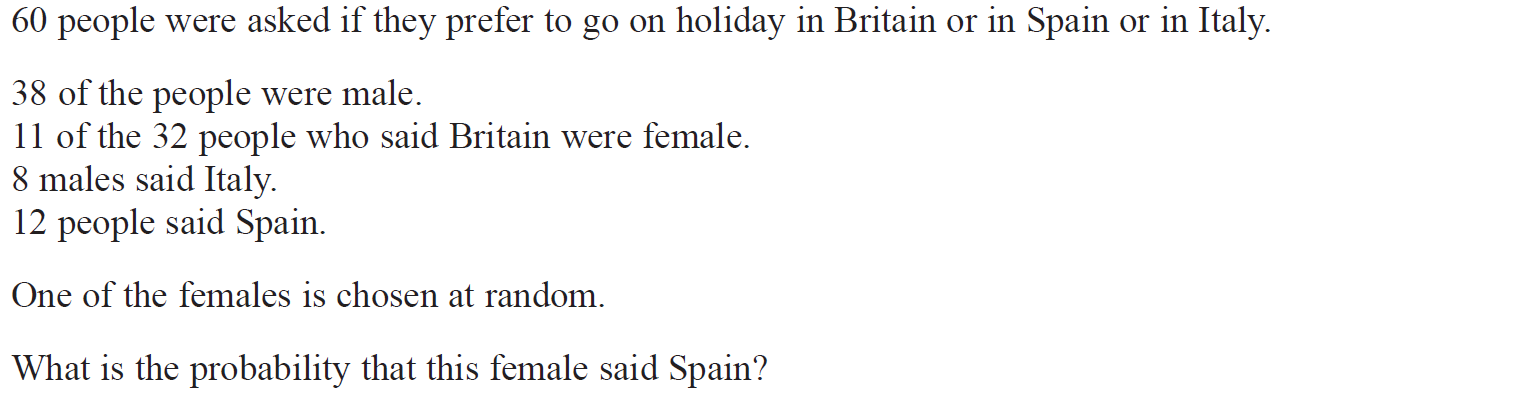 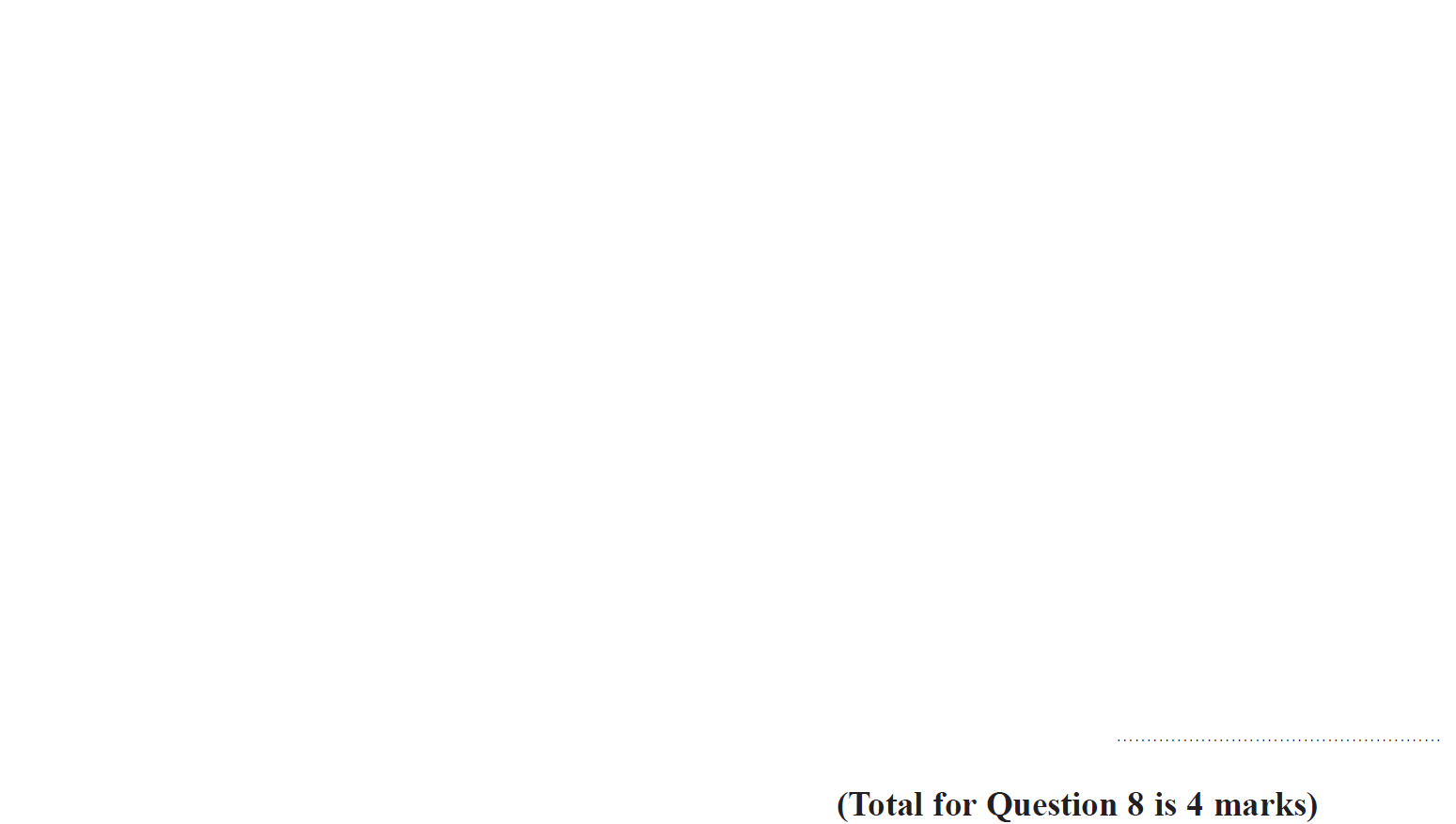 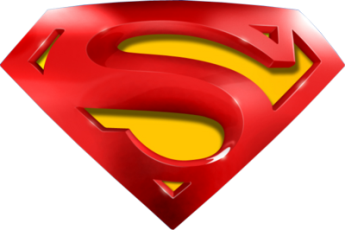 June 2018 2H Q8
Basic Probability
A
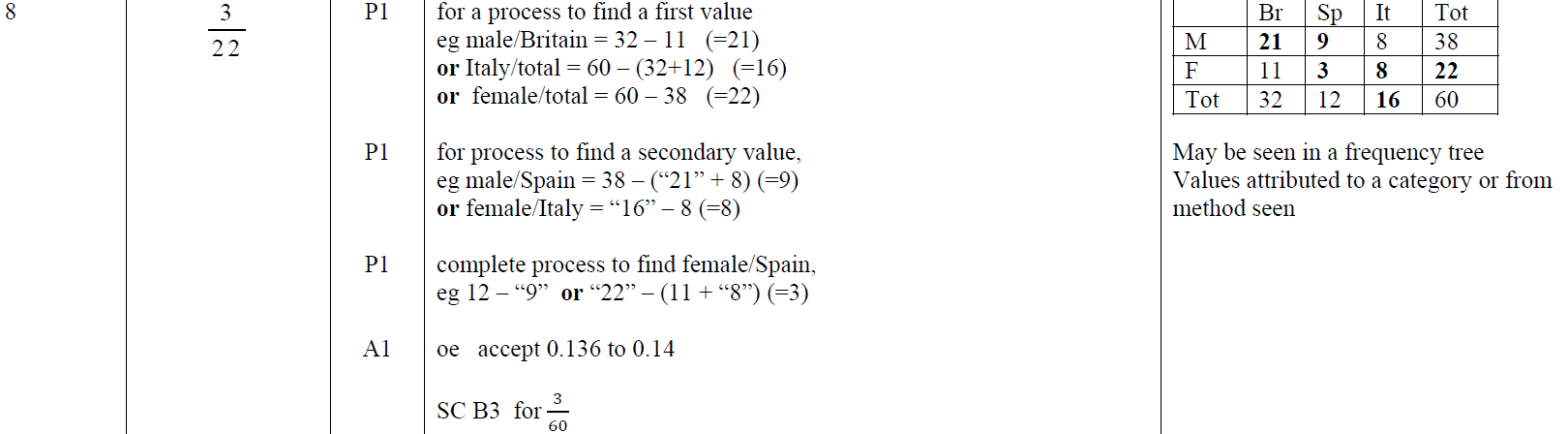 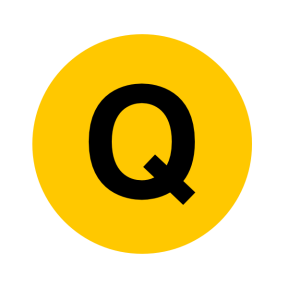 June 2018 3H Q6
Basic Probability
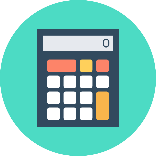 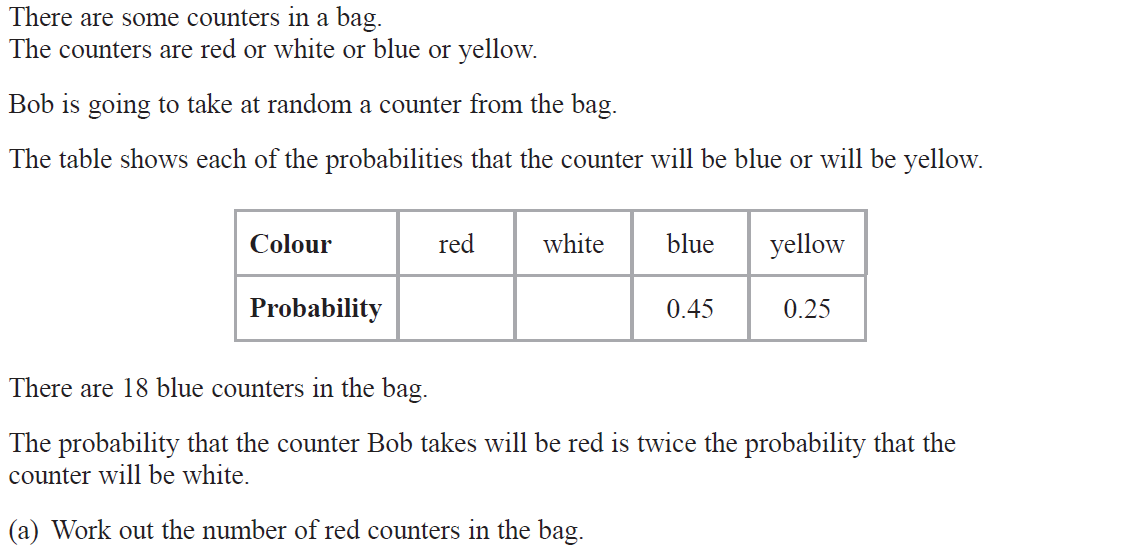 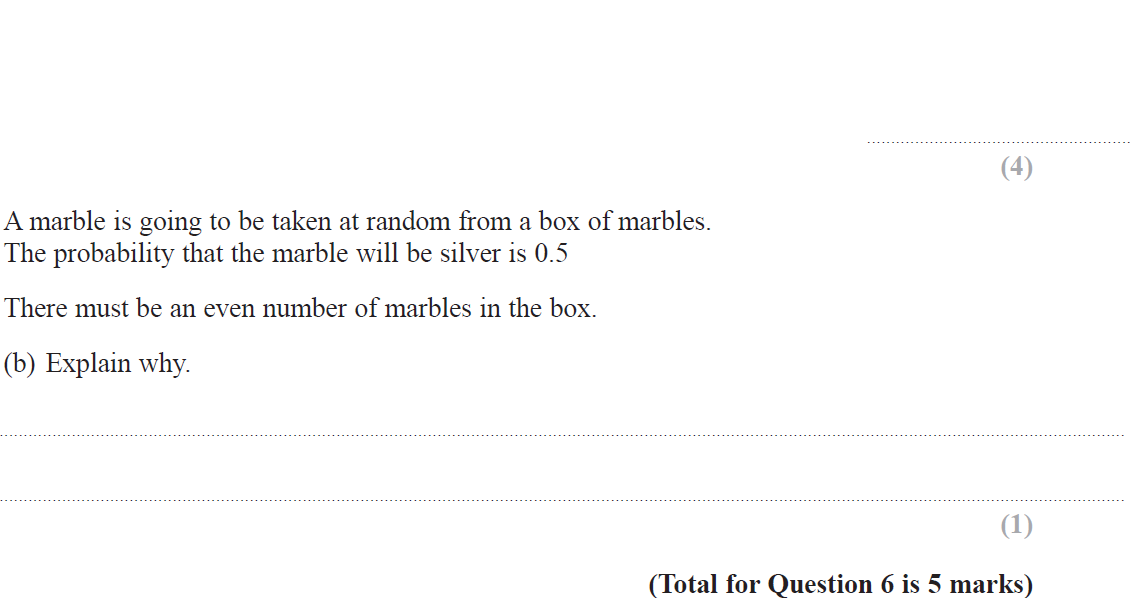 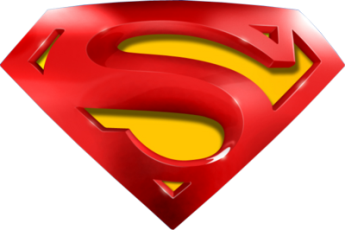 June 2018 3H Q6
Basic Probability
A
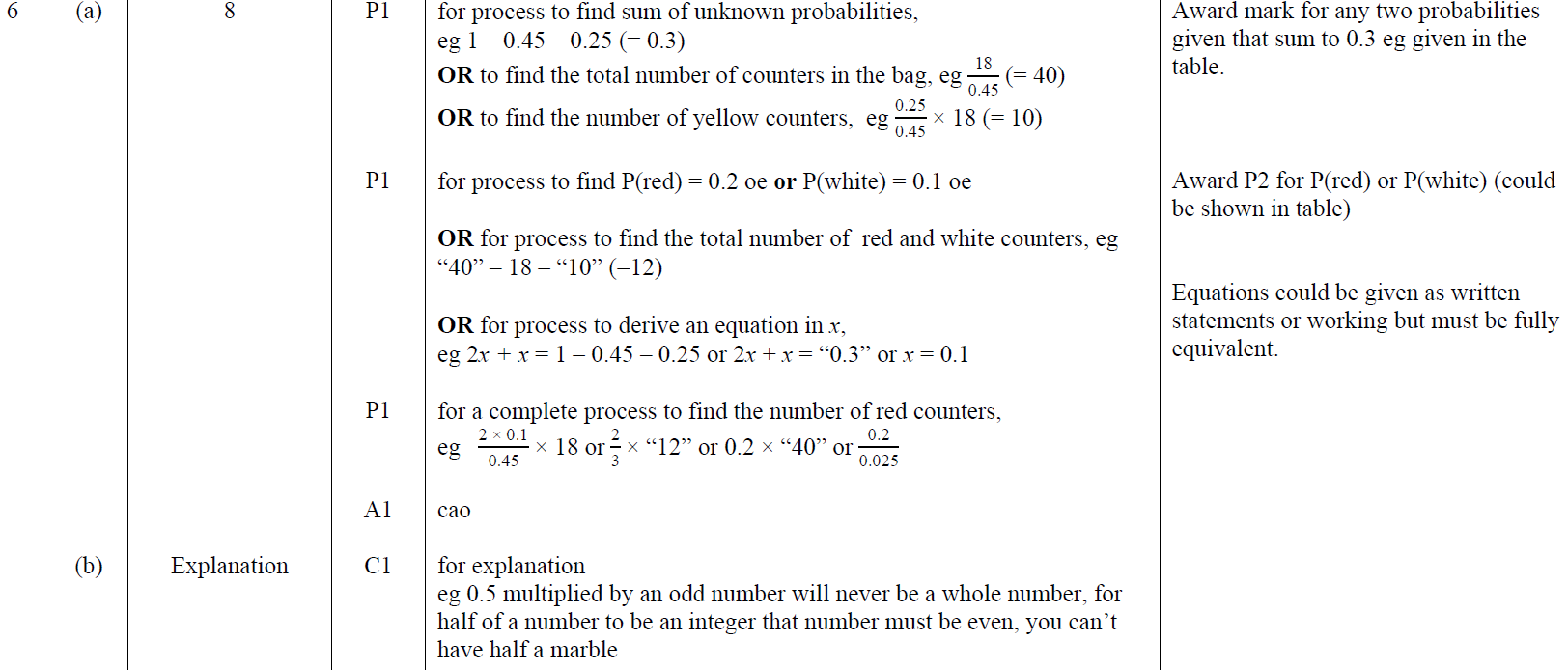 B
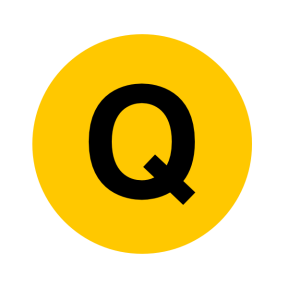 Nov 2018 2H Q16
Basic Probability
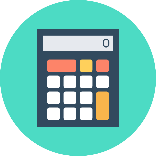 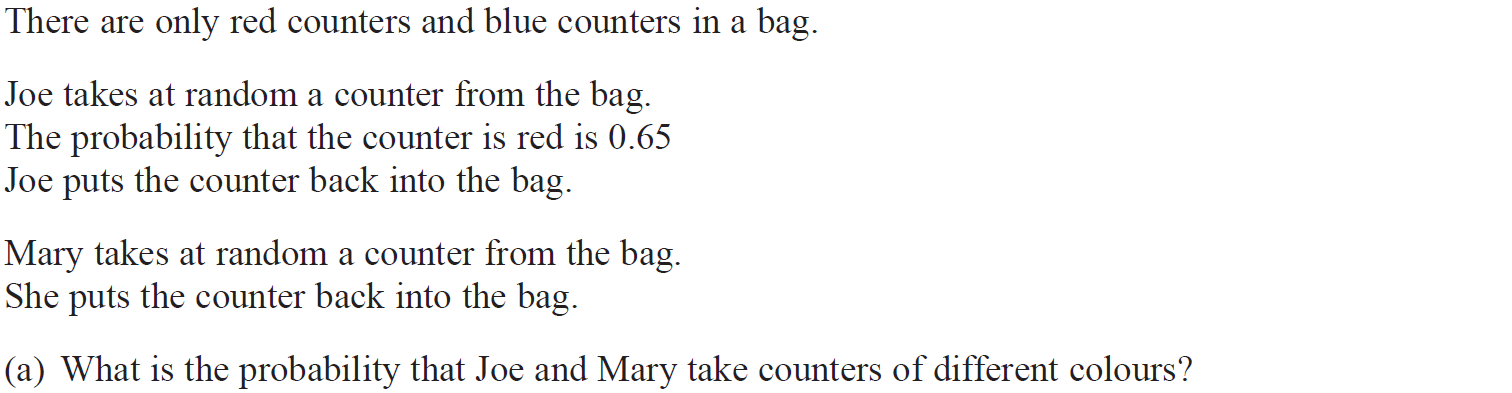 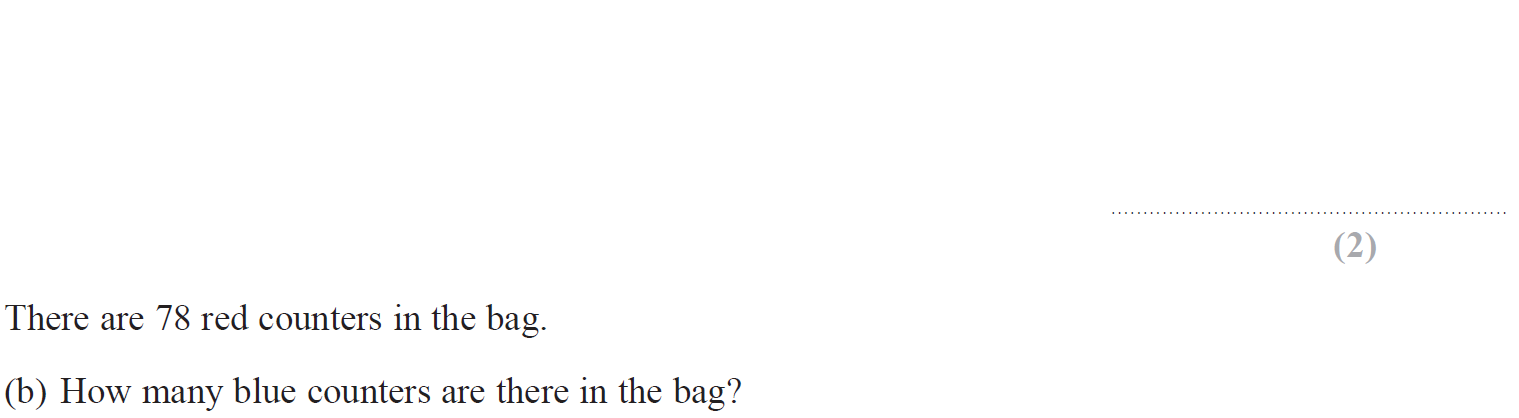 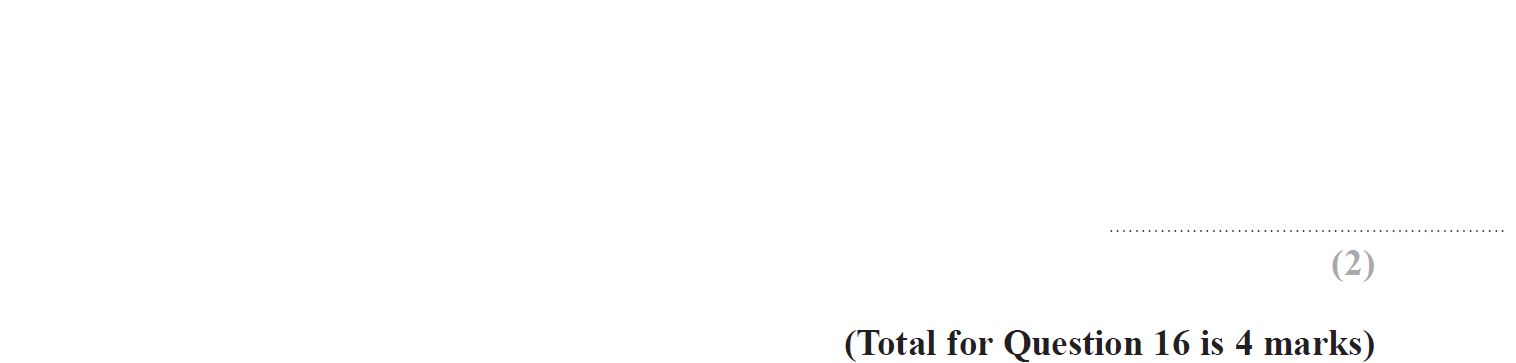 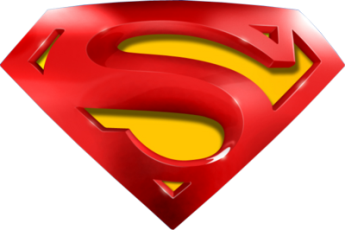 Nov 2018 2H Q16
Basic Probability
A
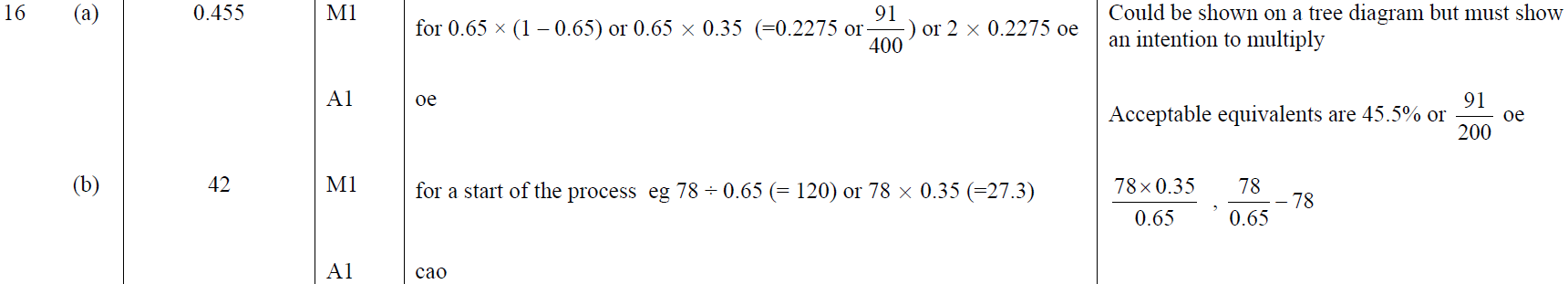 B
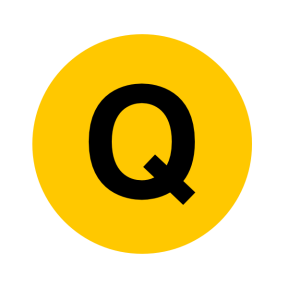 May 2019 1H Q1
Basic Probability
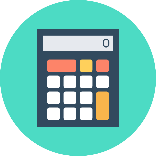 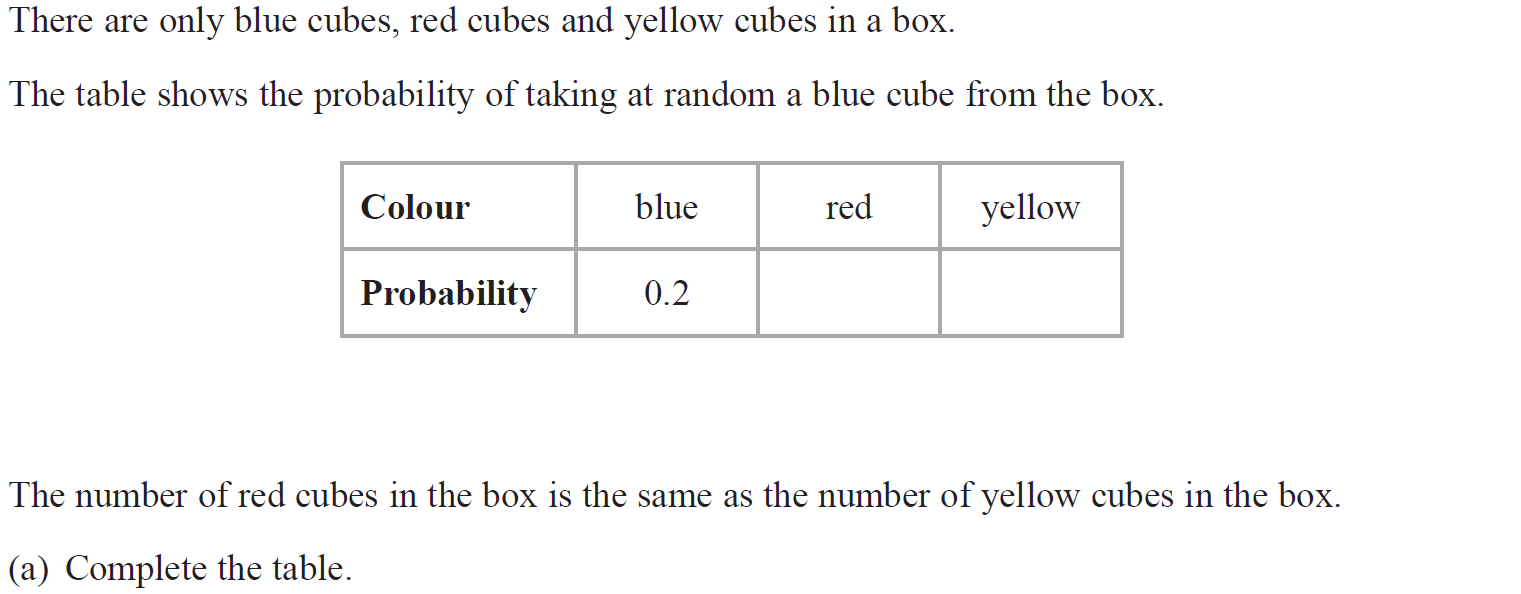 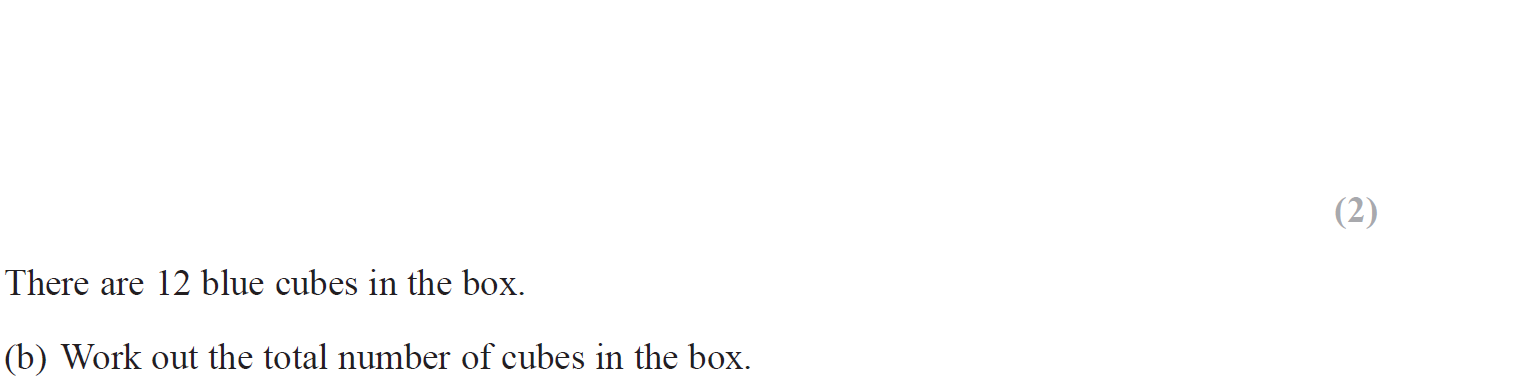 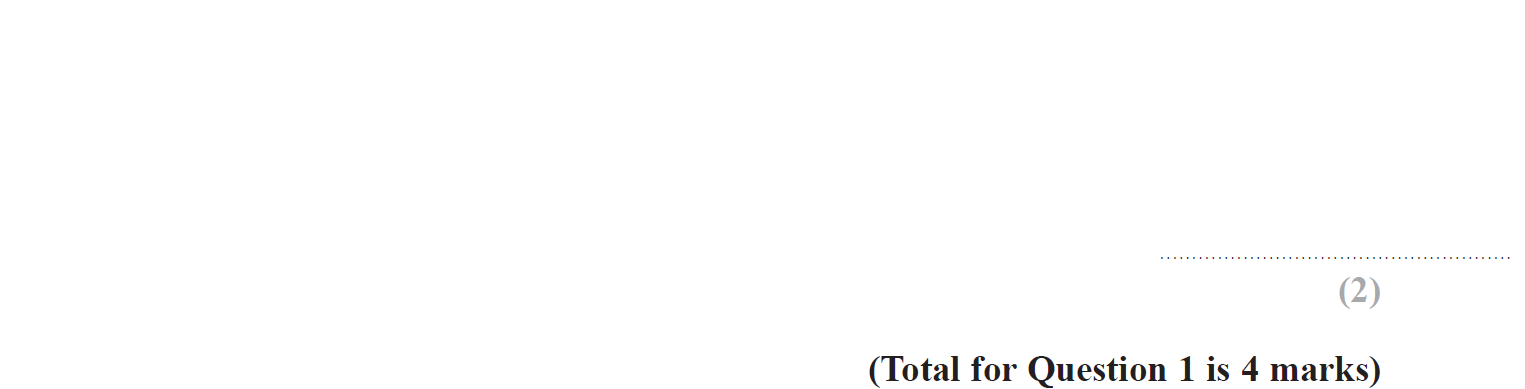 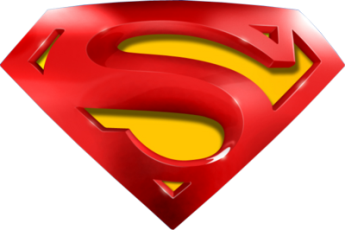 May 2019 1H Q1
Basic Probability
A
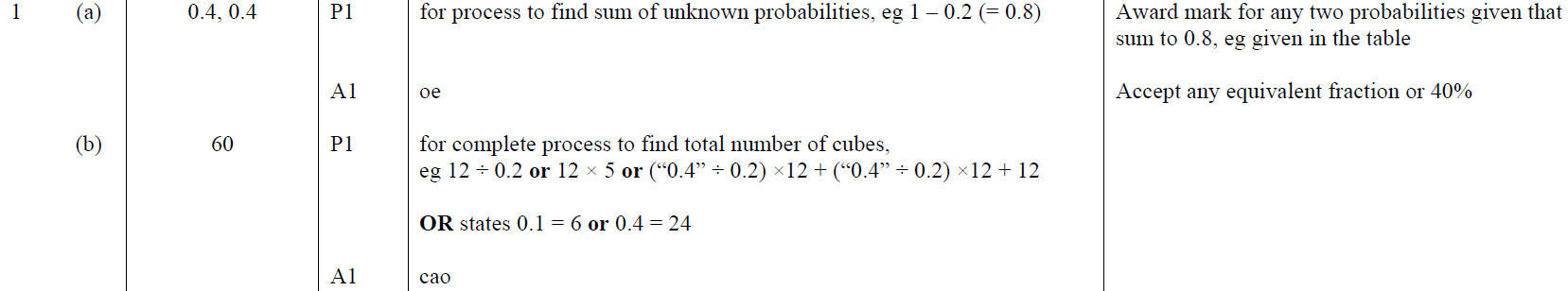 B
A SF
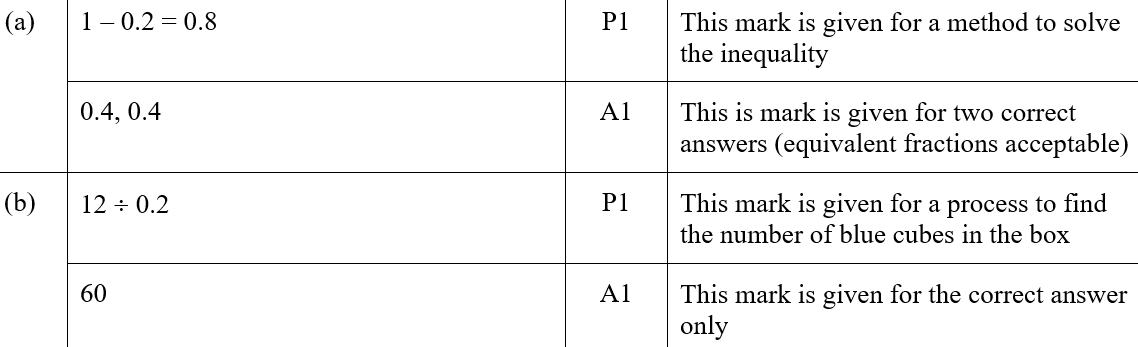 B SF
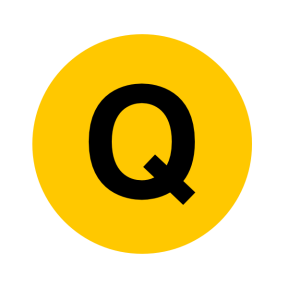 May 2019 1H Q22
Basic Probability
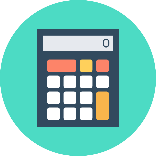 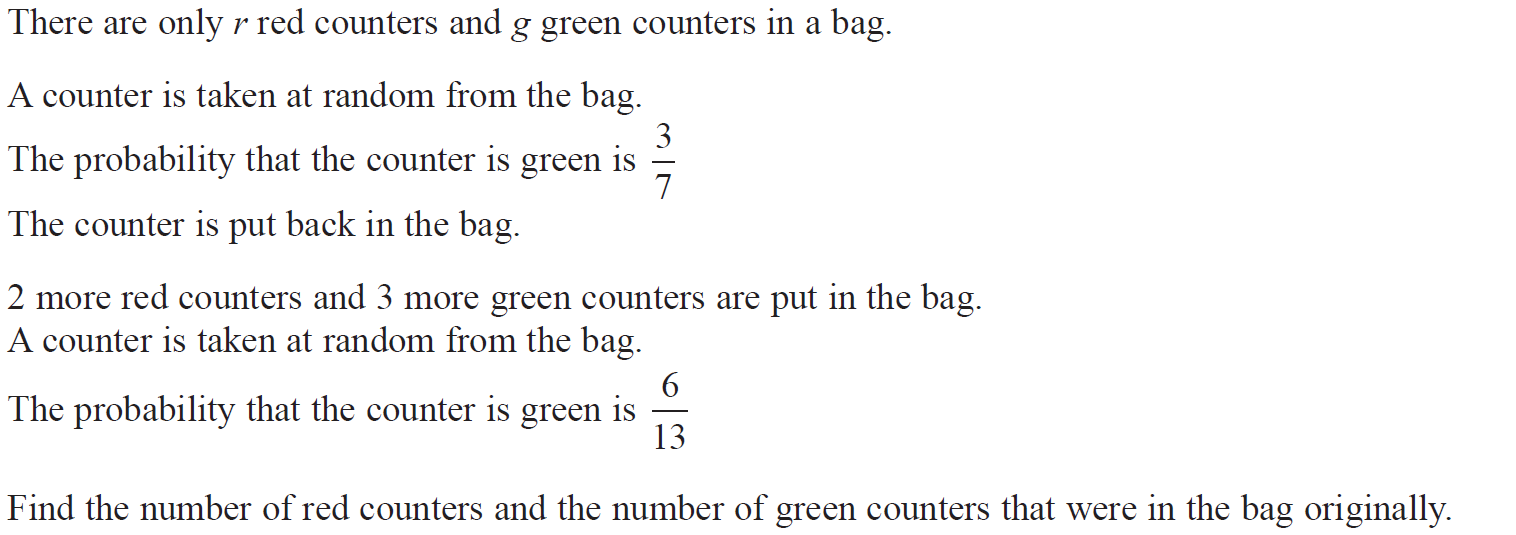 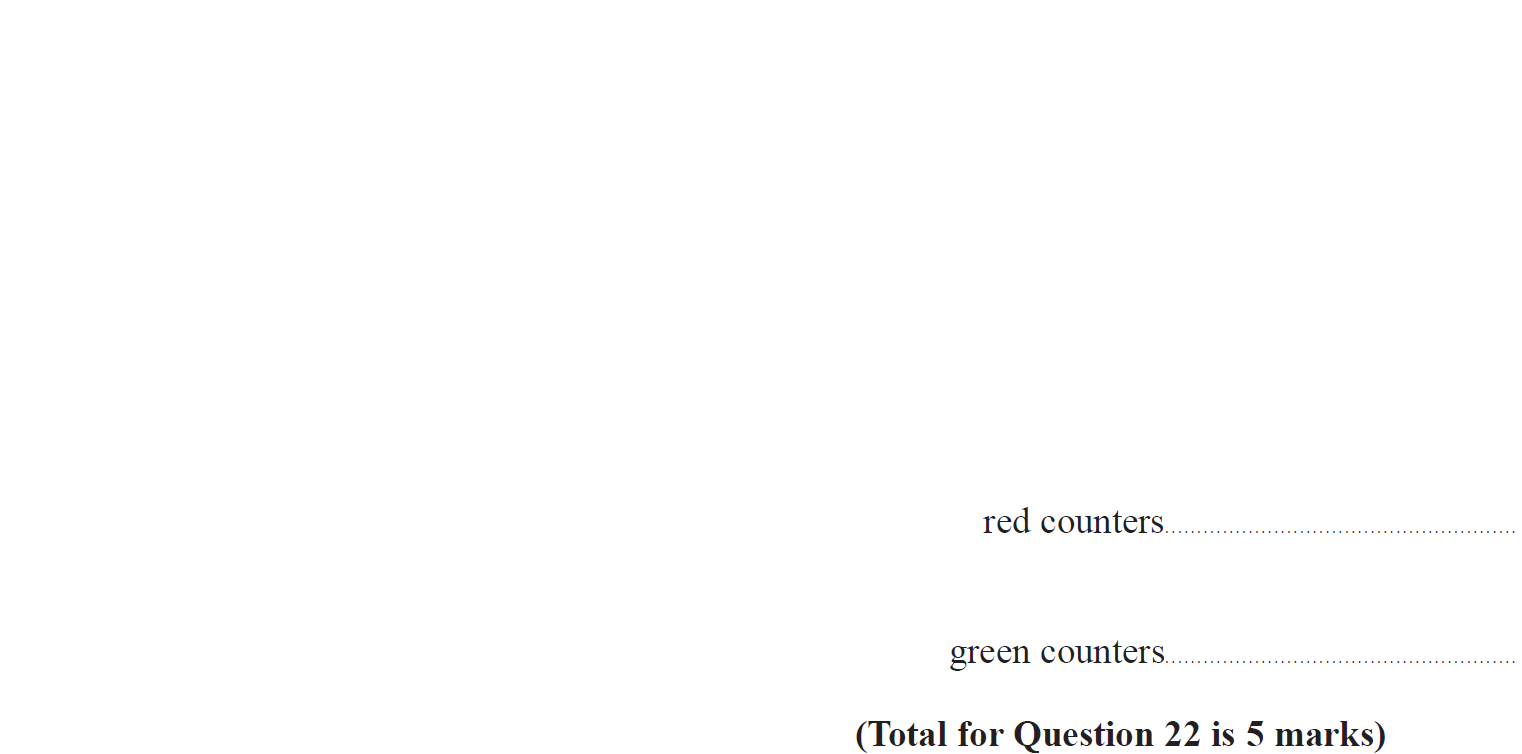 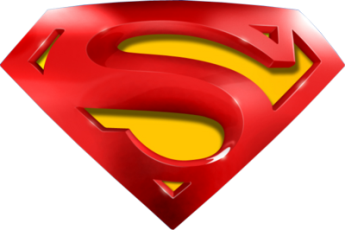 May 2019 1H Q22
Basic Probability
A
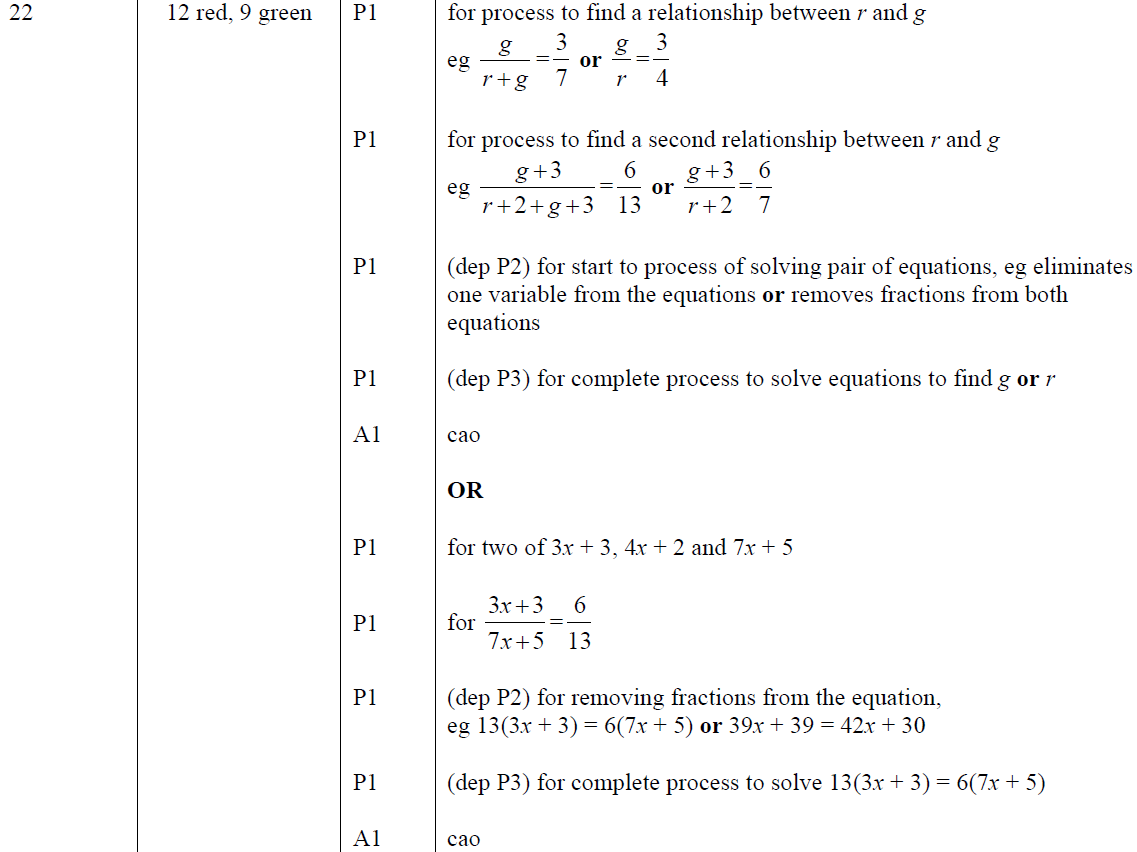 A SF
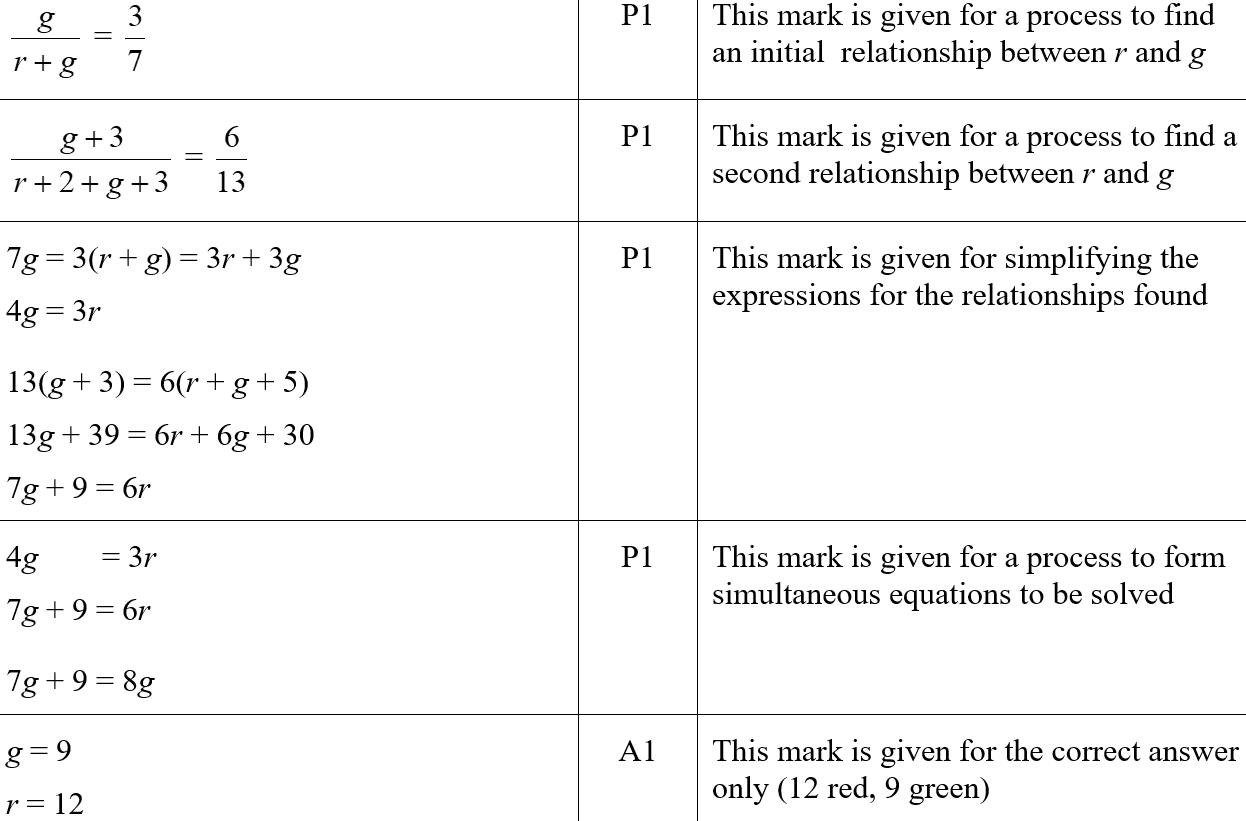 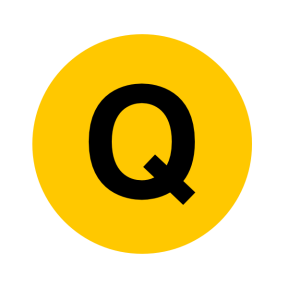 June 2019 2H Q3
Basic Probability
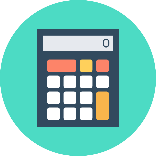 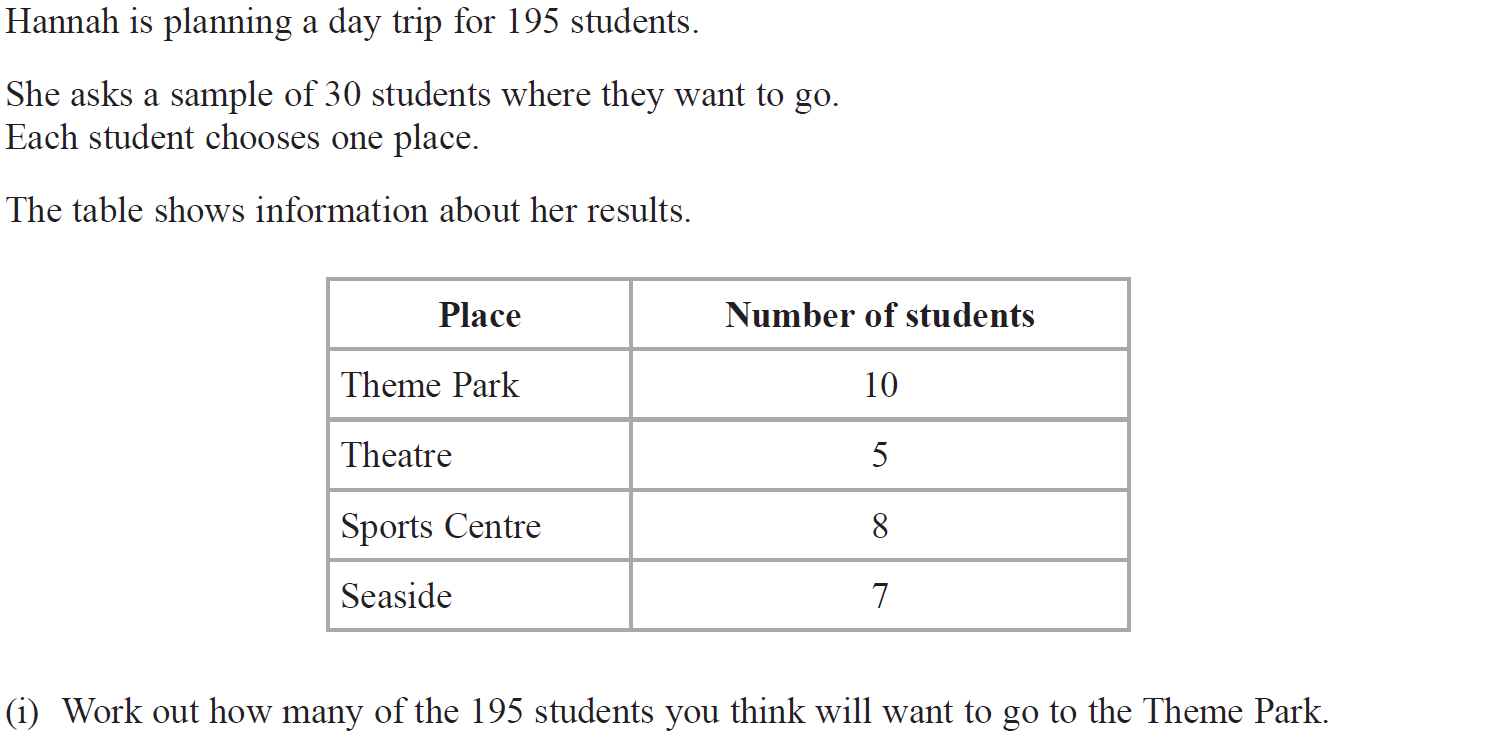 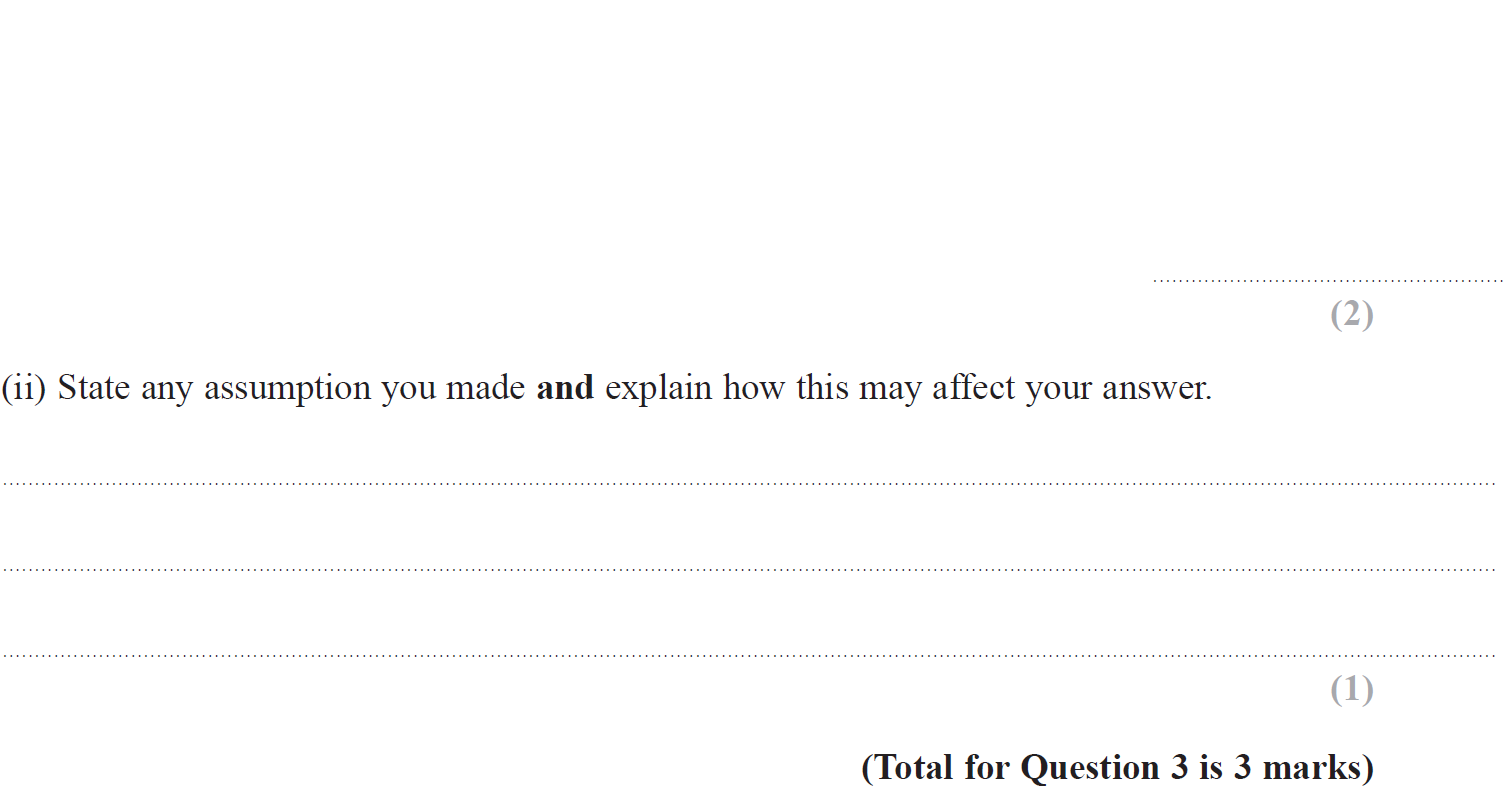 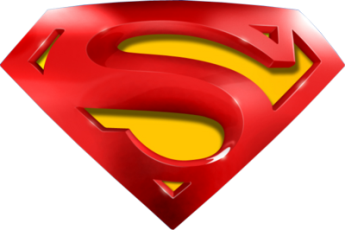 June 2019 2H Q3
Basic Probability
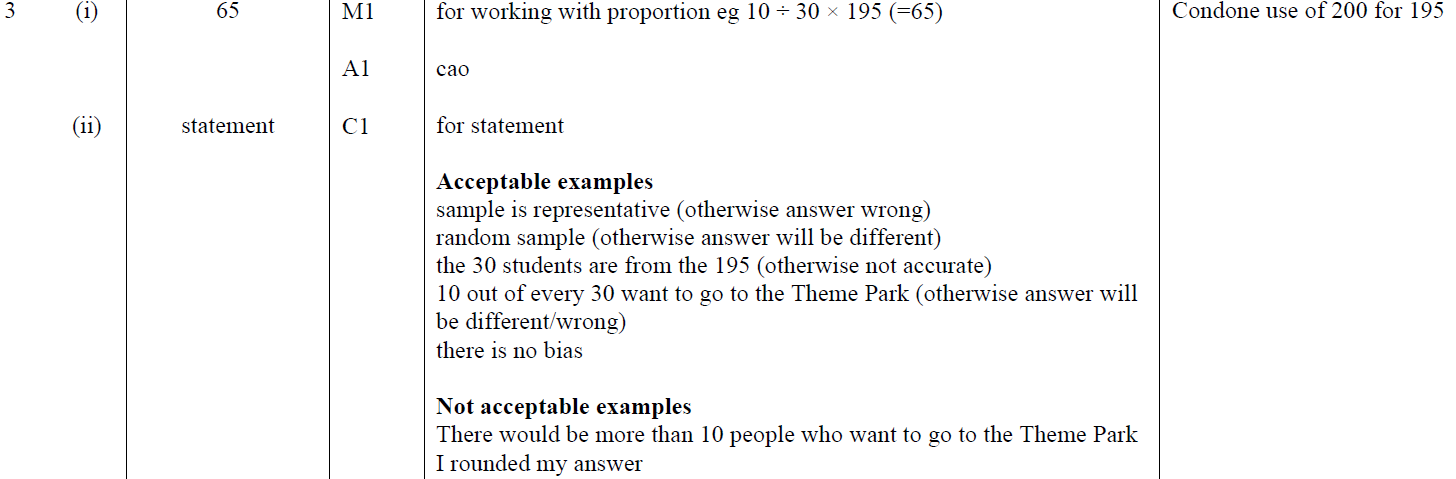 (i)
(ii)
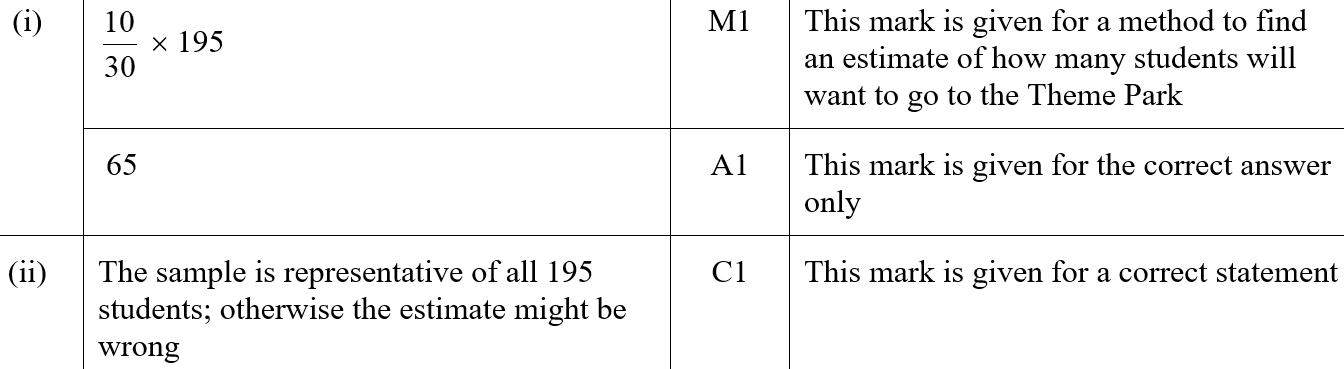 (i) SF
(ii) SF
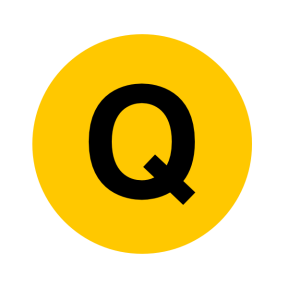 SAM 1H Q14
Basic Probability
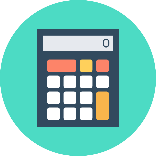 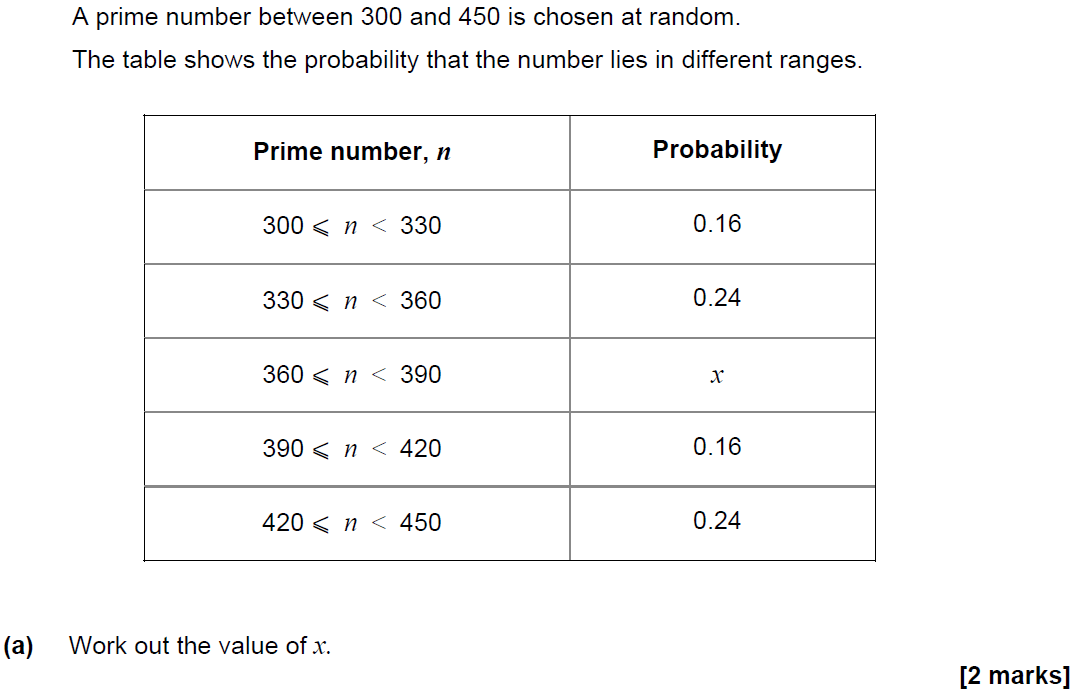 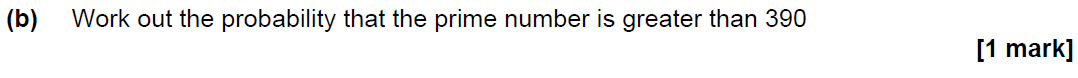 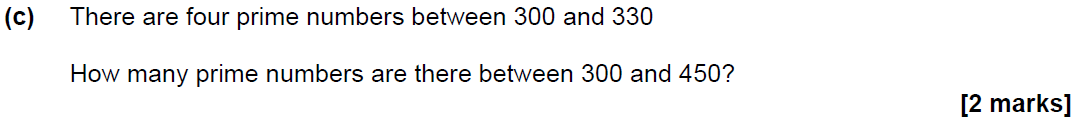 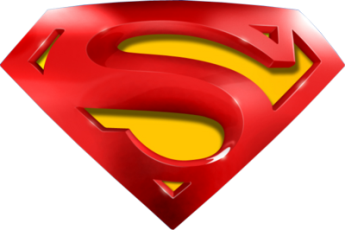 SAM 1H Q14
Basic Probability
A
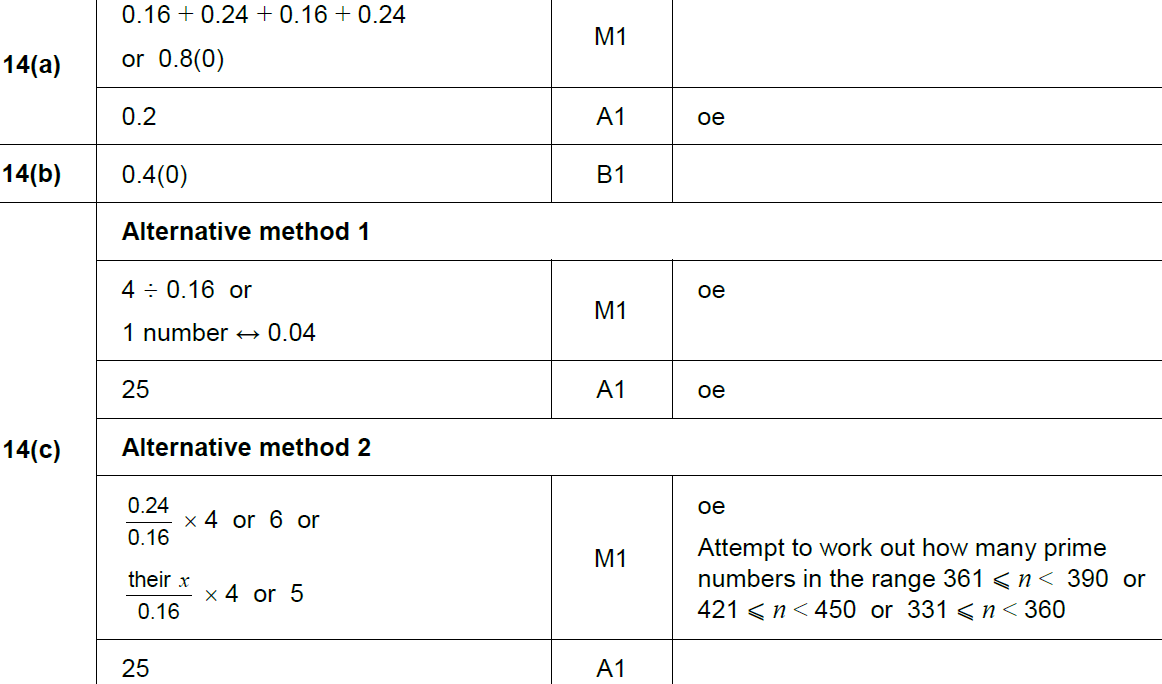 B
C
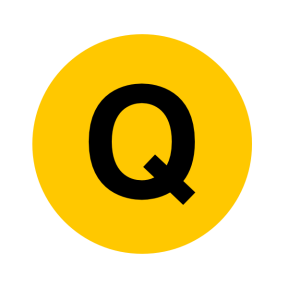 SAM 2H Q7
Basic Probability
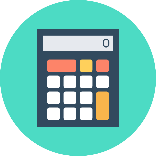 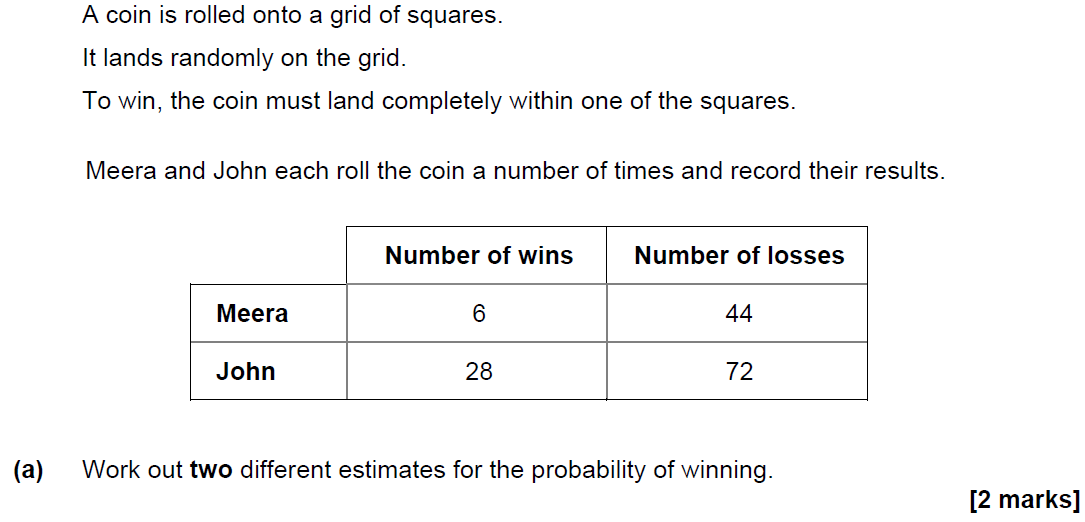 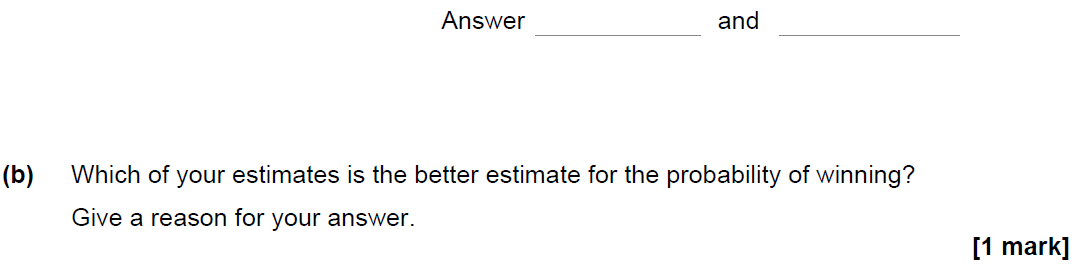 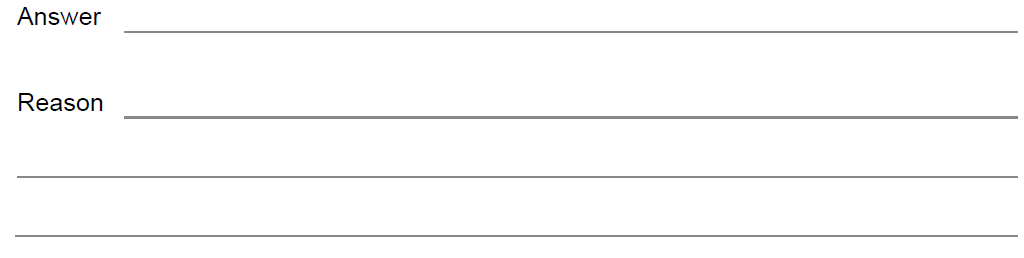 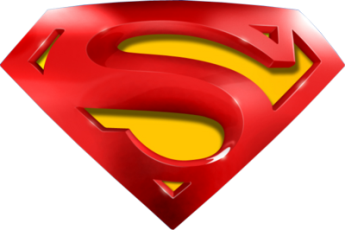 SAM 2H Q7
Basic Probability
A
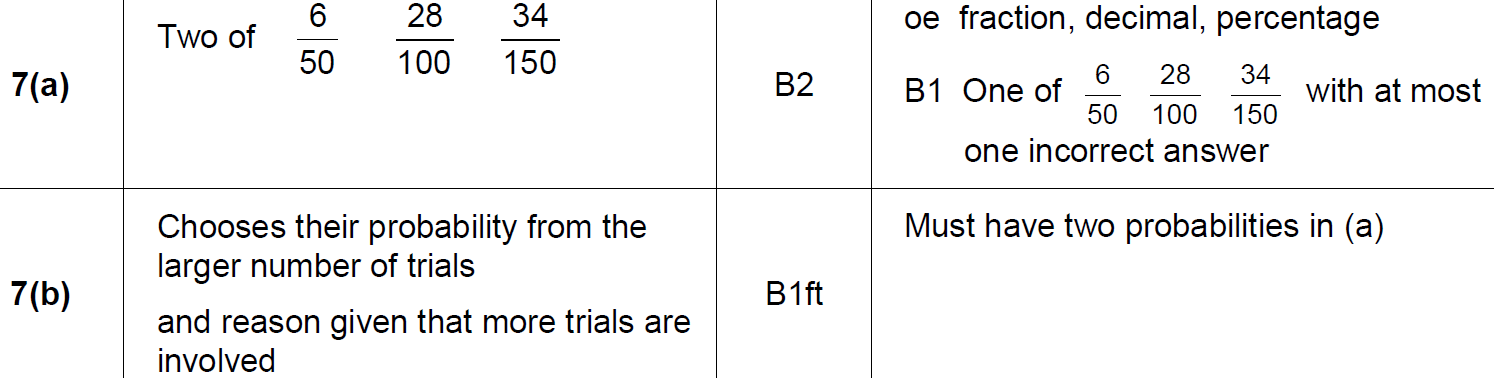 B
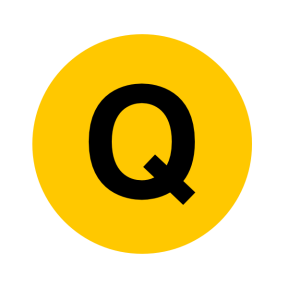 SAM 3H Q6
Basic Probability
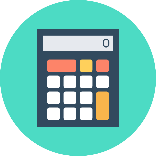 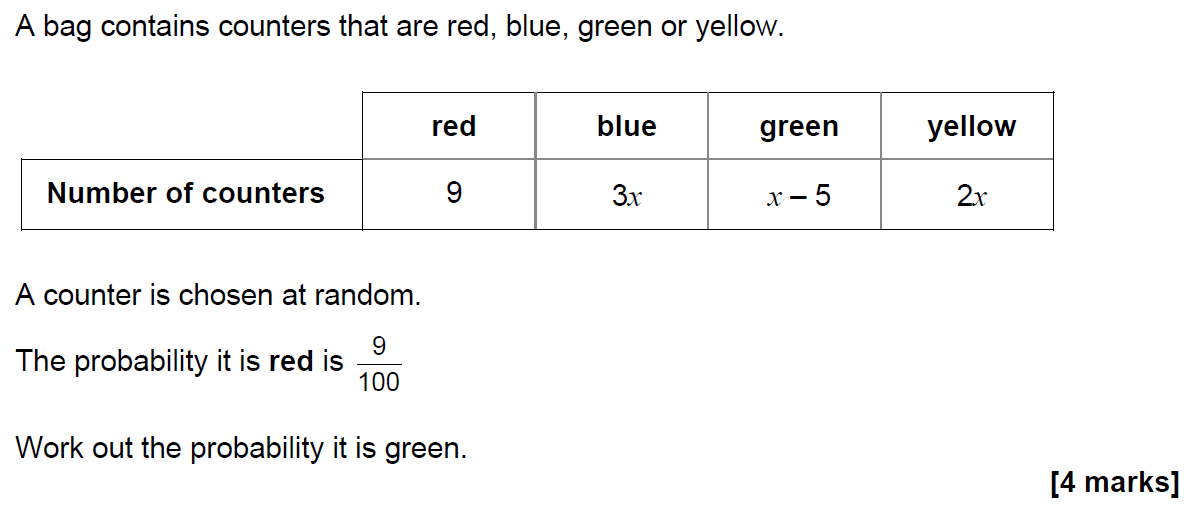 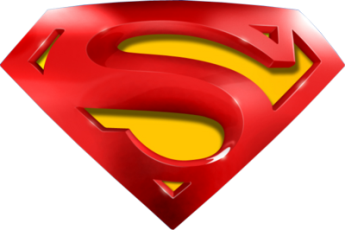 SAM 3H Q6
Basic Probability
A
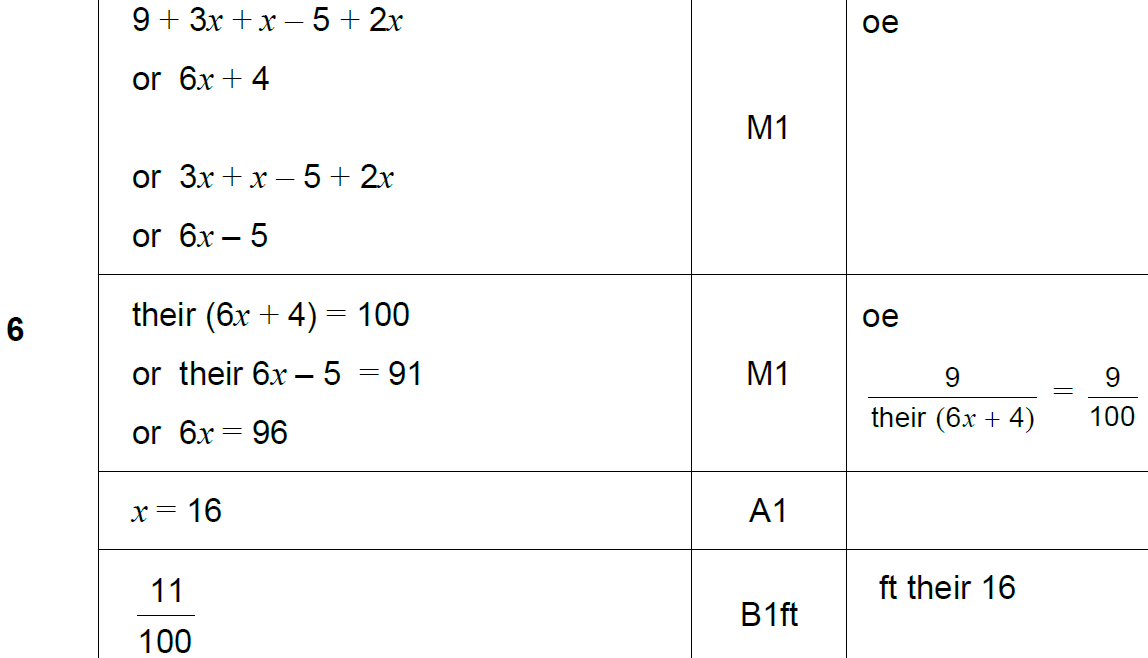 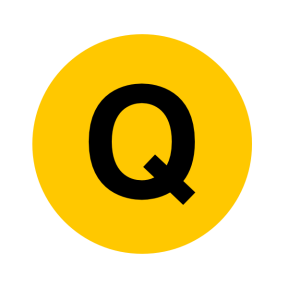 June 2017 2H Q5
Basic Probability
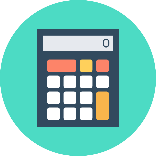 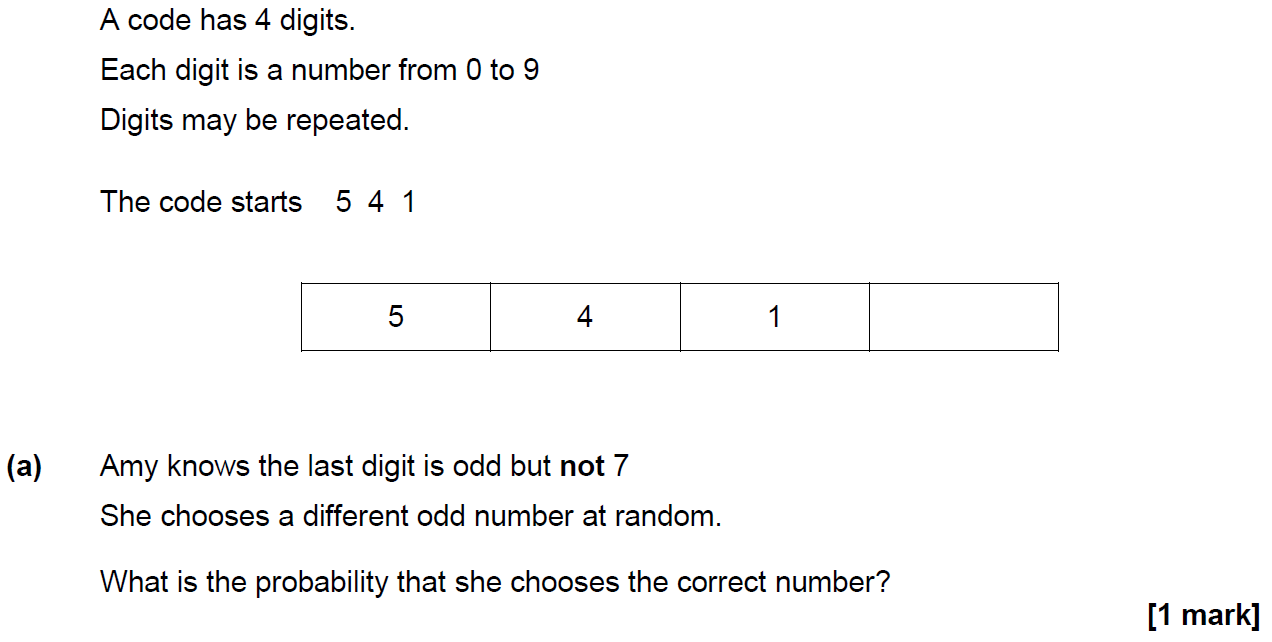 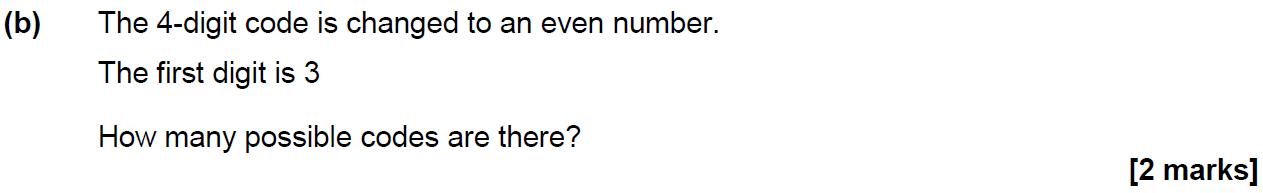 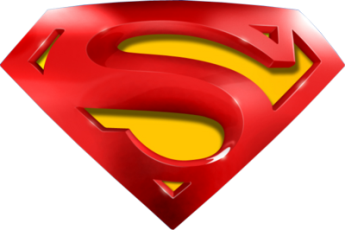 June 2017 2H Q5
Basic Probability
A
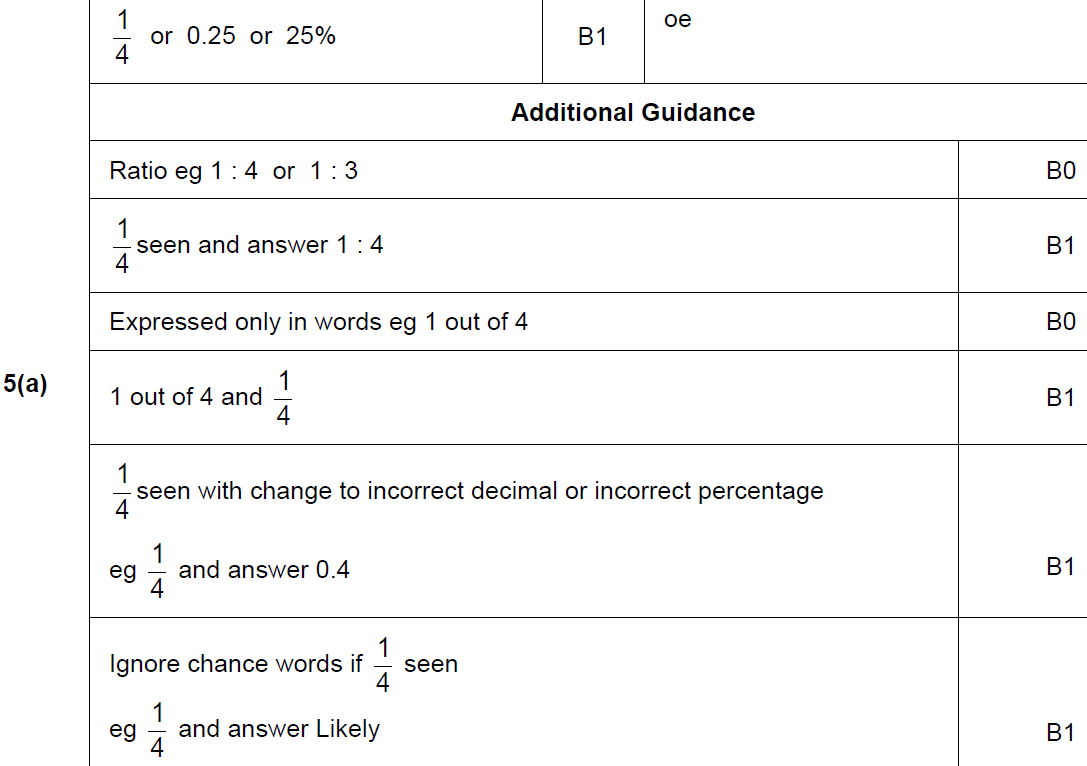 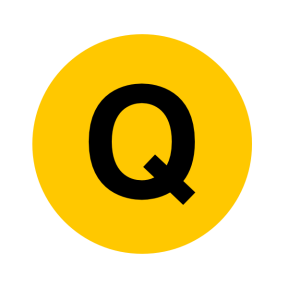 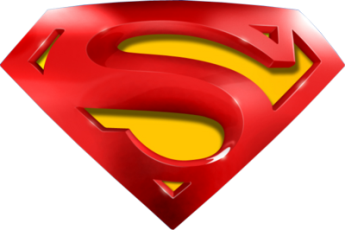 June 2017 2H Q5
Basic Probability
B
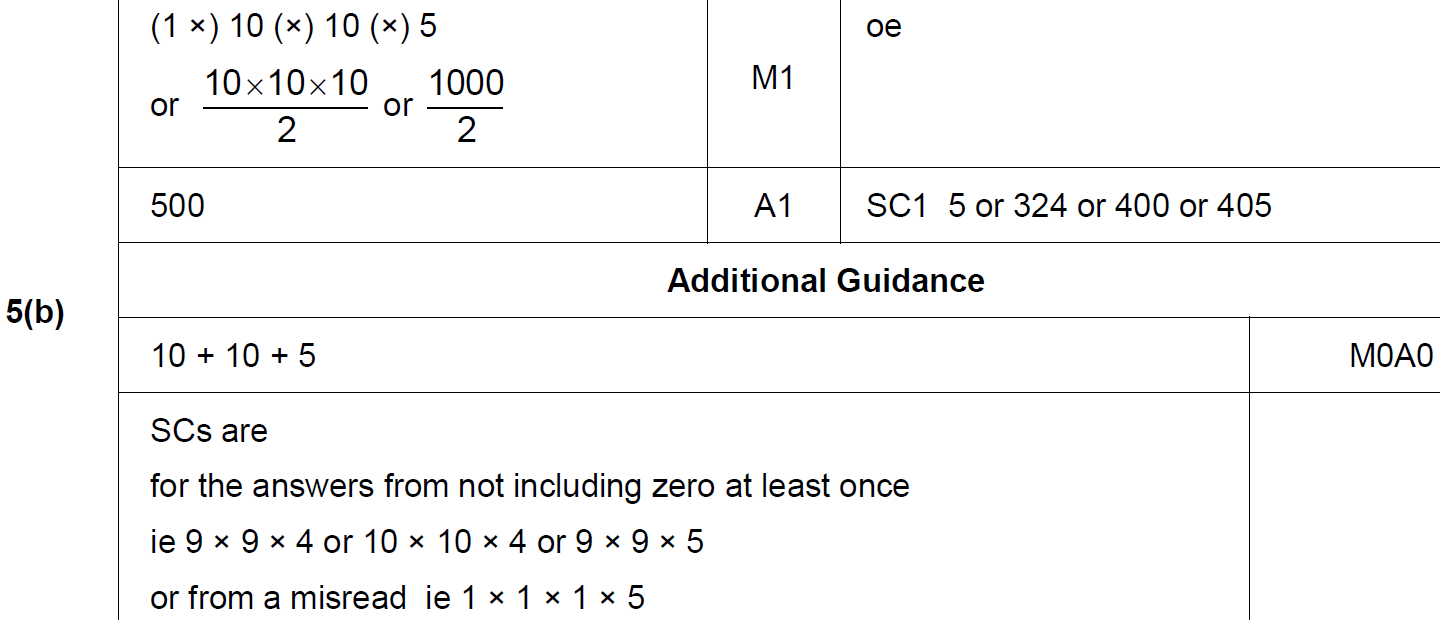 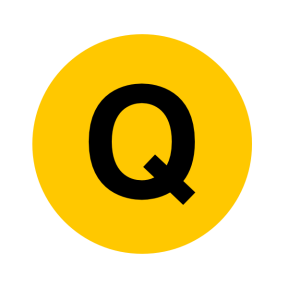 June 2017 2H Q9
Basic Probability
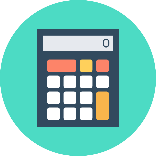 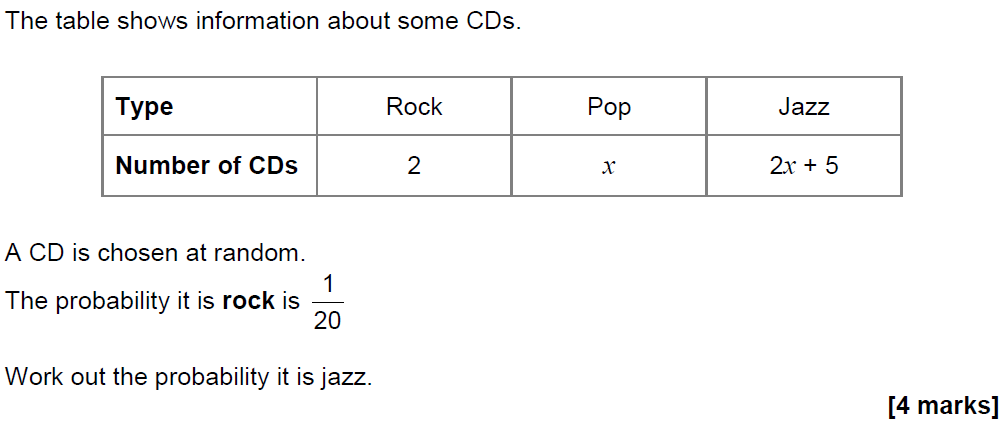 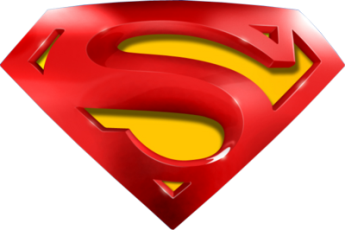 June 2017 2H Q9
Basic Probability
A
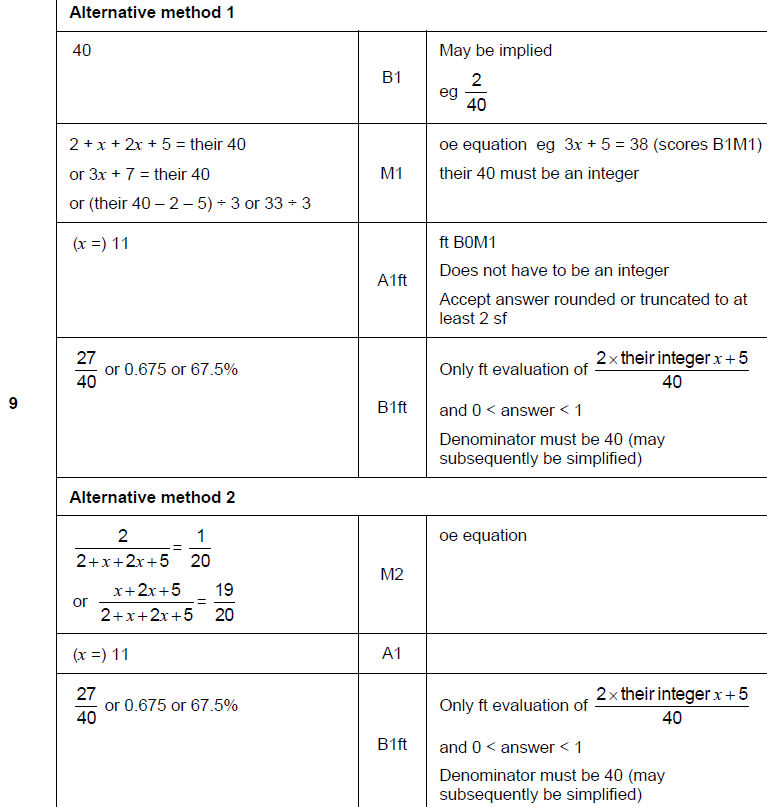 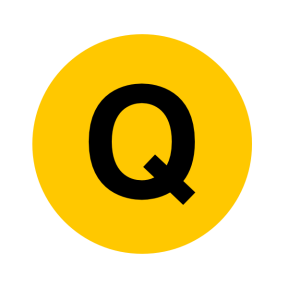 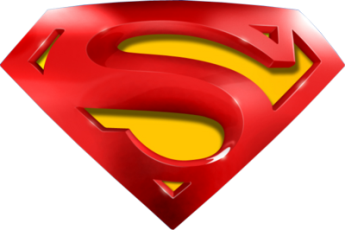 June 2017 2H Q9
Basic Probability
A Alternatives
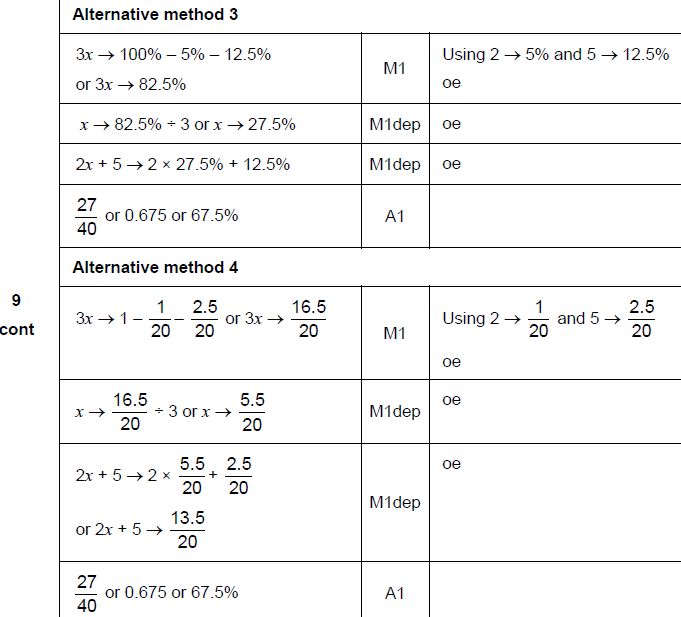 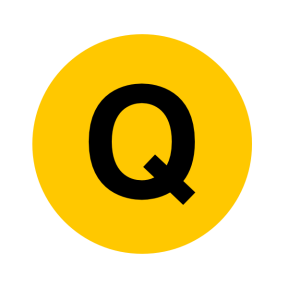 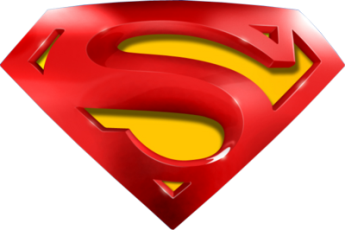 June 2017 2H Q9
Basic Probability
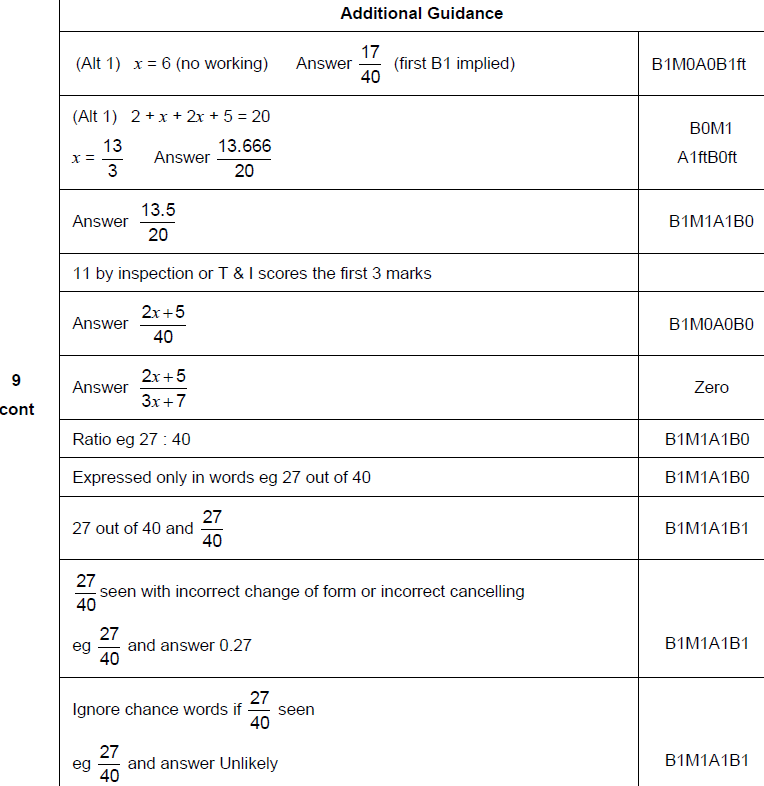 A notes
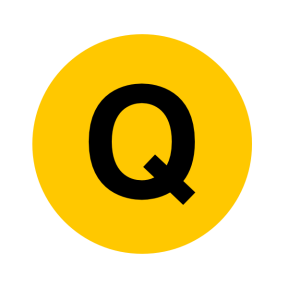 June 2017 3H Q5
Basic Probability
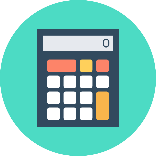 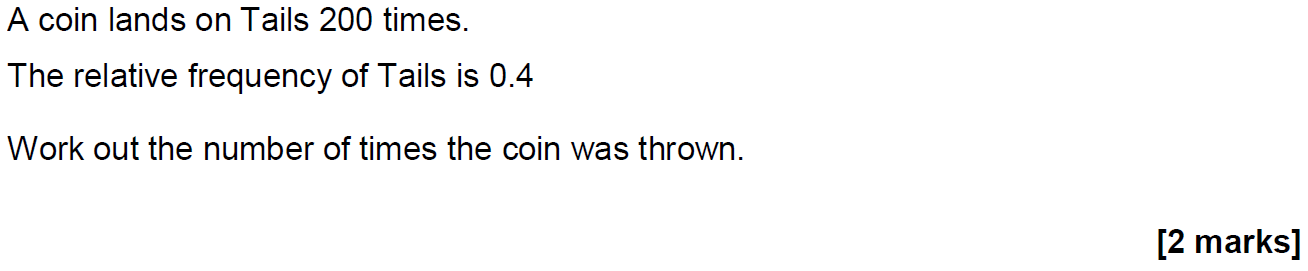 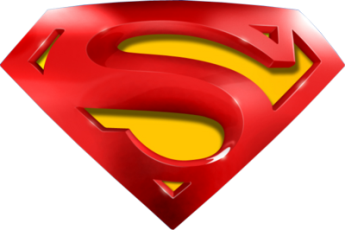 June 2017 3H Q5
Basic Probability
A
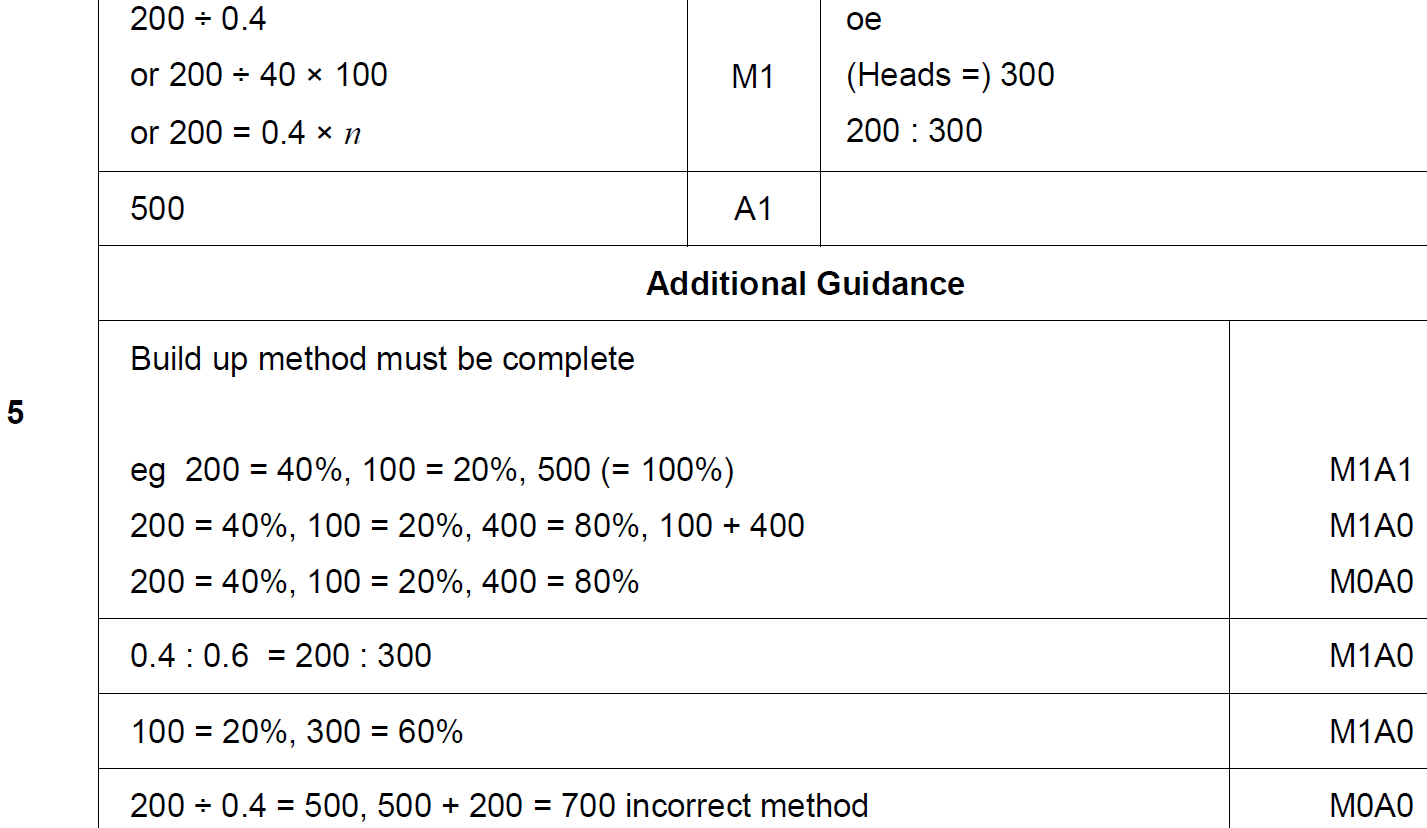 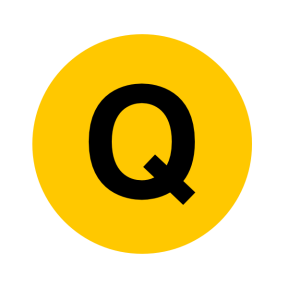 June 2017 3H Q9
Basic Probability
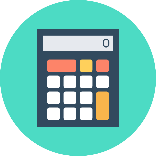 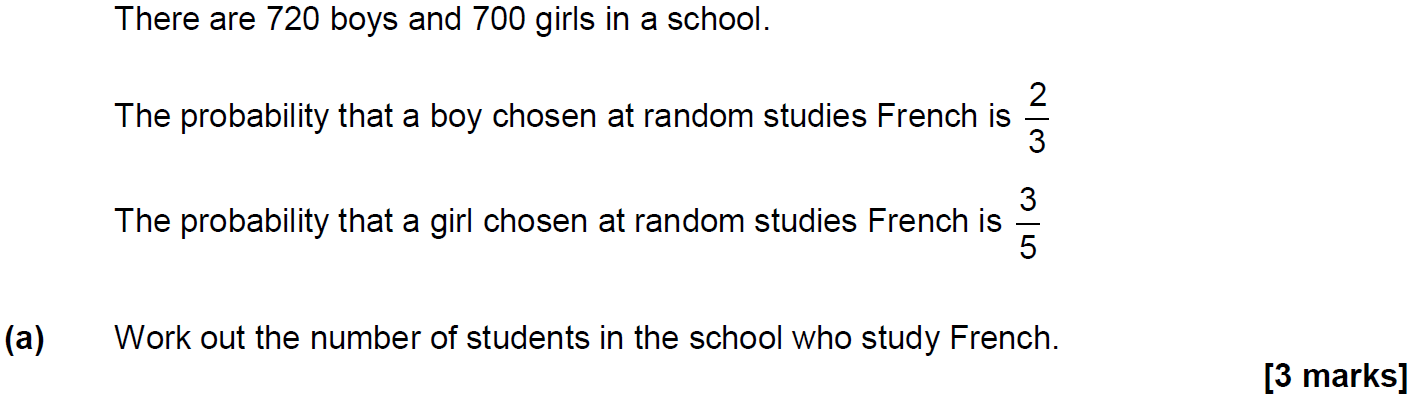 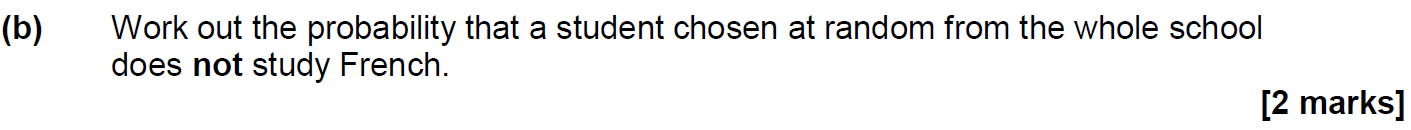 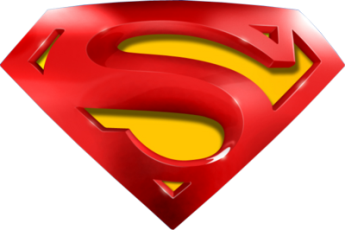 June 2017 3H Q9
Basic Probability
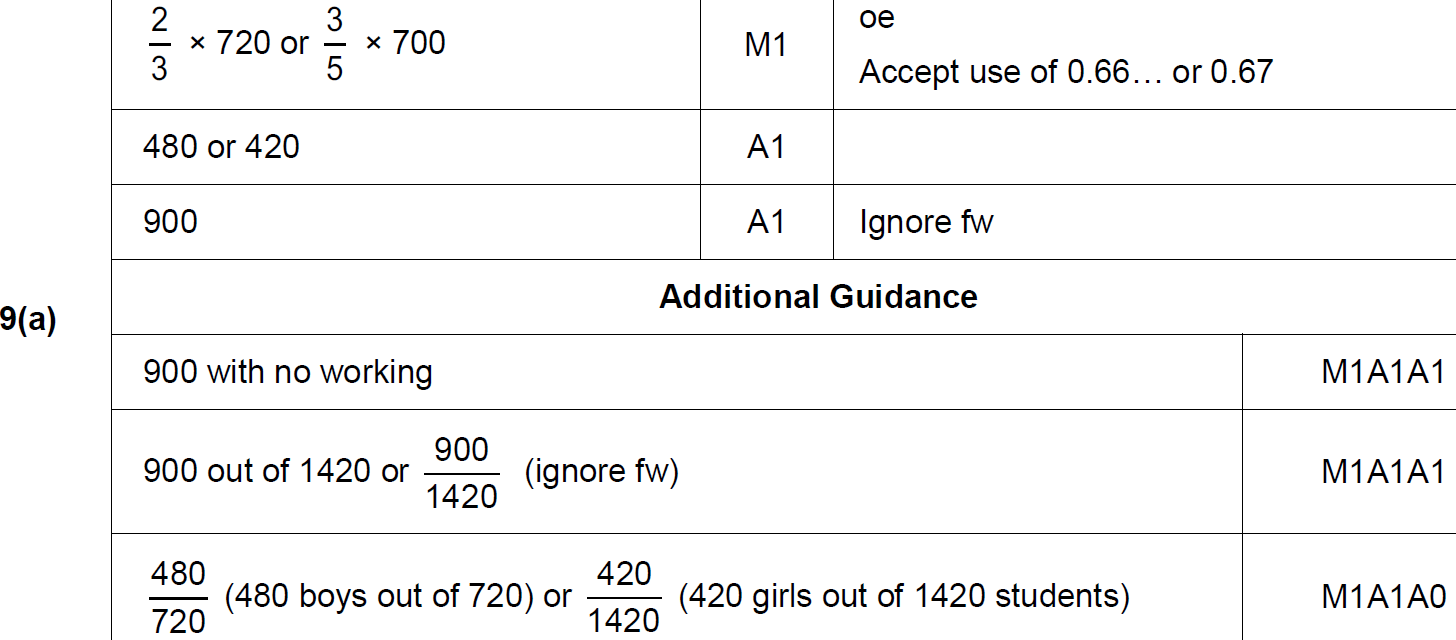 A
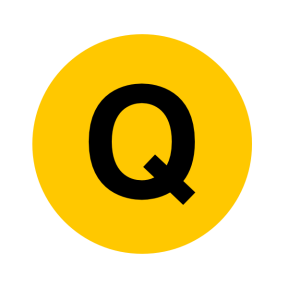 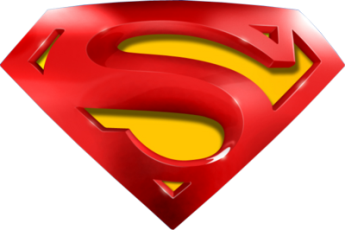 June 2017 3H Q9
Basic Probability
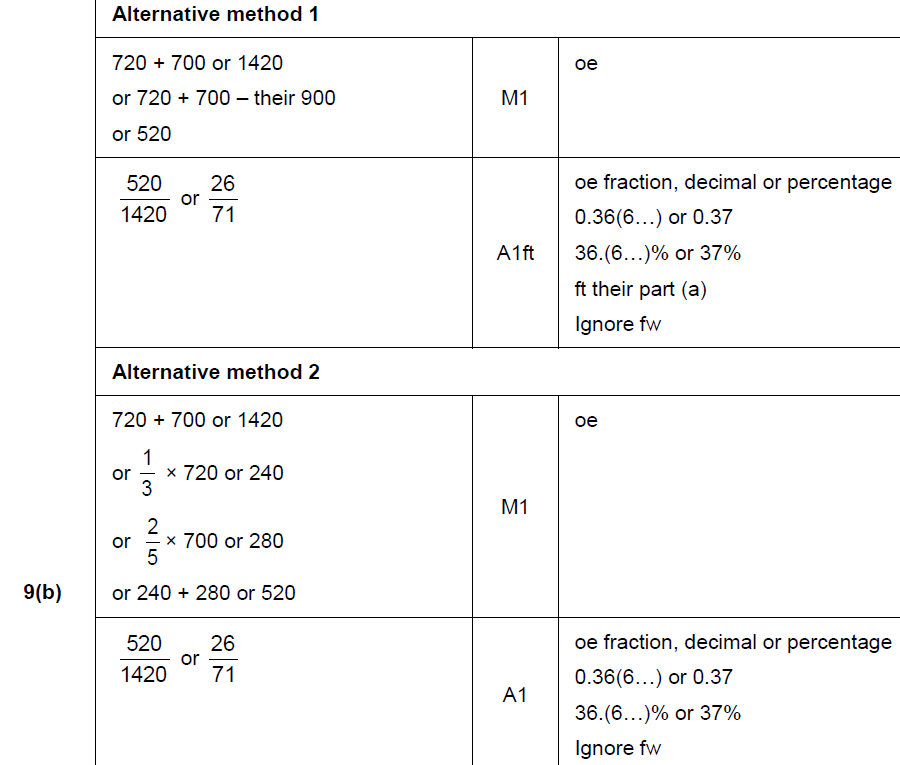 B
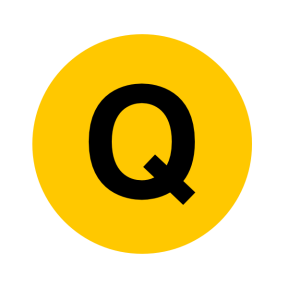 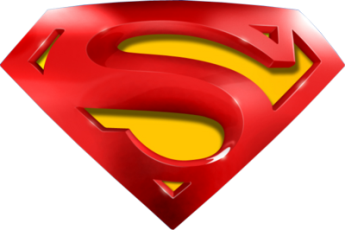 June 2017 3H Q9
Basic Probability
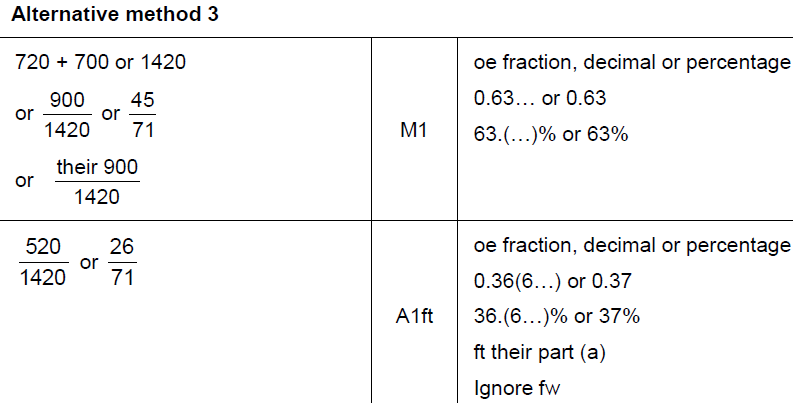 B Alternative & notes
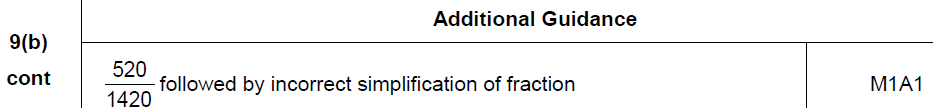 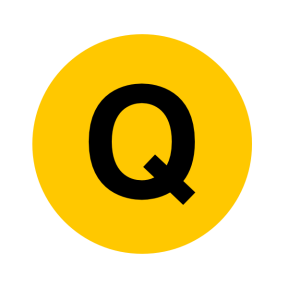 May 2018 1H Q8
Basic Probability
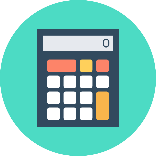 A coin is thrown 50 times. 
It lands on heads 31 times.
(a) 	Write down the relative frequency it lands on heads. 
[1 mark]
(b)	Raj says, 

		“The coin is biased towards heads.” 

	Use the data to give a reason why he might be correct. 
[1 mark]
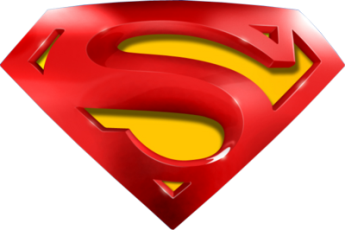 May 2018 1H Q8
Basic Probability
A
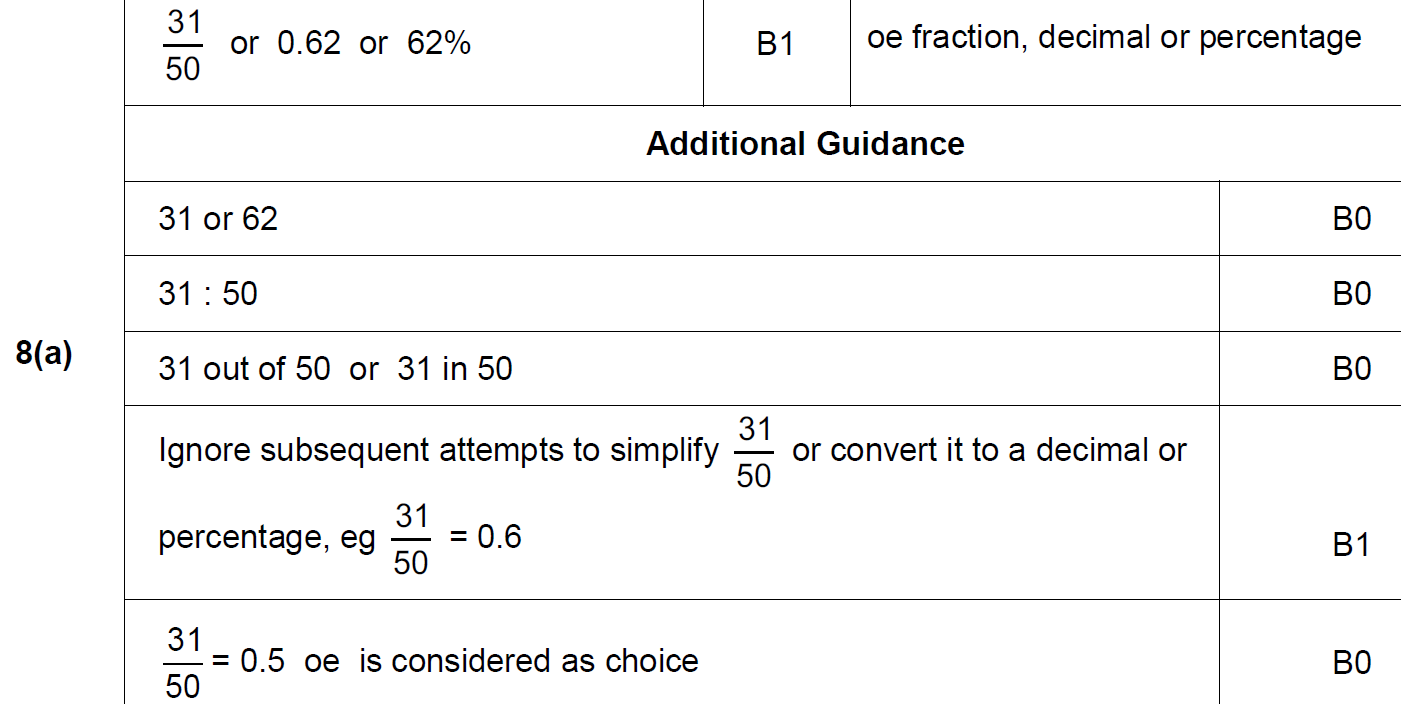 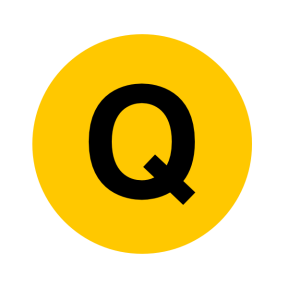 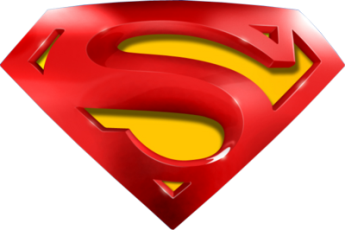 May 2018 1H Q8
Basic Probability
B
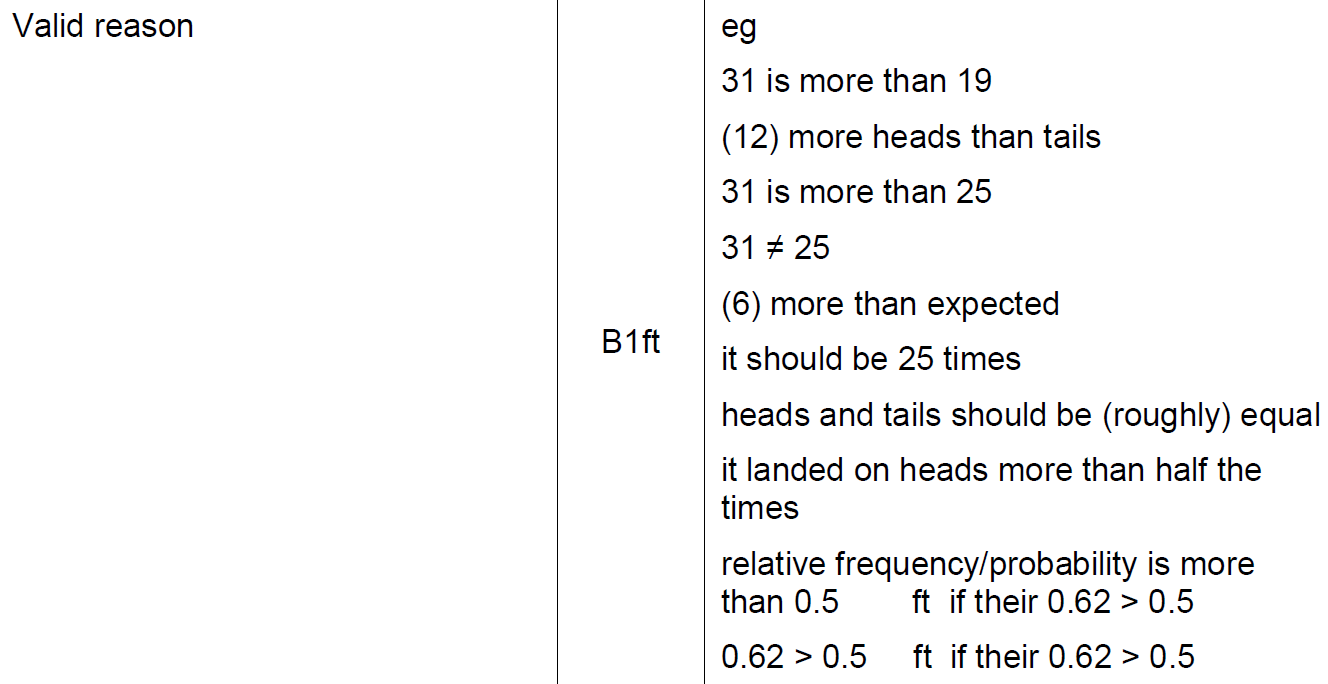 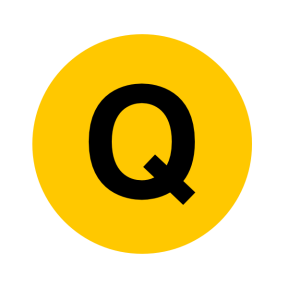 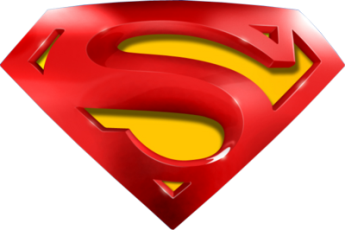 May 2018 1H Q8
Basic Probability
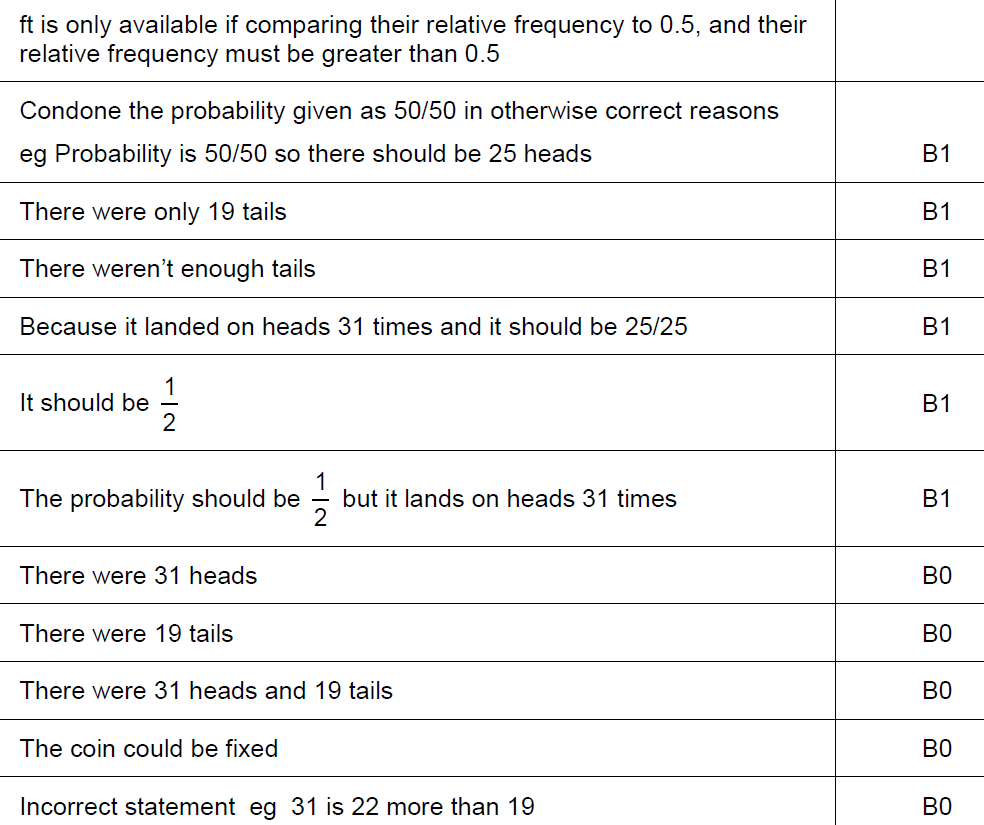 B notes
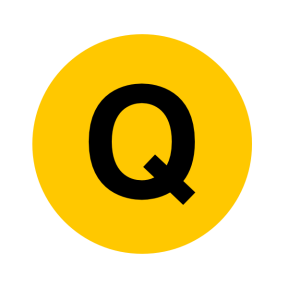 May 2018 1H Q15
Basic Probability
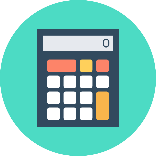 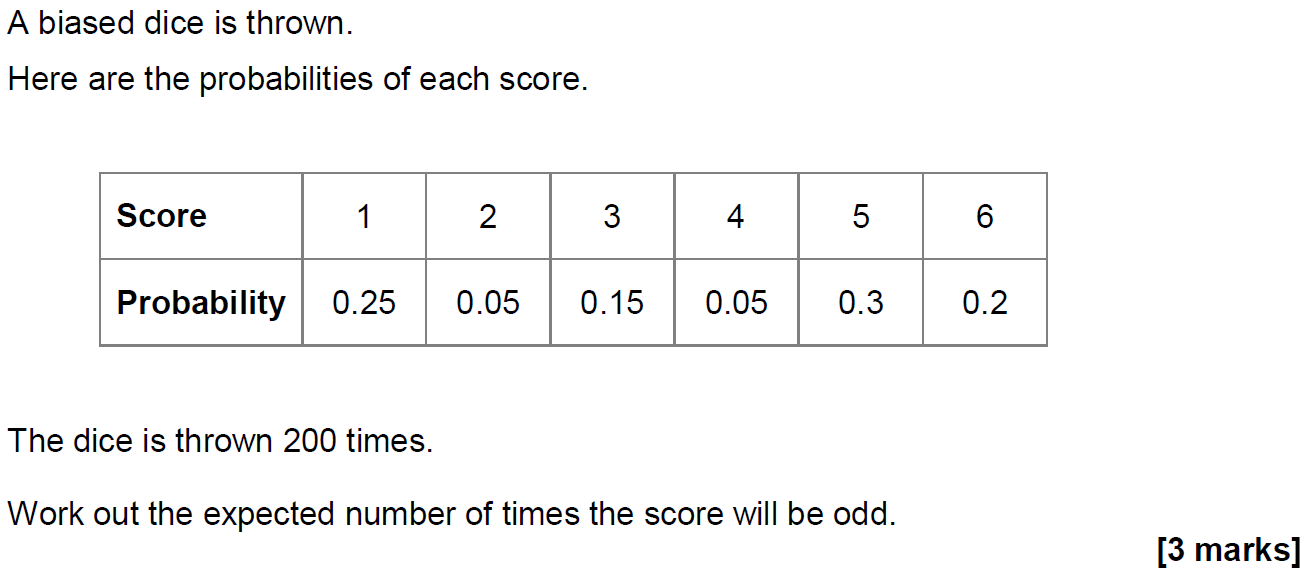 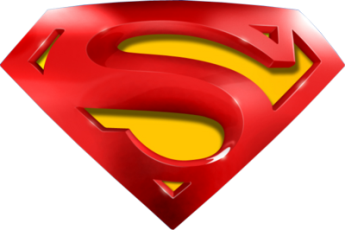 May 2018 1H Q15
Basic Probability
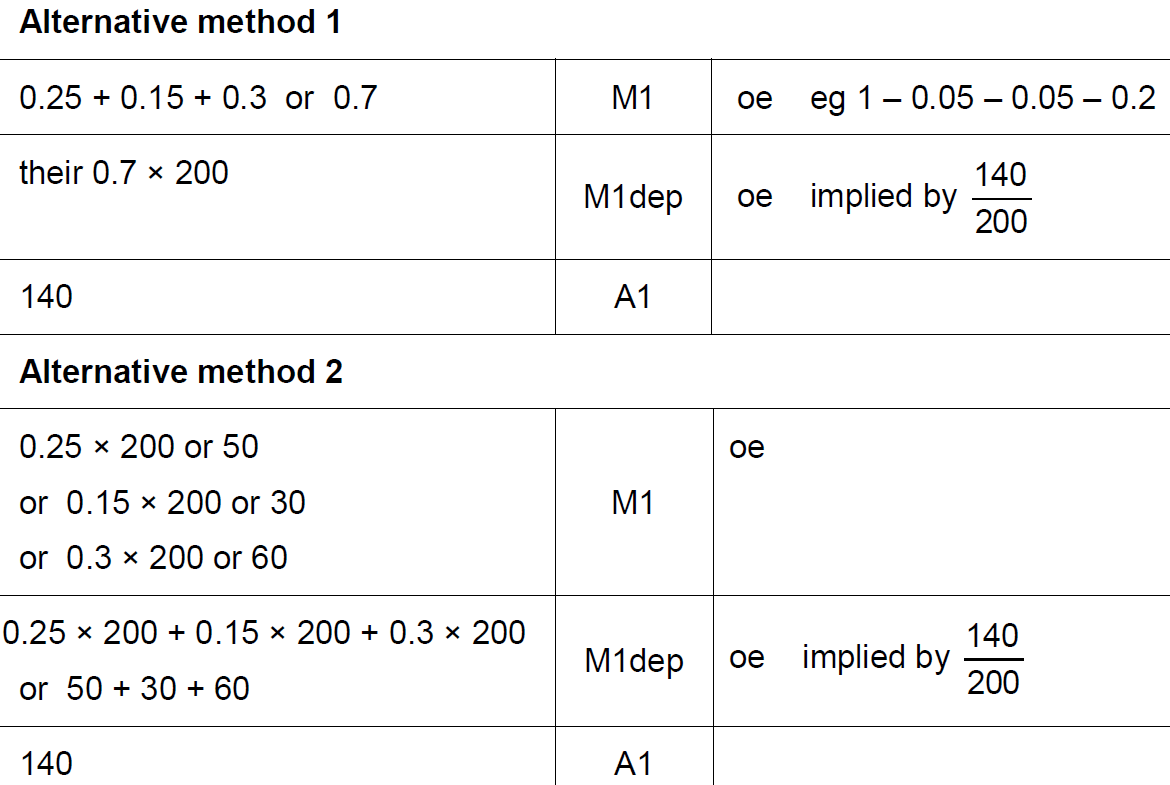 A
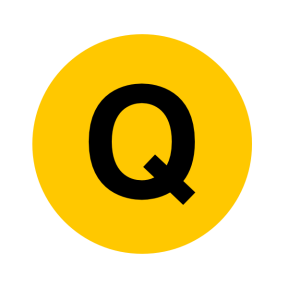 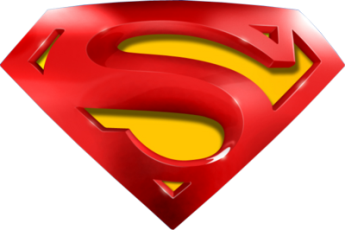 May 2018 1H Q15
Basic Probability
A Alternative 2 & notes
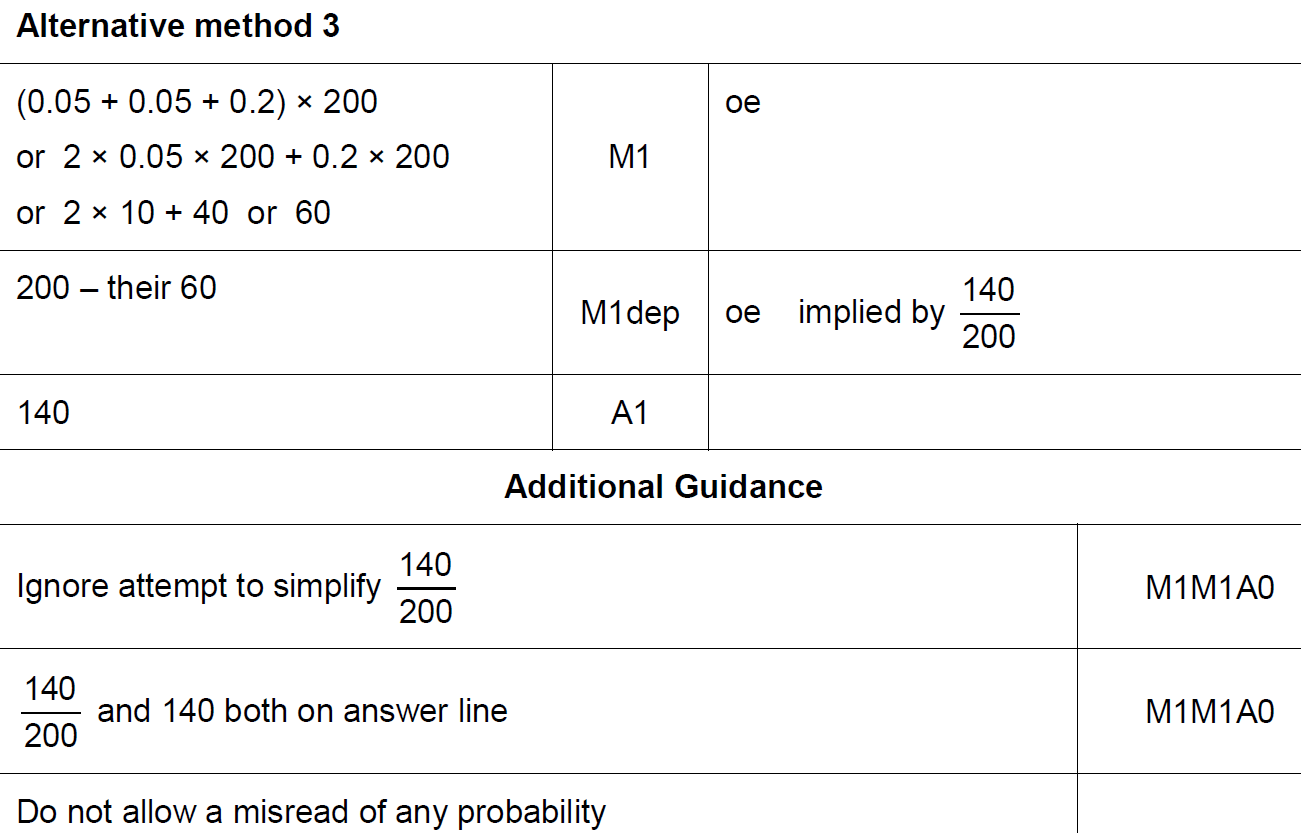 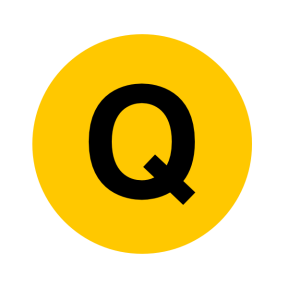 June 2018 2H Q7
Basic Probability
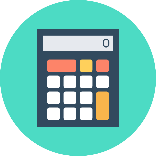 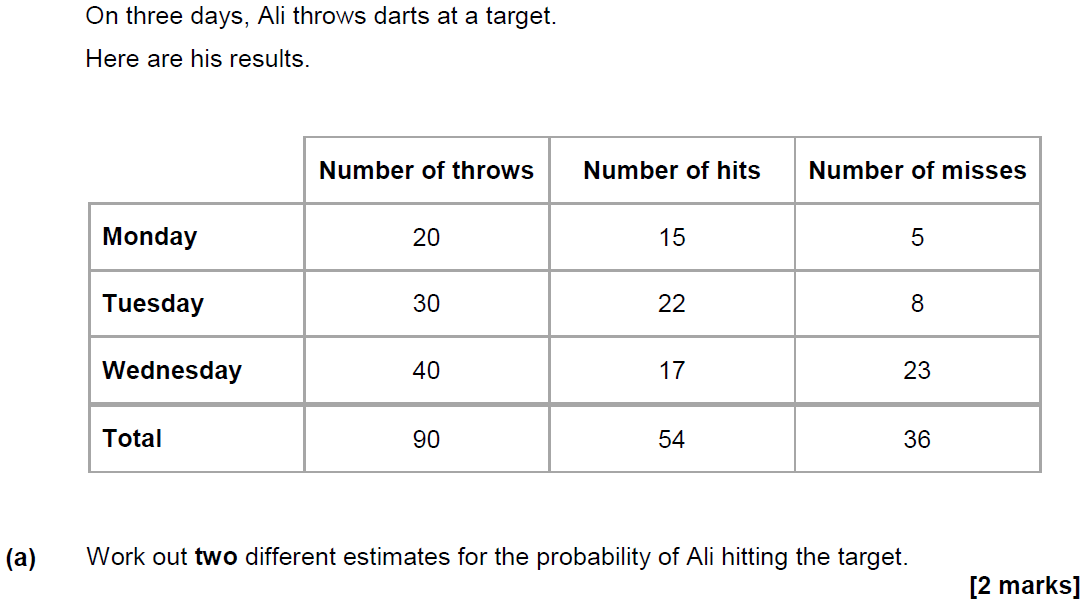 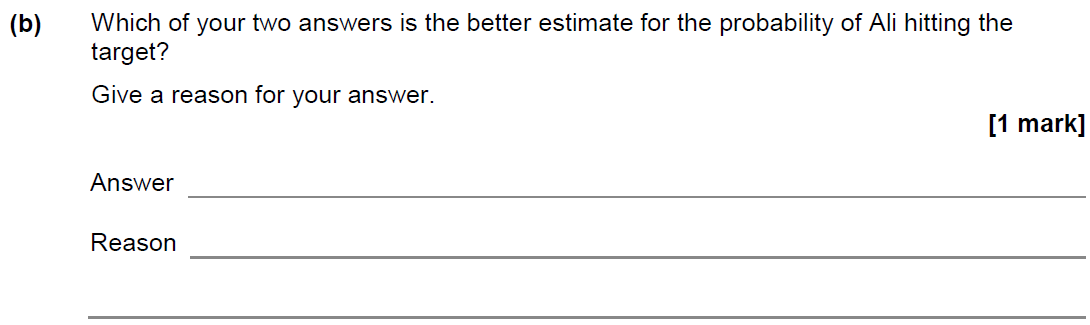 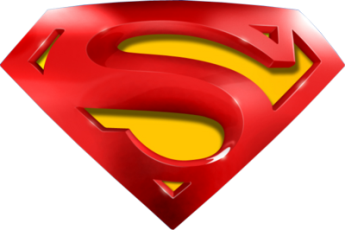 June 2018 2H Q7
Basic Probability
A
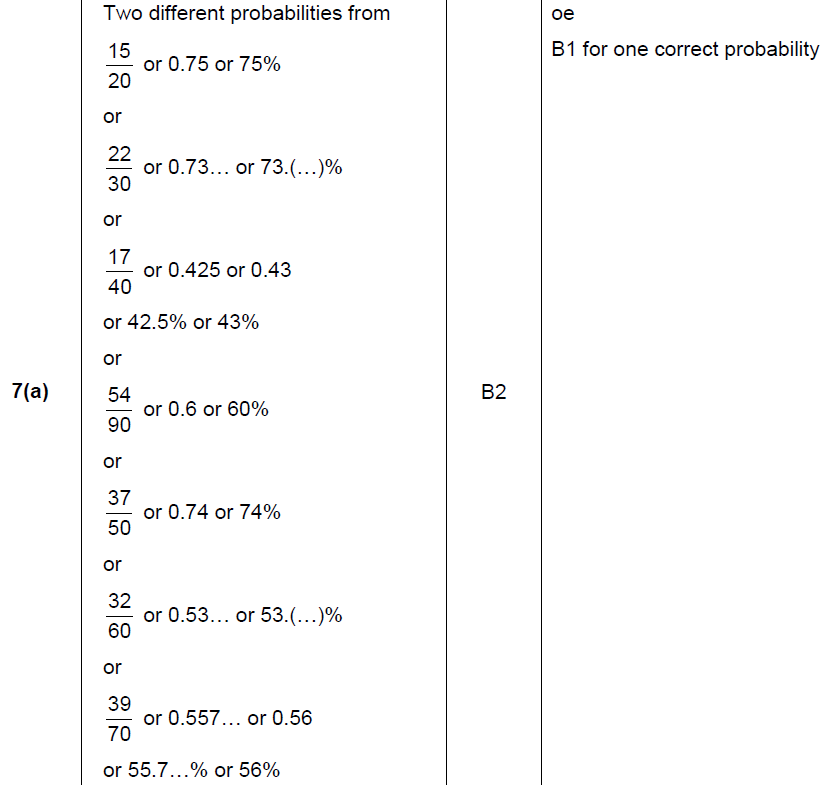 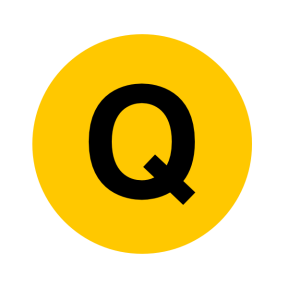 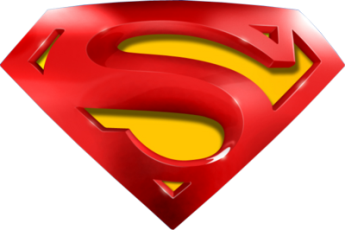 June 2018 2H Q7
Basic Probability
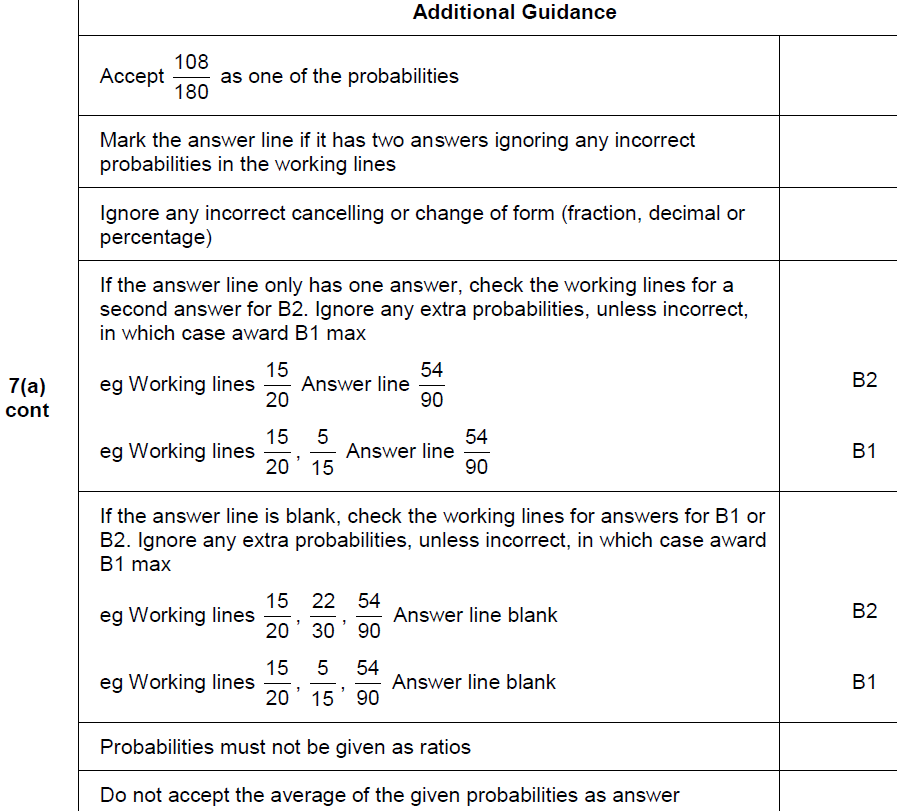 A notes
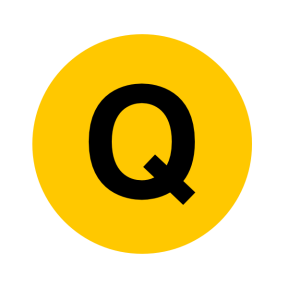 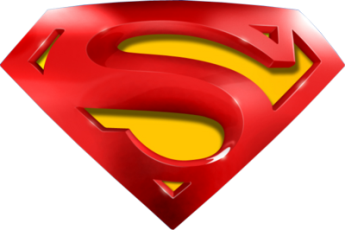 June 2018 2H Q7
Basic Probability
B
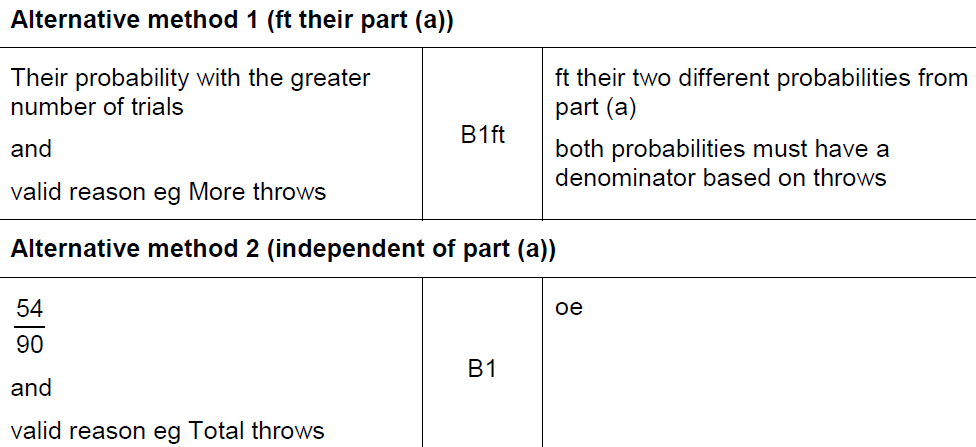 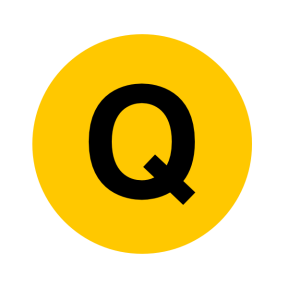 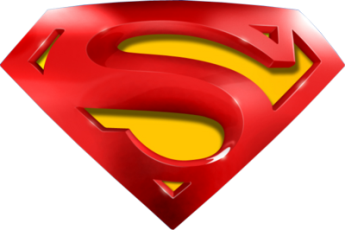 June 2018 2H Q7
Basic Probability
B notes
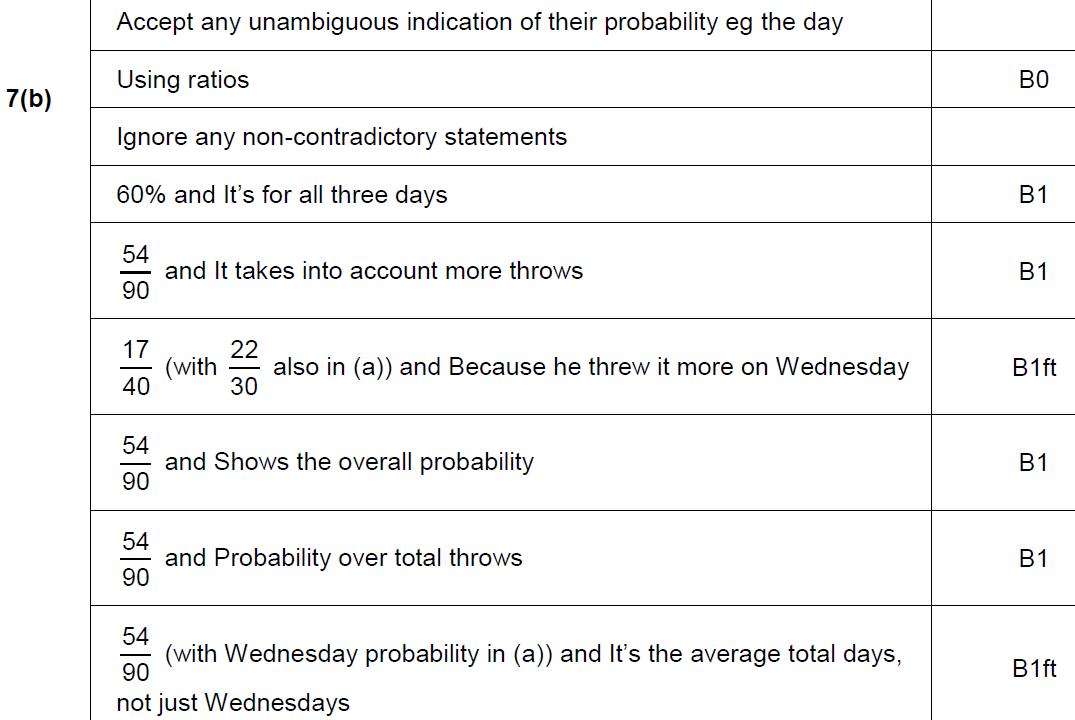 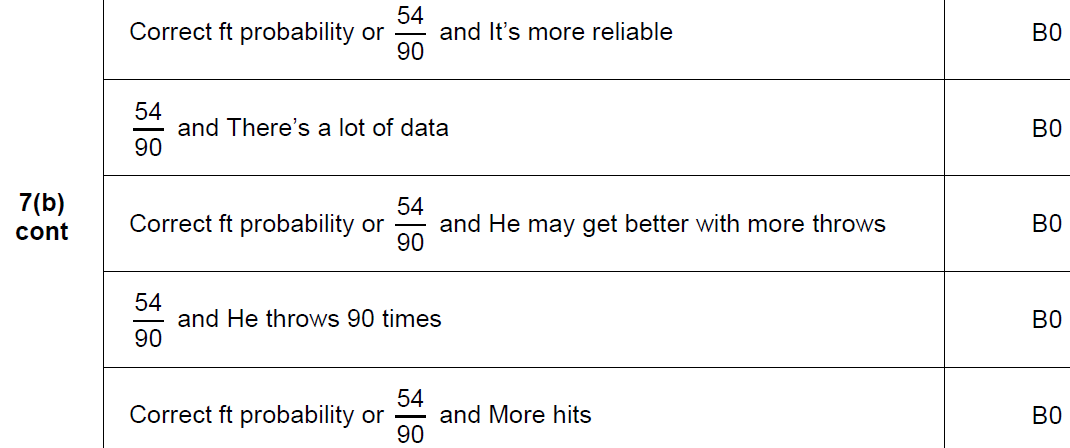 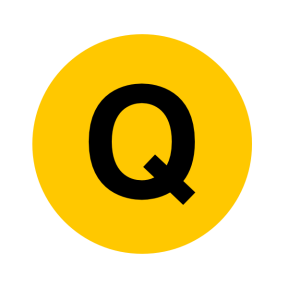 Nov 2018 3H Q13
Basic Probability
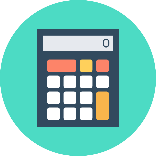 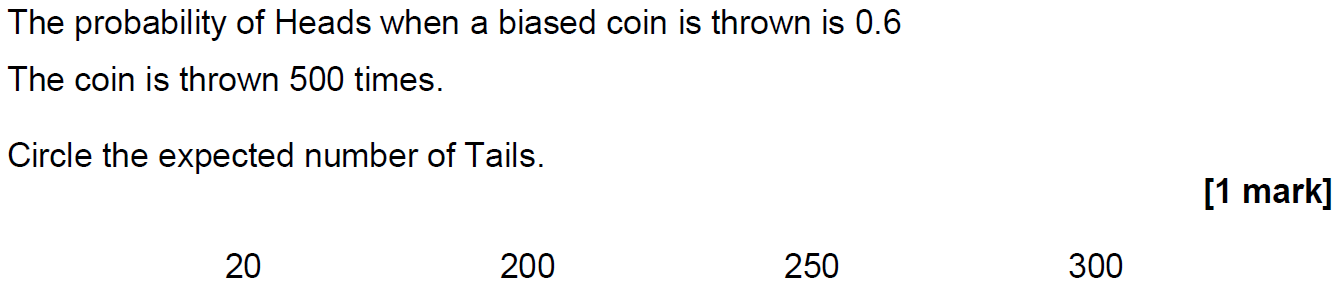 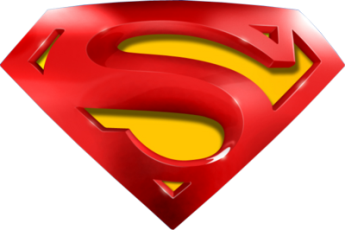 Nov 2018 3H Q13
Basic Probability
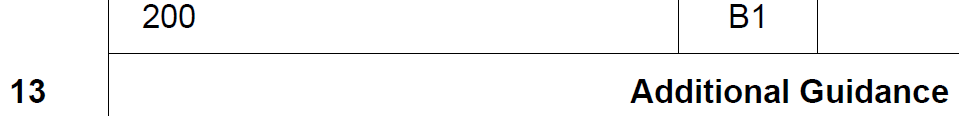 A
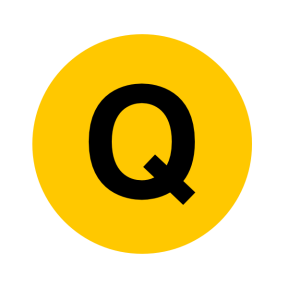 SAM 1H Q7
Basic Probability
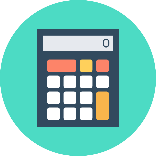 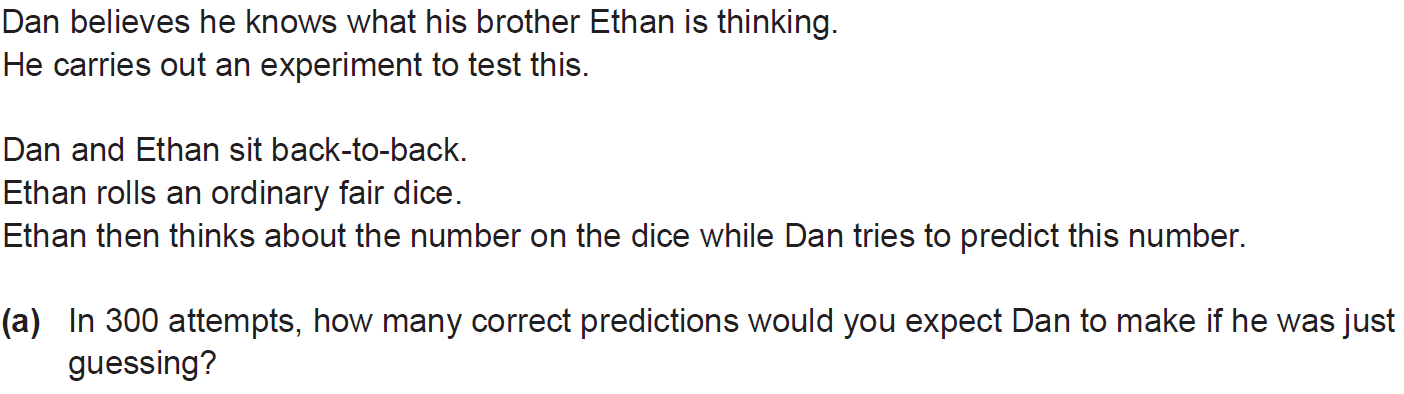 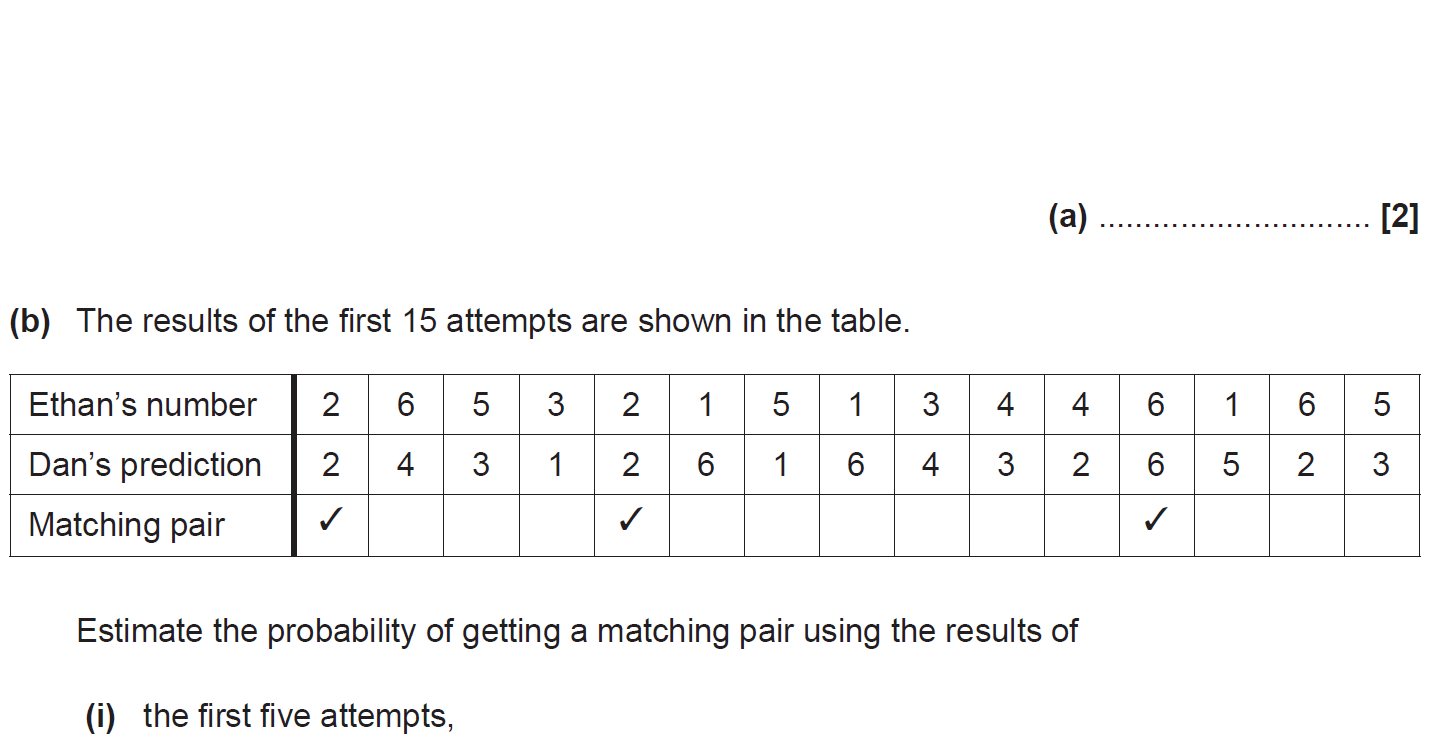 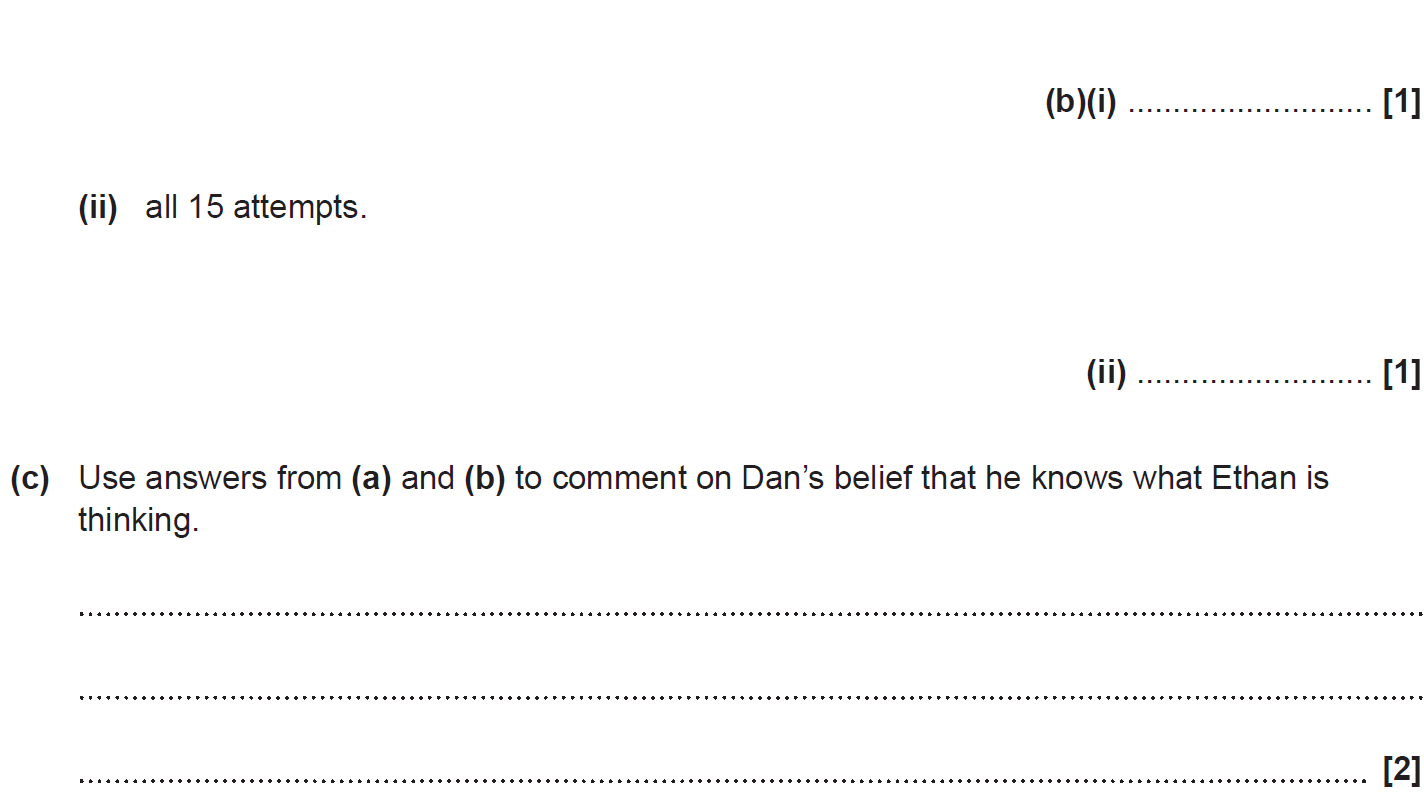 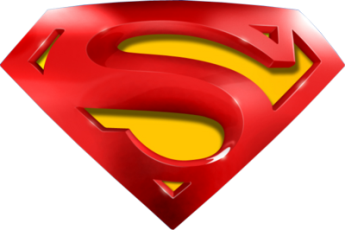 SAM 1H Q7
Basic Probability
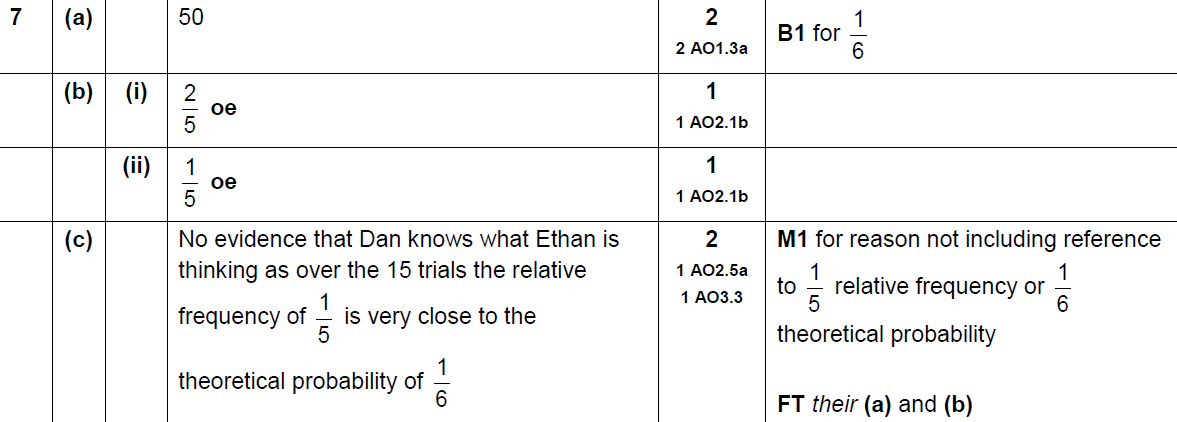 A
B (i)
B (ii)
C
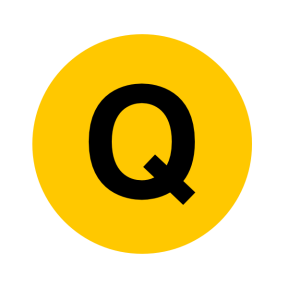 SAM 2H Q3
Basic Probability
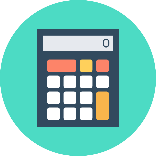 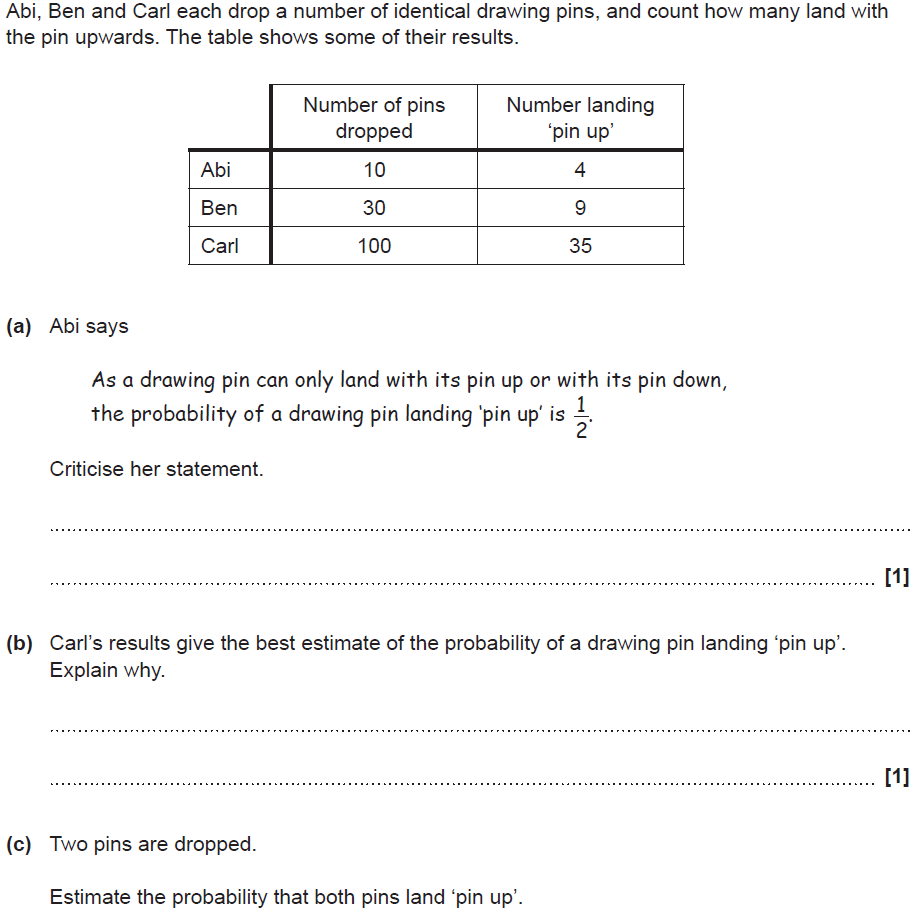 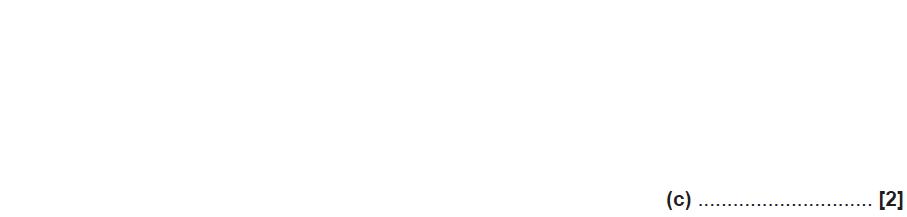 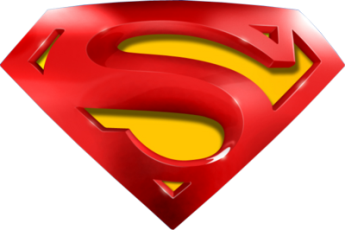 SAM 2H Q3
Basic Probability
A
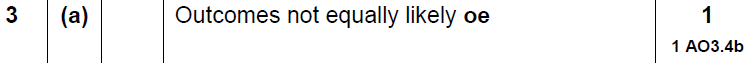 B
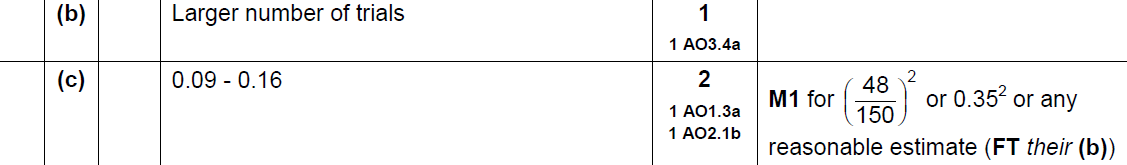 C
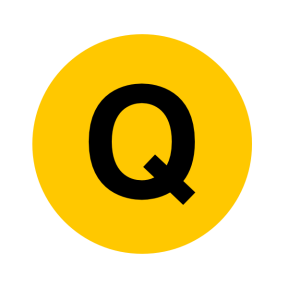 SAM 2H Q6
Basic Probability
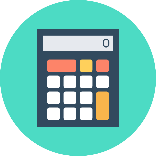 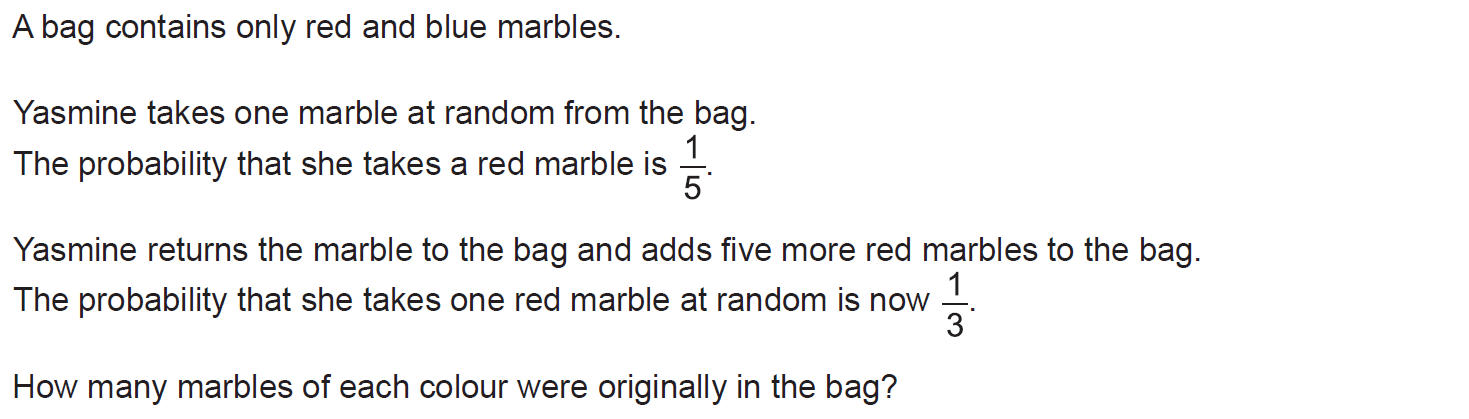 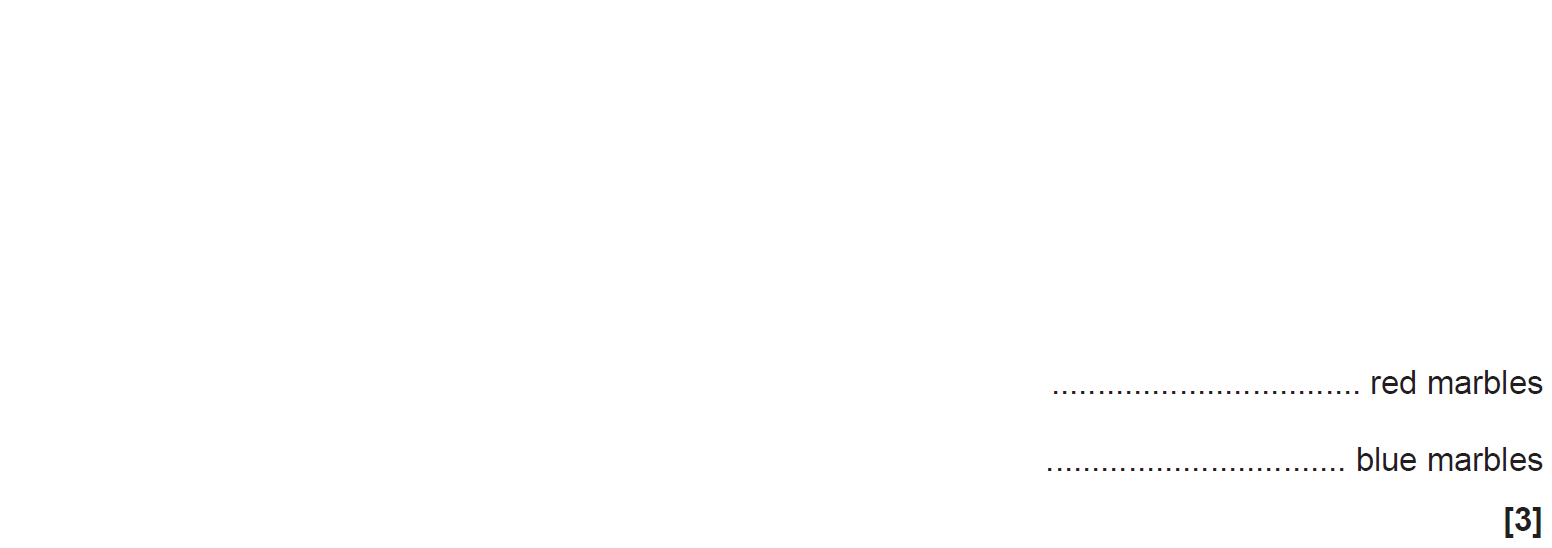 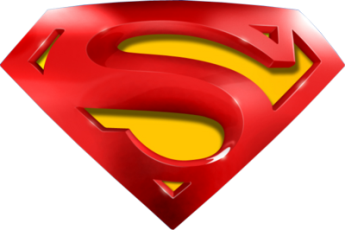 SAM 2H Q6
Basic Probability
A
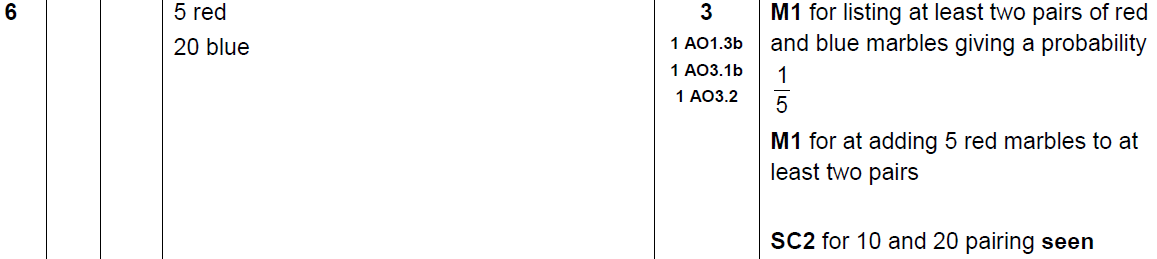 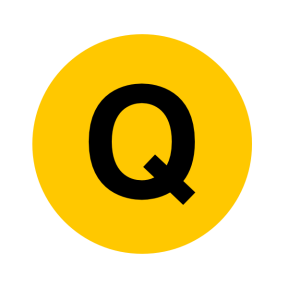 SAM 3H Q5
Basic Probability
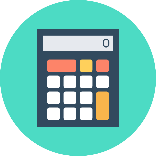 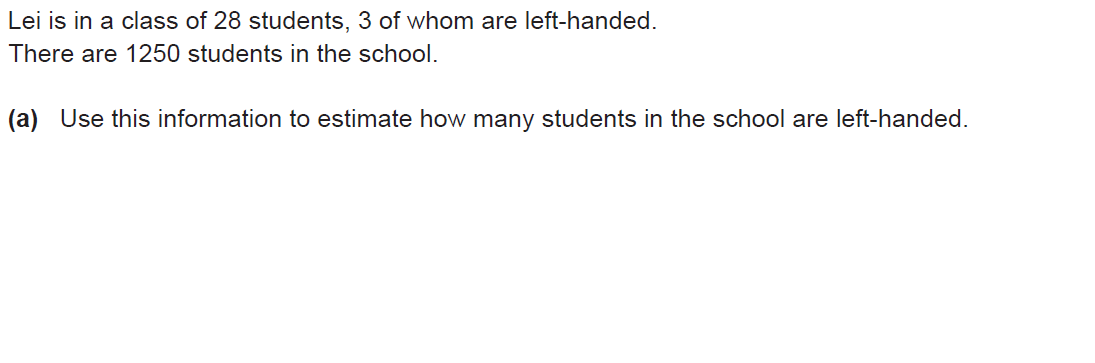 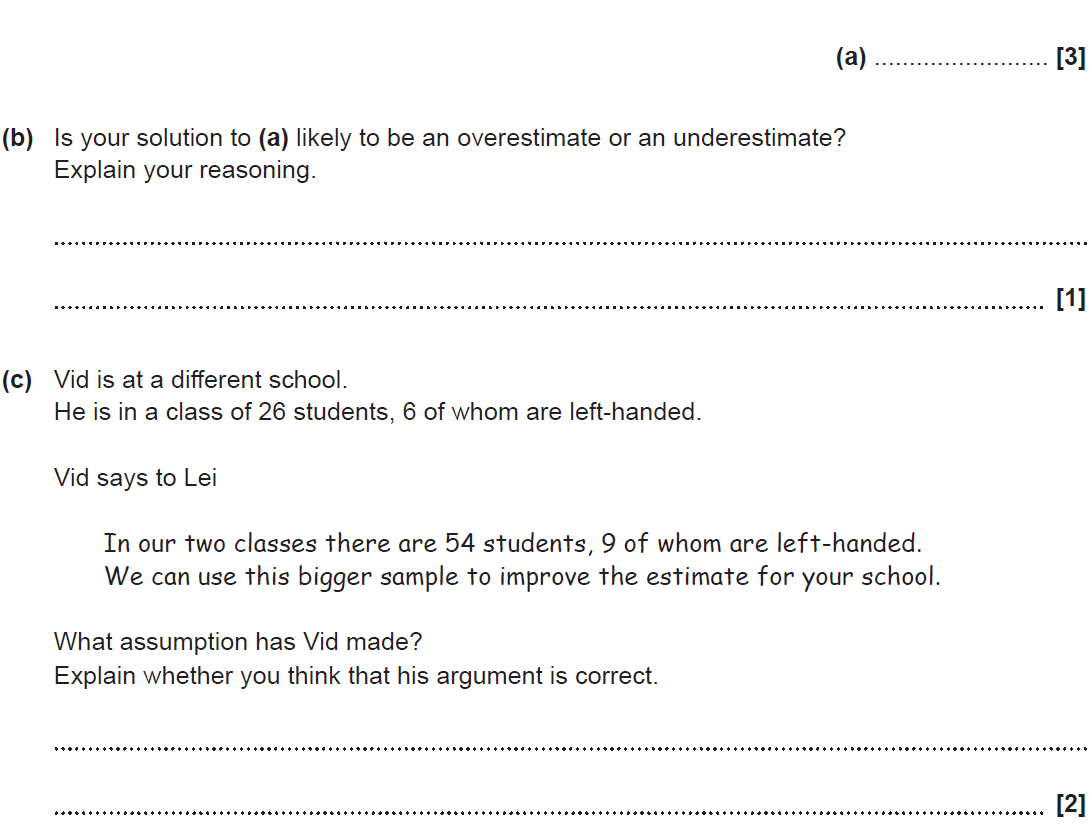 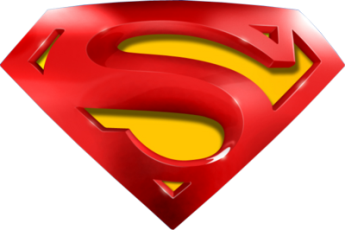 SAM 3H Q5
Basic Probability
A
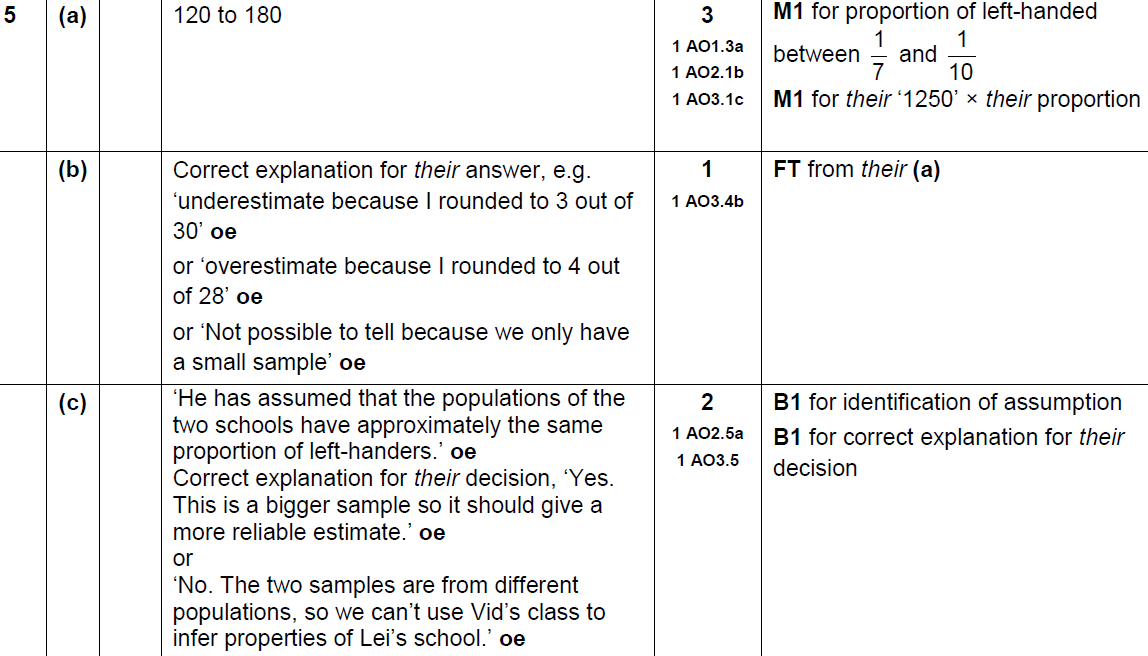 B
C
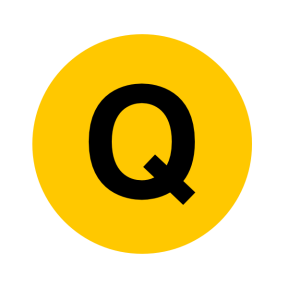 June 2017 2H Q9
Basic Probability
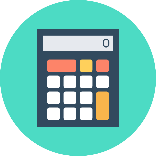 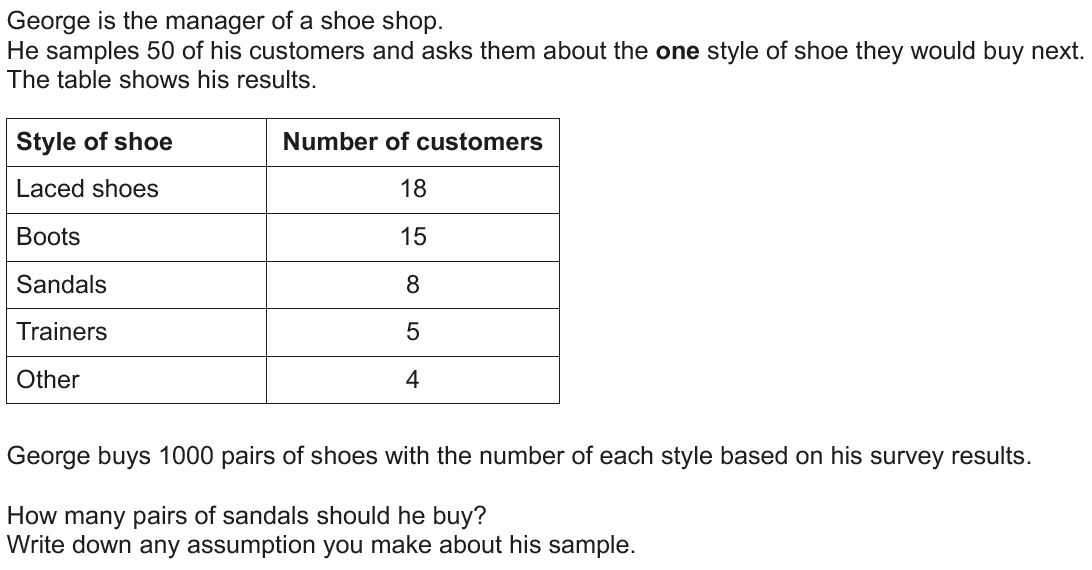 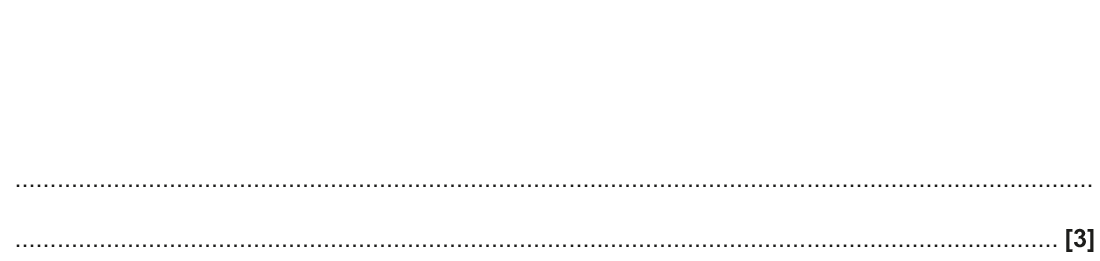 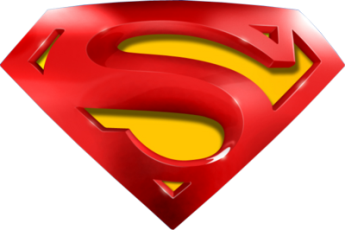 June 2017 2H Q9
Basic Probability
A
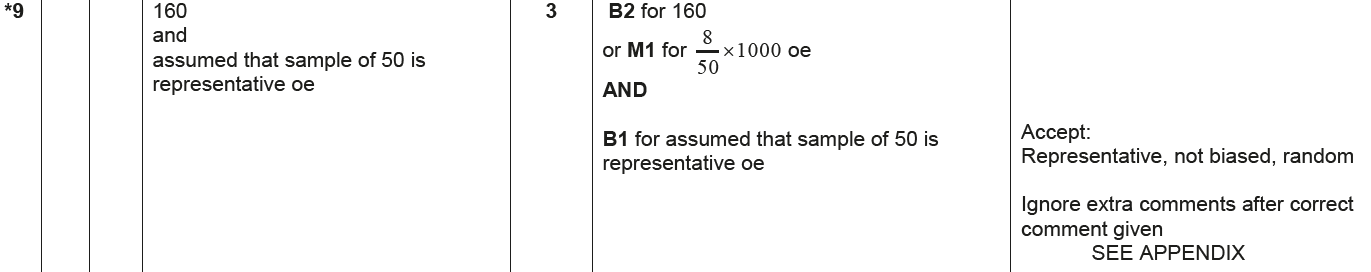 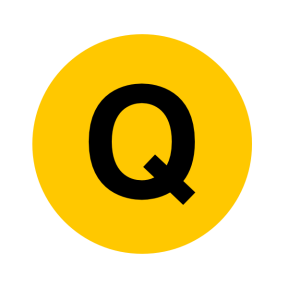 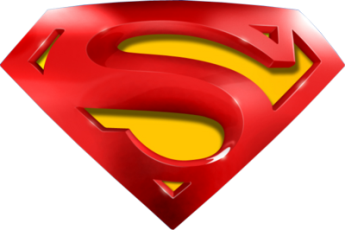 June 2017 2H Q9
Basic Probability
A Exemplar responses
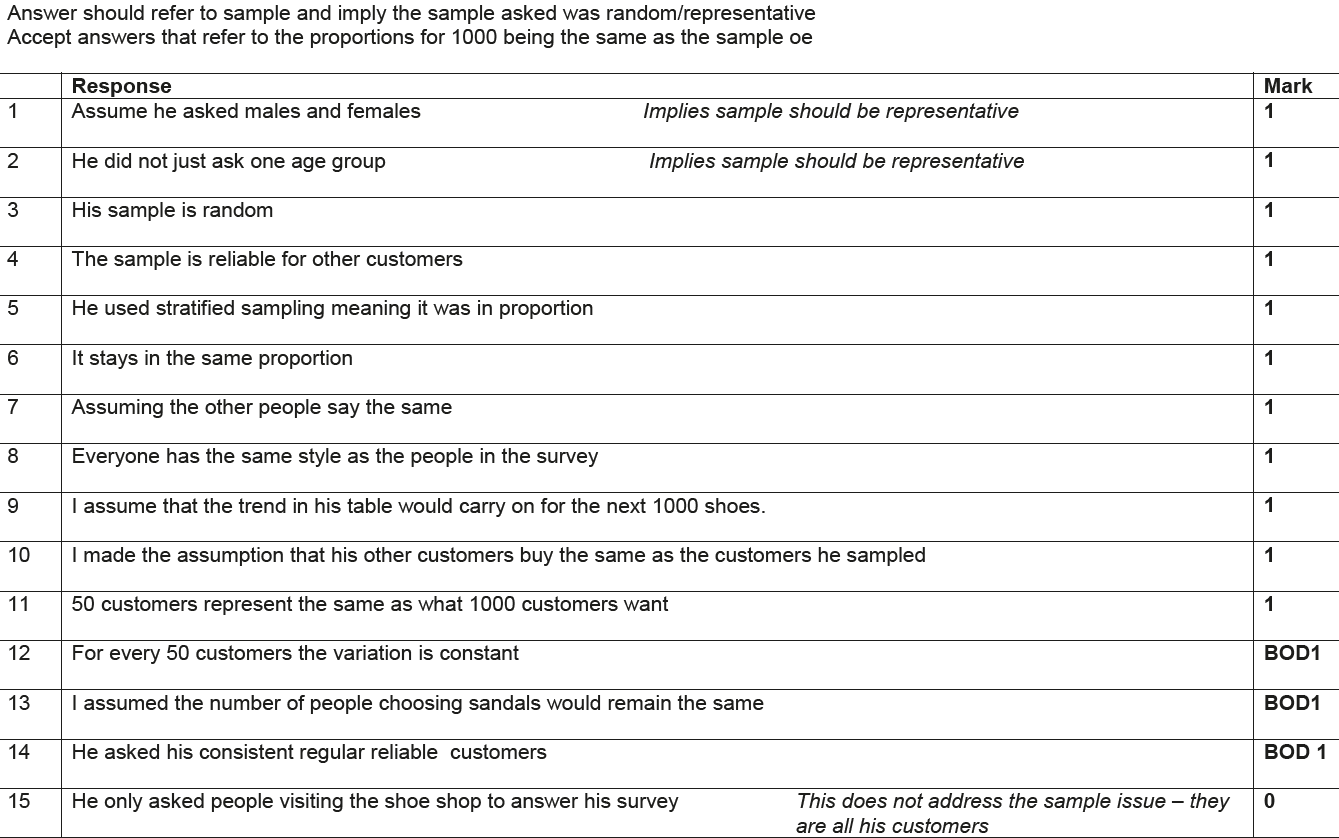 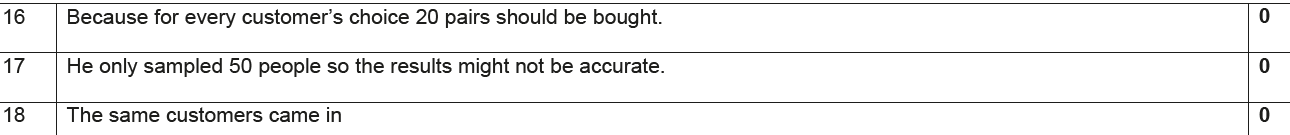 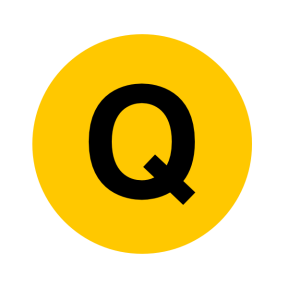 Nov 2017 1H Q1
Basic Probability
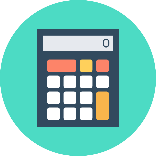 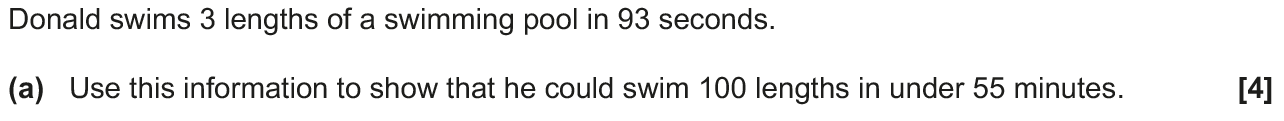 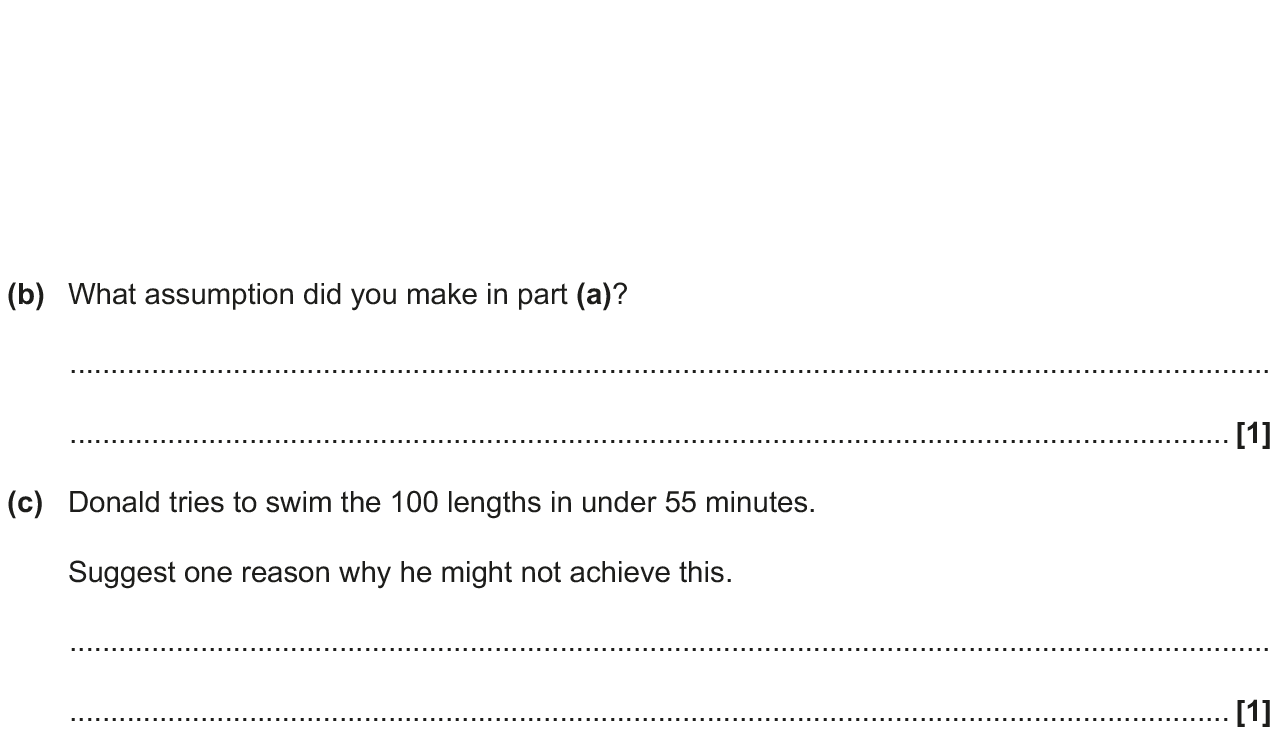 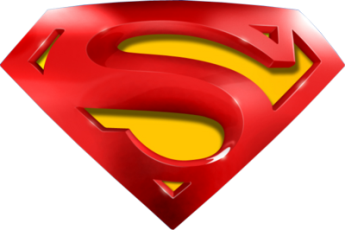 Nov 2017 1H Q1
Basic Probability
A
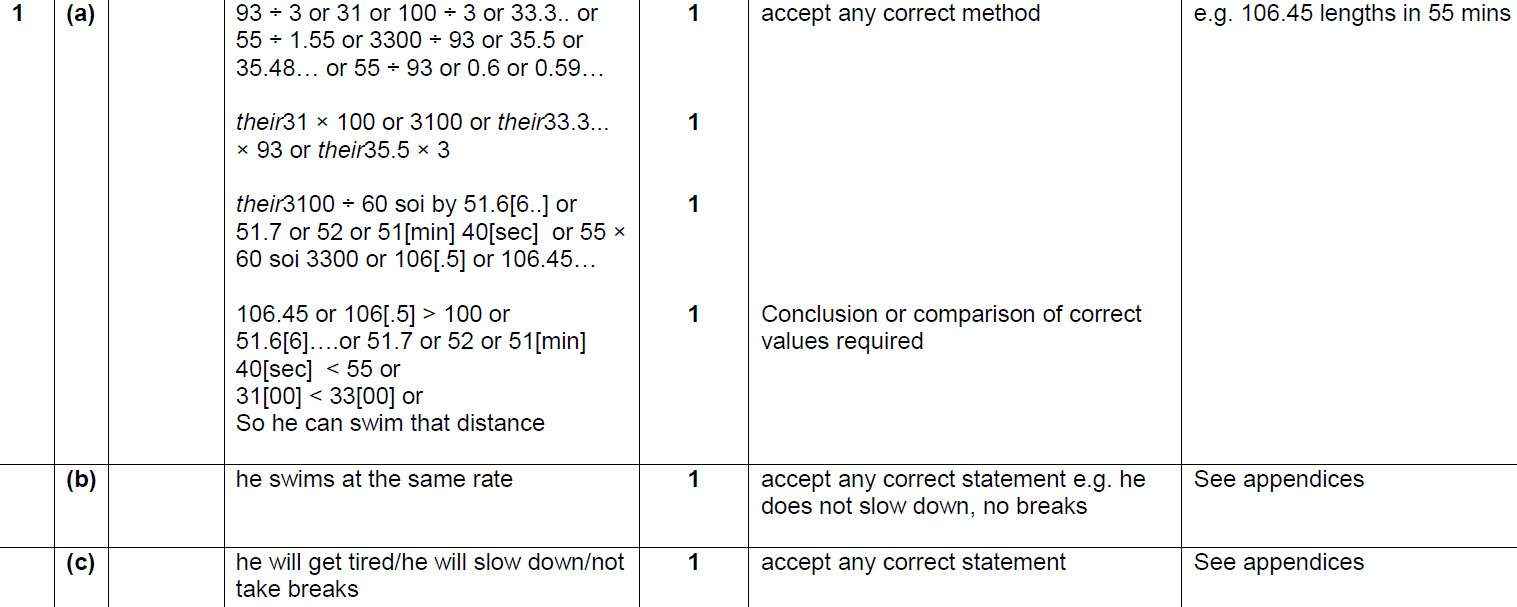 B
C
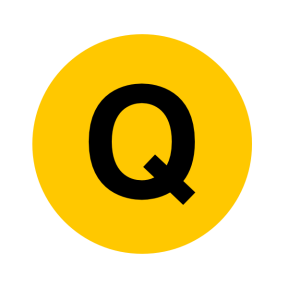 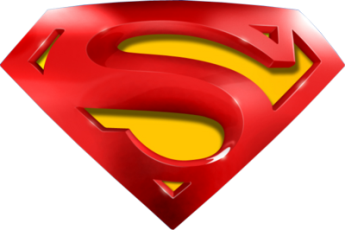 Nov 2017 1H Q1
Basic Probability
B Exemplar responses
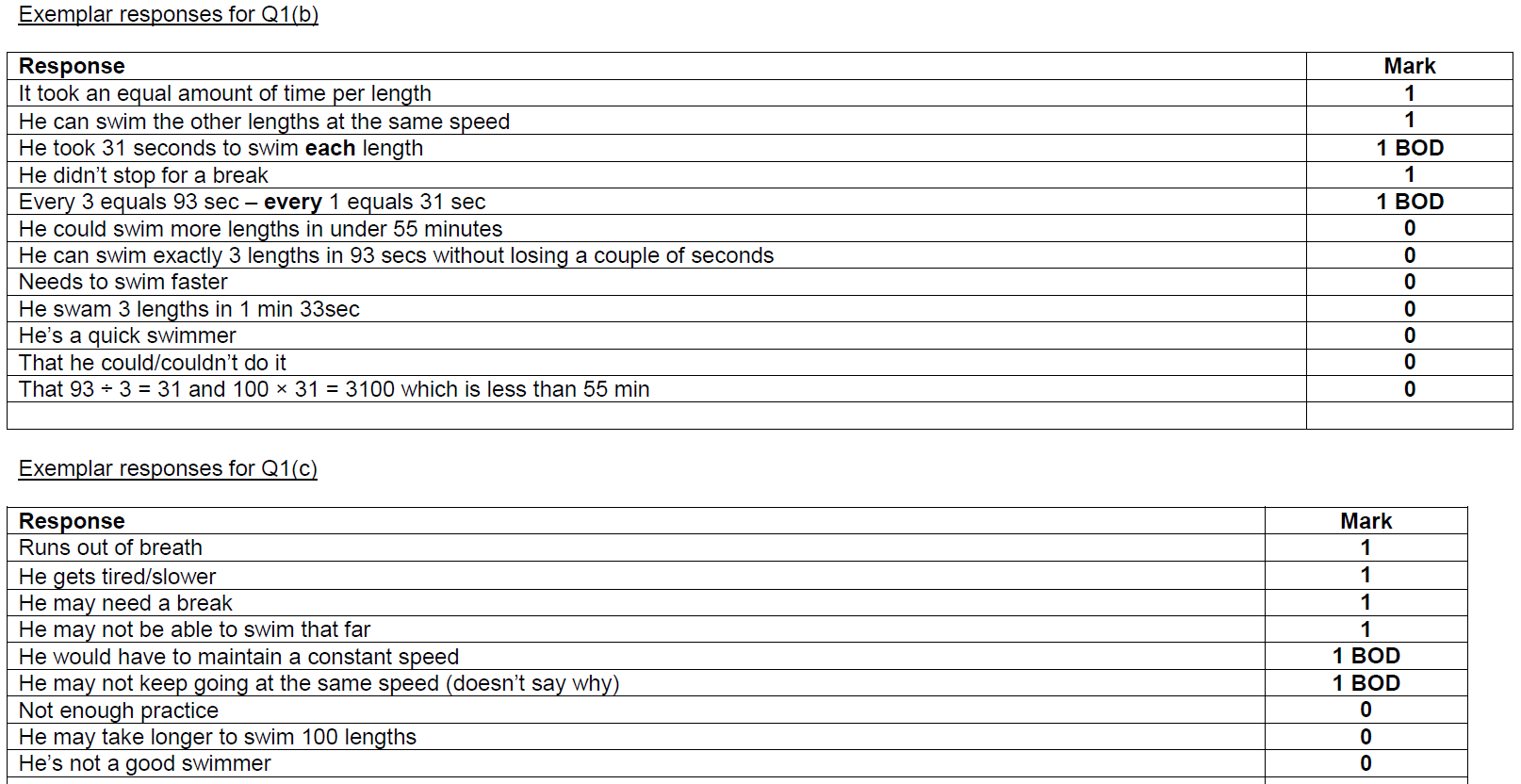 C Exemplar responses
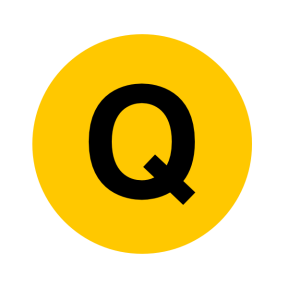 Nov 2017 3H Q4
Basic Probability
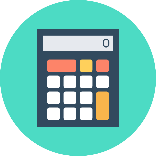 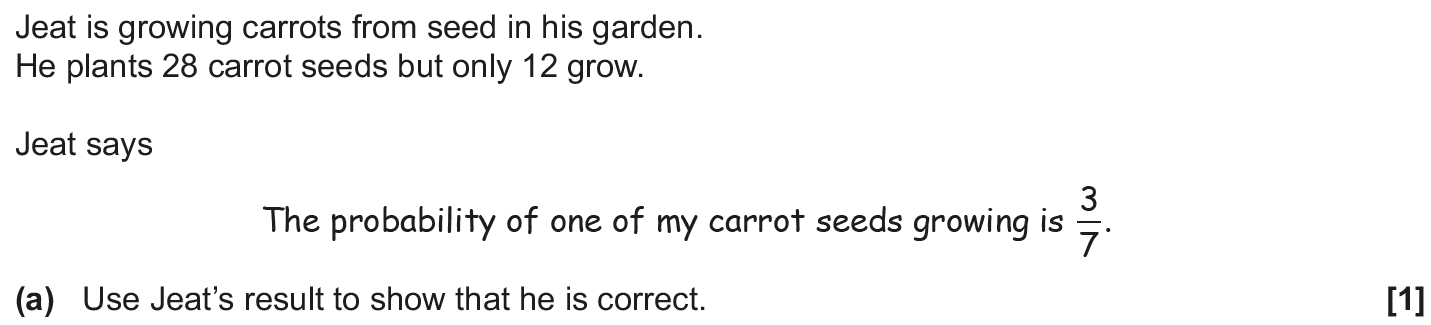 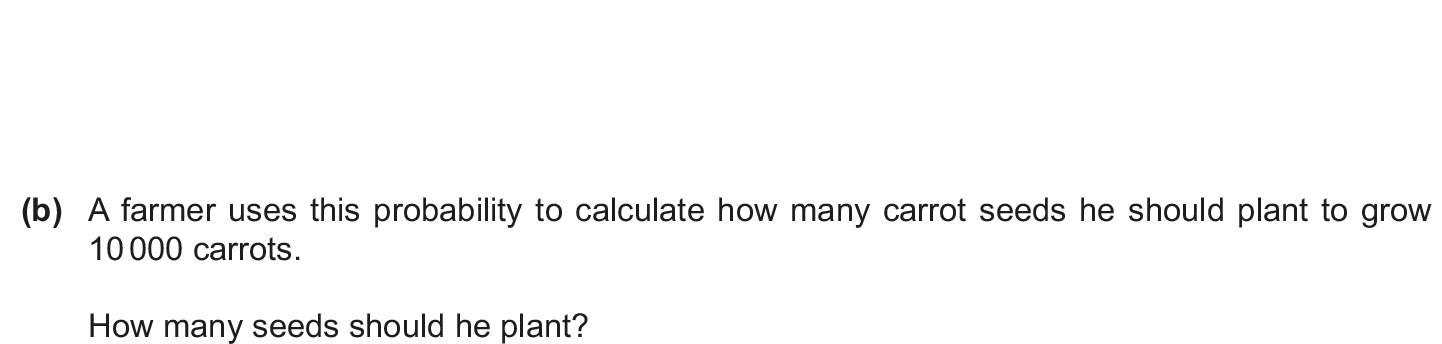 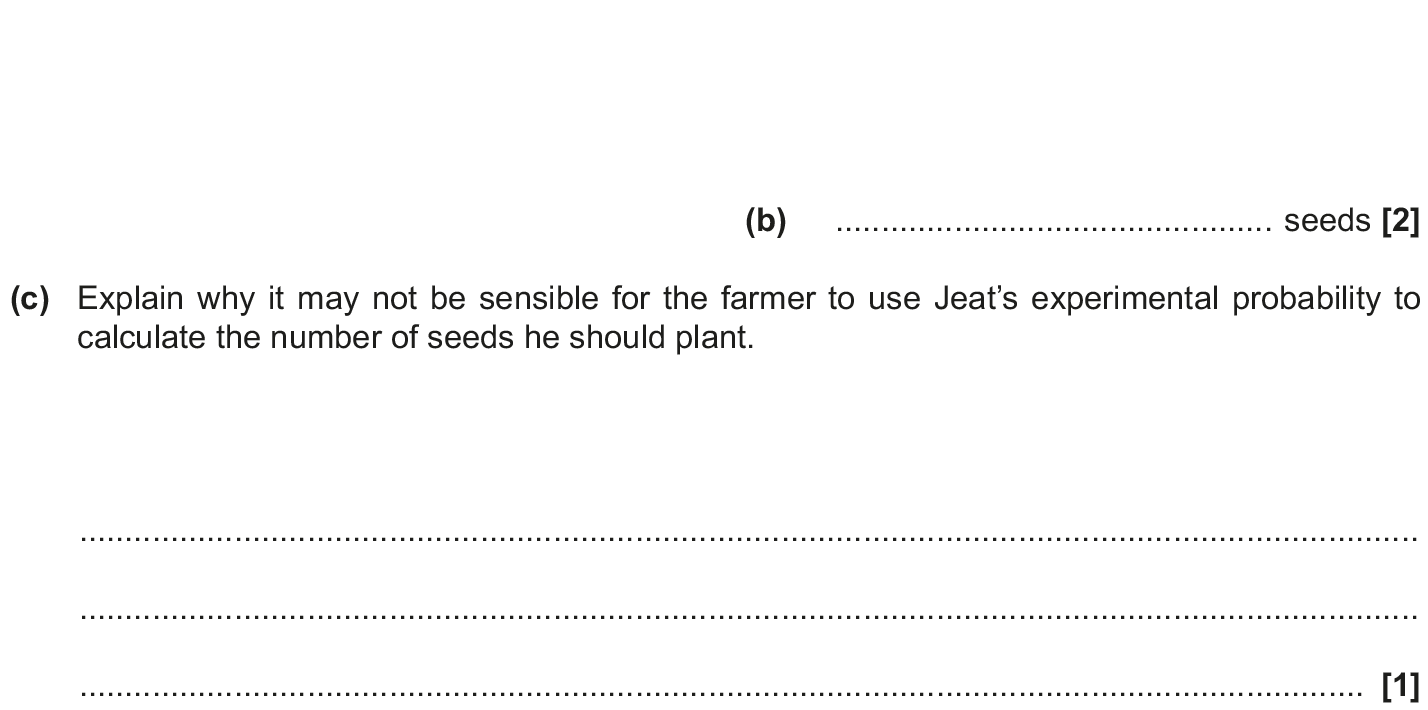 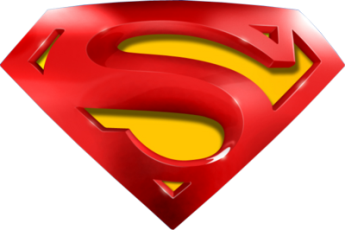 Nov 2017 3H Q4
Basic Probability
A
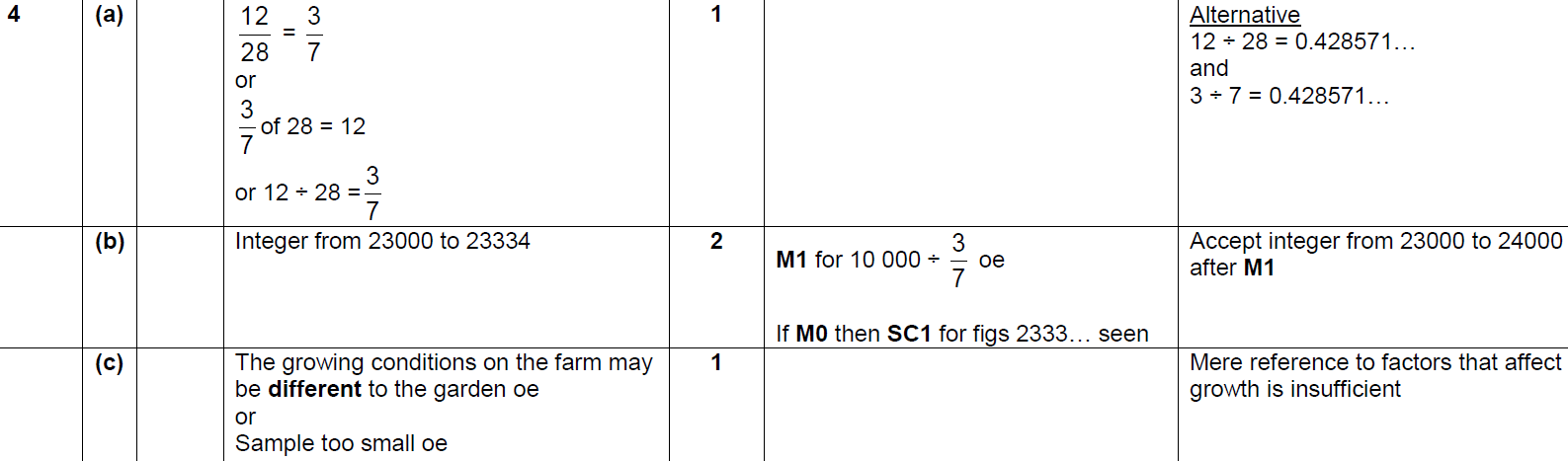 B
C
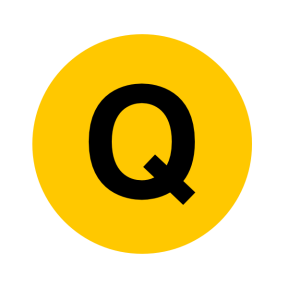 June 2018 2H Q5
Basic Probability
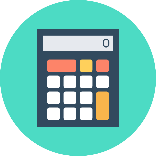 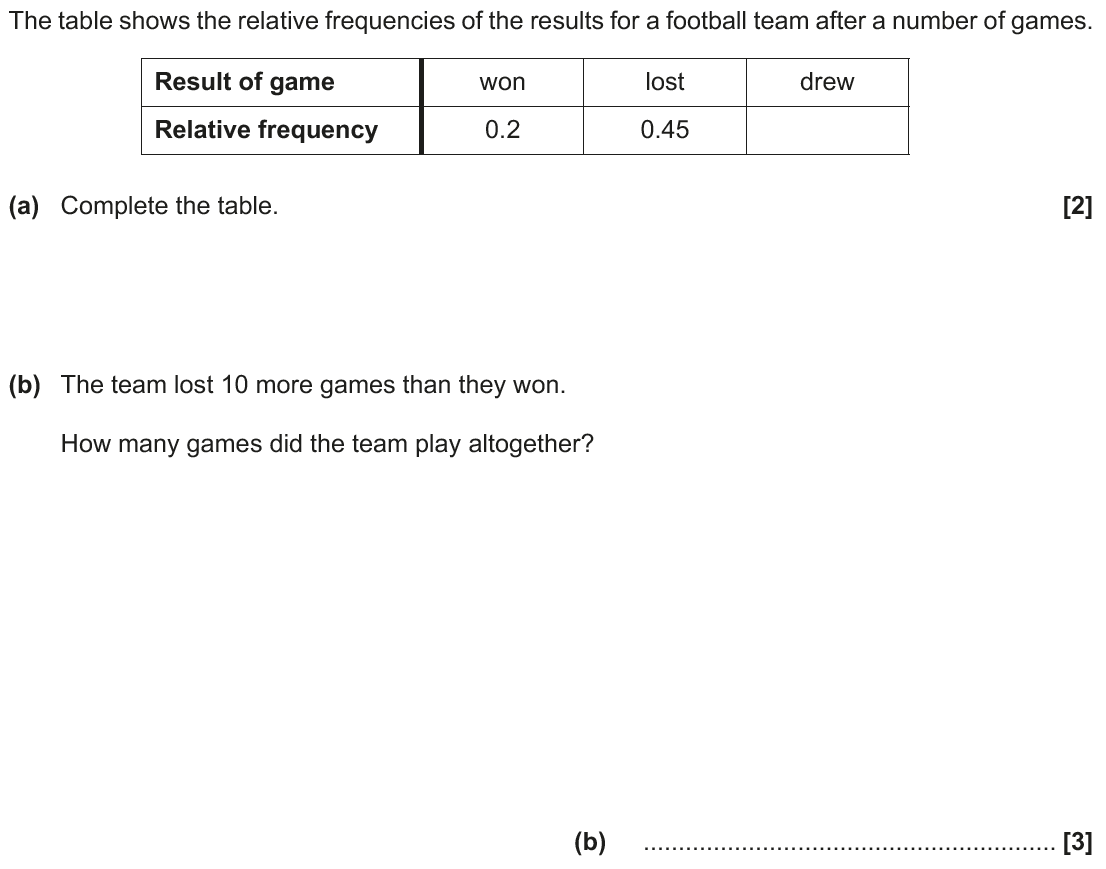 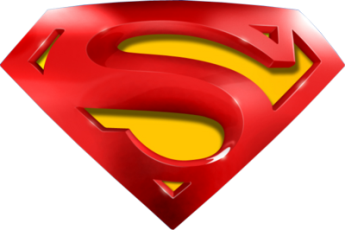 June 2018 2H Q5
Basic Probability
A
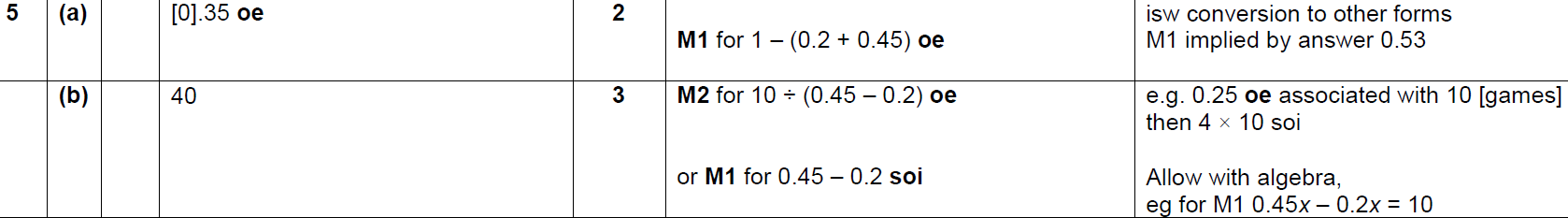 B
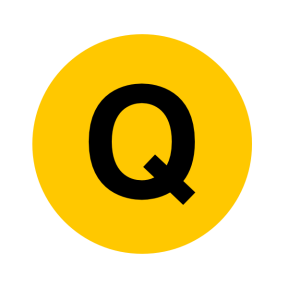 Nov 2018 3H Q7
Basic Probability
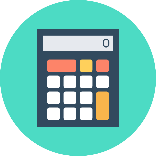 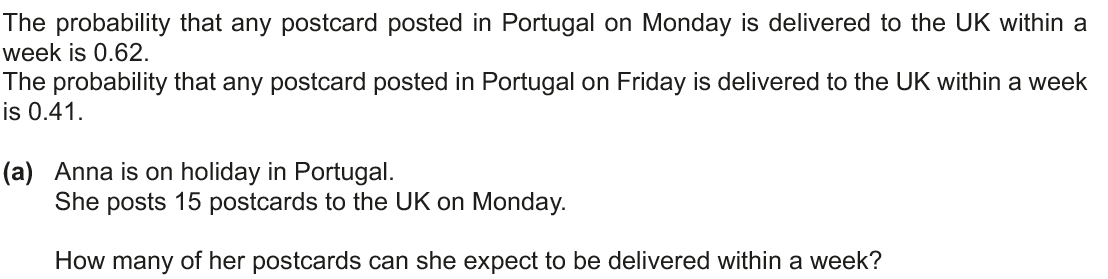 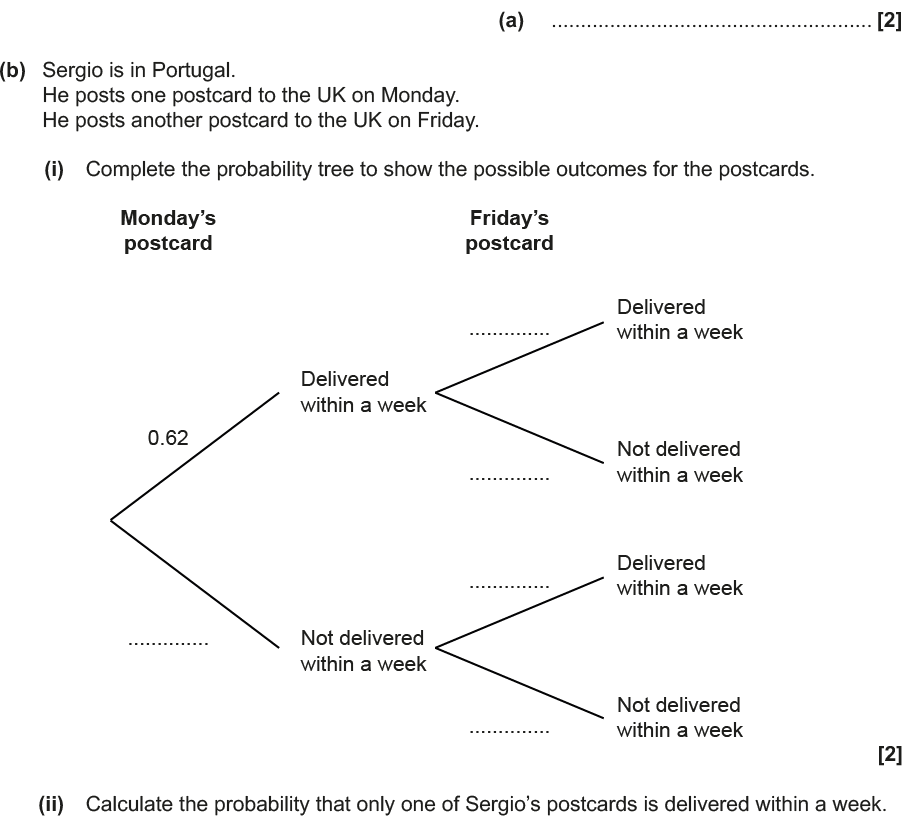 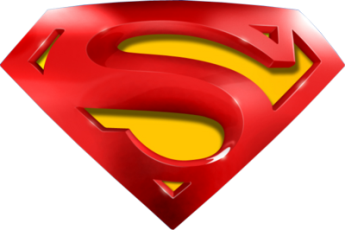 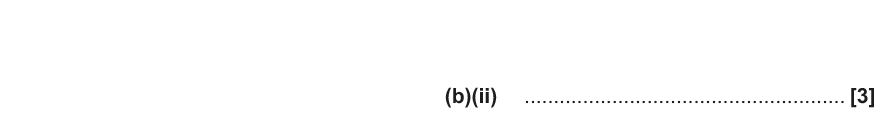 Nov 2018 3H Q7
Basic Probability
A
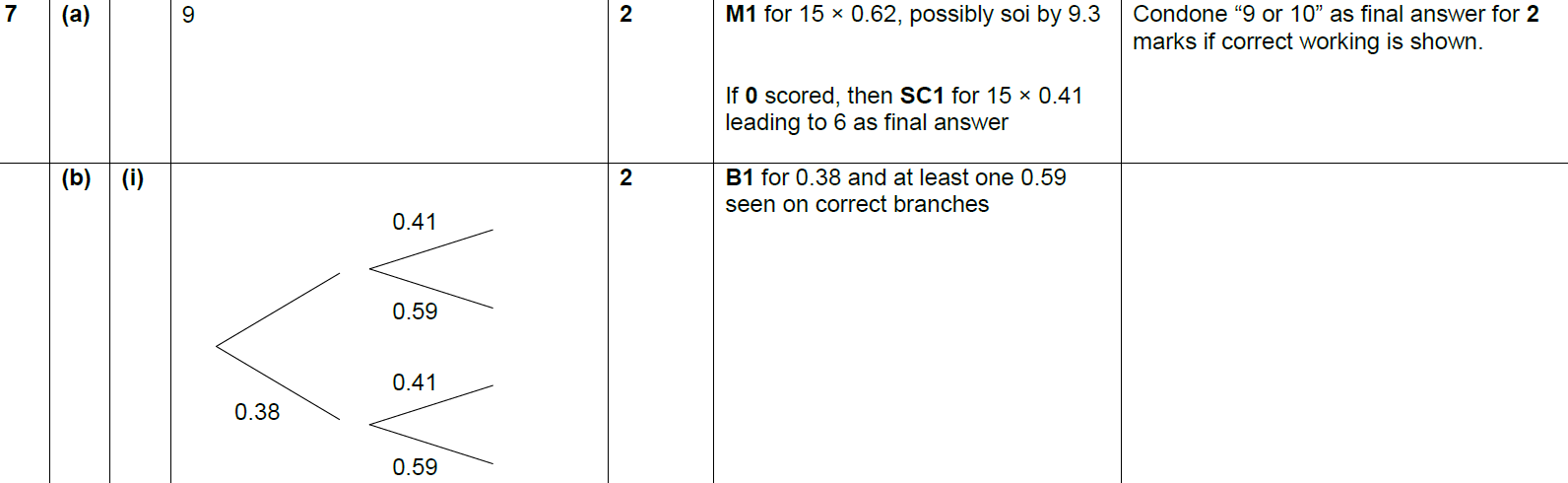 B (i)
B (ii)
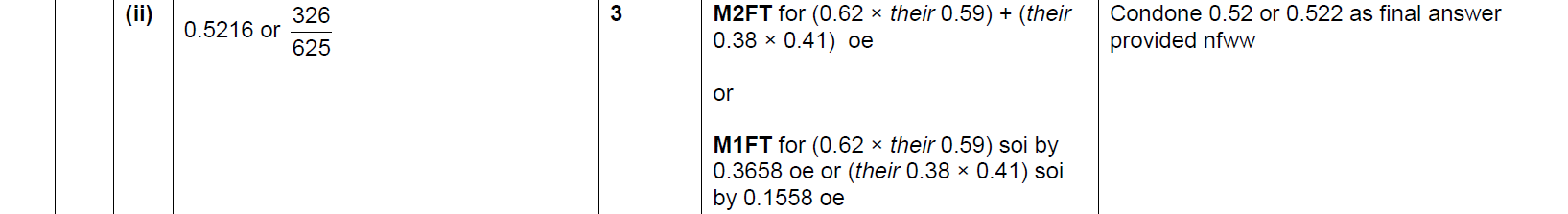 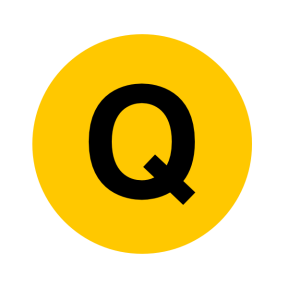